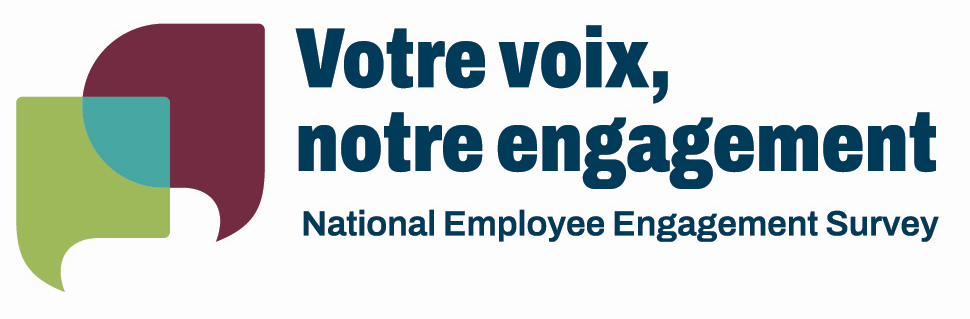 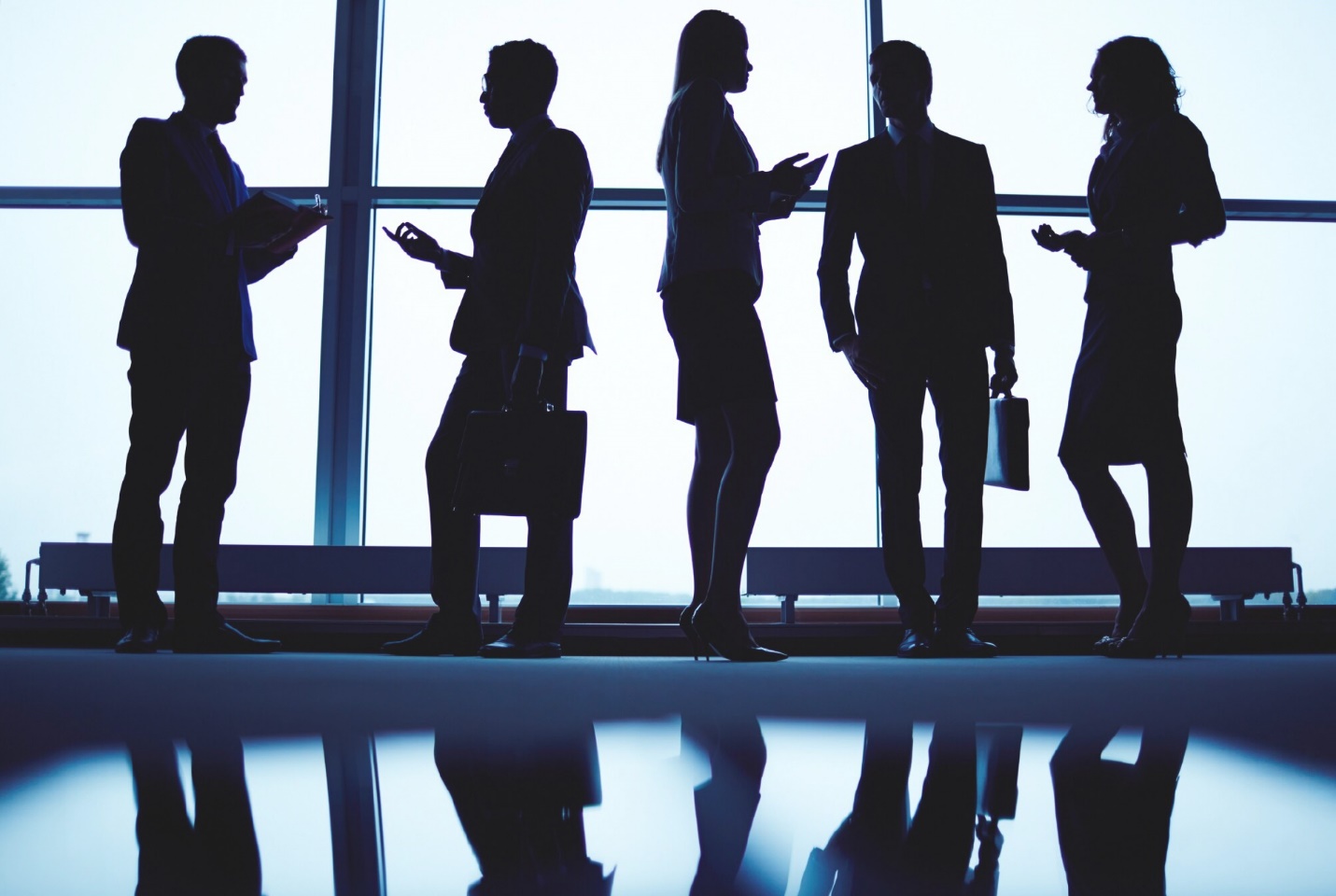 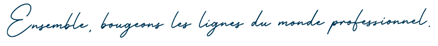 The National Report
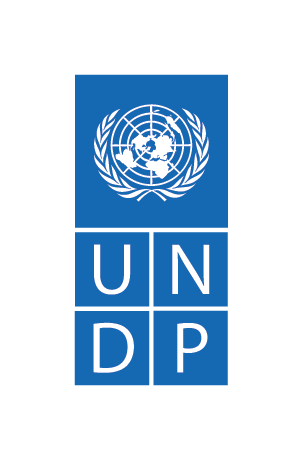 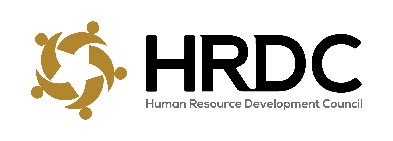 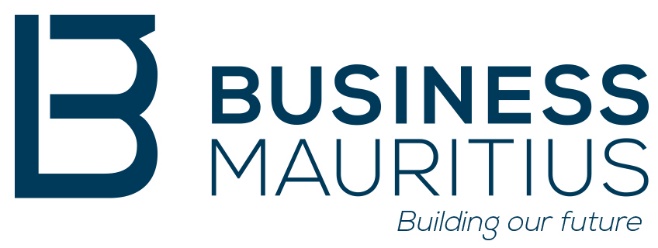 Business Mauritius National Employee Engagement Survey 2023
2023 National survey results
October 2023
© 2023 WTW. Proprietary and confidential. For WTW and WTW client use only.
Agenda
Background to survey
Executive summary - 3
01
02
03
04
05
High Performance Employee Experience (HPEX) model and results in a global context
High level results, compared to a Global Average – themes and top bottom questions
Key drivers of Engagement – what motivates people at work
Key drivers of Retention – how do you keep your people
Demographics
High level results Industry compared to Global Industry – themes and top bottom questions
3
© 2020 Willis Towers Watson. All rights reserved. Proprietary and Confidential. For Willis Towers Watson and Willis Towers Watson client use only.
06
07
About the Business Mauritius National Engagement survey
45,850
Number of establishments that responded
employees invited to participate
47%
Overall Response rate
307 companies signed up 21,600 employees 
submitted a response
267
25% of 
Top 100 companies
Response rates by sector.
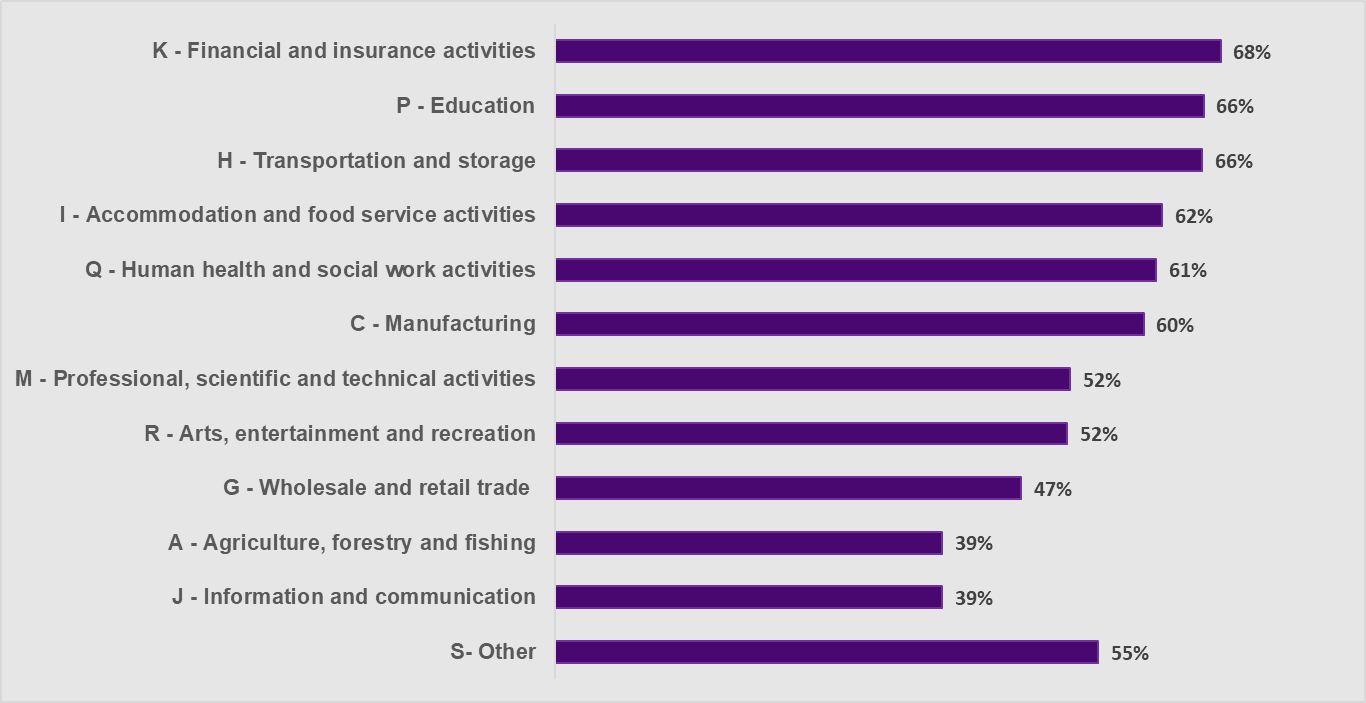 Online Survey Administration
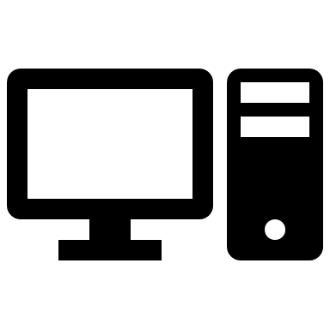 14 March to 31 August 2023 with emails, follow up phone calls over 5 months
Open ended Free text question

Net Promoter Score Question
6 out of 
Top 10 companies
4
© 2023 WTW. Proprietary and confidential. For WTW and WTW client use only.
267 Companies took part, showing number of companies by sector
In the results, the data has been re-weighted proportionately to the working population.

Construction, Real Estate combined due to low response rate.
Including splits for 10+ people companies
© 2023 WTW. Proprietary and confidential. For WTW and WTW client use only.
Other Key Demographics of population surveyed:
Job Category:
Gender:
Age:
Length of Service:
What did we measure?
INSPIRATION
DRIVE
GROWTH
TRUST
Employee experience based on Purpose, How Work Gets Done, Total Rewards, People
“Leaders inspiring around clear vision for future”
“Constantly striving for better customer service”
“Opportunity for growth and development”
“I’m confident in leadership decisions”
Mindset needed to succeed
INCLUSION
VOICE
CAPABILITY
COLLABORATION
Additional measures of:

SUSTAINABLE ENGAGEMENT (Engaged, Enabled, Intention to Stay)
FUTURE WAYS OF WORKING (Flexibility)
WORK ENVIRONMENT (Employee Grievance Process)
NPS
“Leaders support diversity, inclusion and equal opportunity”
“Openly and honestly communicating my views”
“Regular constructive feedback and training for future skills”
“Differing opinons sought in decision making”
How to create personal agency
ORGANISATION
CLARITY
REWARD
SUPPORT
Foundational systems and processesto support work

High risk if you get these wrong
“Clear on company goals and how my work connects to these”
“Good use of technology to improve effiiciency”
“My pay & benefits are fair for the work I do”
“Manager builds great teamwork”
People
Purpose
Work
Total Rewards
7
© 2022 WTW. All rights reserved. Proprietary and Confidential. For WTW and WTW client use only.
High Level Results show some clear trends impacting employees across Mauritius
Challenges facing employees:
Positive elements of culture:
People feel engaged, committed and have a strong sense of meaning and purpose through their work.
There are significant negative perceptions around the fairness of rewards and opportunities to develop. They don’t always get regular constructive feedback
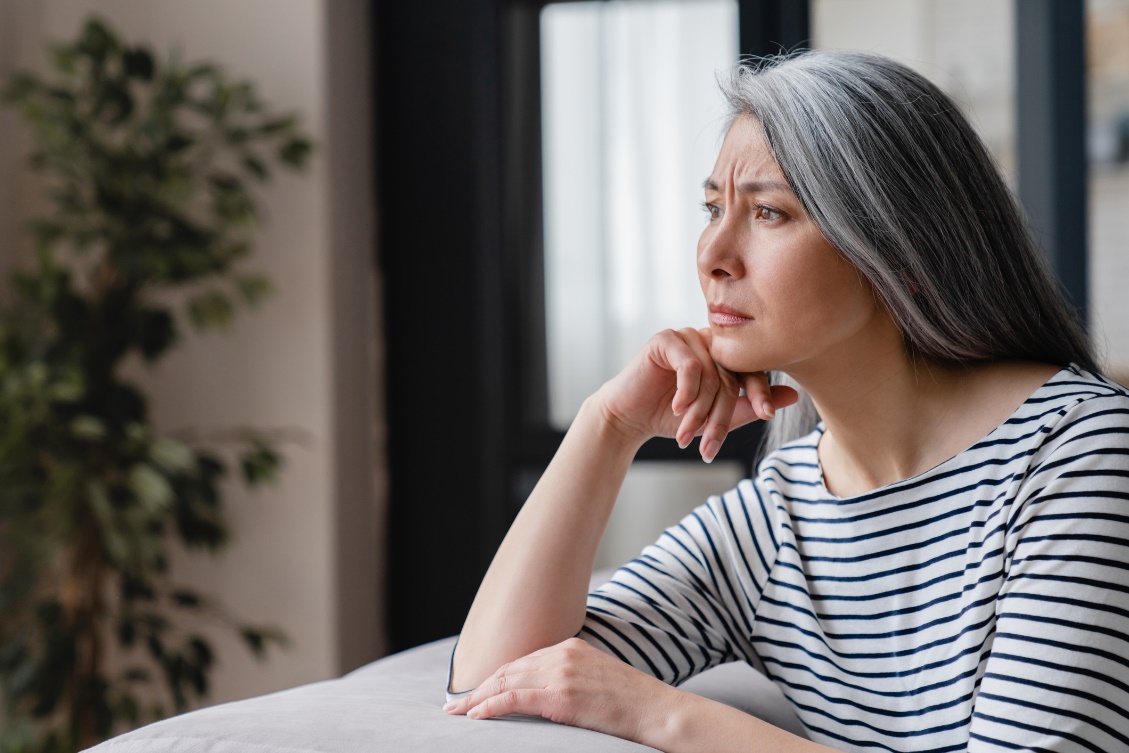 Clarity on the goals and objectives of their company, and critically they have real clarity on how their work contributes to the achievement of these.
They struggle to get their voice heard and their views considered in decision making.
They feel they can be efficient and effective, making greater use of technology.
The distance to leadership can seem far and people often do not feel inspired by their vision for the future.
WTW 2023 Global Benefits Attitudes Survey
8
© 2023 WTW. Proprietary and confidential. For WTW and WTW client use only.
How to understand the results:
Scores
Differences and Colours
Scores shown are the total Percent Favourable (typically the top two options), or the Top Box. For example:
Differences to norms are shown as % points. Norms may include past surveys, parent groups, industry, national or high performance benchmarks.
Agree
Tend to Agree
?
Tend to Disagree
Disagree
Top Box + Other Favourable
For example:
Total Favourable Score
Global Benchmark
Regional Norm
Overall Group
Industry Norm
Employee Engagement
-8*
3*
3*
-10*
76
I have a good understanding of our goals.  ◎
n/a
1
-9*
2*
74
3
I have a good understanding of how my job contributes to achieving our goals.  ⋆
1
4*
-1
0
78
12
*
Statistically significant differences are indicated with asterisks and darker colours. They are meaningful differences, where we are 95% confident it did not occur by chance. The cut-off for significance varies according to the size of the groups being compared. Small groups require a bigger difference for it to be significant.
Icons
⋆
#
Key driver question.
Score not available
-10*
-1
0
1
10*
Significantly lower vs comparison
Lower, but not significant
No Difference
Higher, but not significant
Significantly higher vs comparison
n/a
9
© 2023 WTW. Proprietary and confidential. For WTW and WTW client use only.
[Speaker Notes: S3 by S4cut]
How does this compare to a Global Average of all companies?
Global All Industry
 Average*
All Africa Regional Average*
BM National Engagement Survey Overall (21,603)
*Global All Industry Average – 546 clients and 3.9 million respondents, all regions, all sectors as weighted average
 **All Africa Regional Average – 125 companies with 115,000 respondents as weighted average
10
© 2023 WTW. Proprietary and confidential. For WTW and WTW client use only.
[Speaker Notes: S3 by S4cut]
Business Mauritius National Engagement Scores
Visual Comparison to Global All Industry Average and to Regional Africa Norm
*Global All Industry Average – 546 clients and 3.9 million respondents, all regions, all sectors as weighted average
 **All Africa Regional Average – 125 companies with 115,000 respondents as weighted average
11
© 2023 WTW. All rights reserved. Proprietary and Confidential. For WTW and WTW client use only. Not suitable for unintended purpose or use by unauthorized recipient.
What is great about the Employee Experience in Mauritius?
BM National Engagement Survey Overall (21,603)
% Total Fav (Fully Agree/Tend to Agree)
% Fully Agree
Top 5 Questions
77
94
Clarity: I understand how my work contributes to the goals and objectives of this organisation.
68
88
Clarity: I have a clear understanding of the goals and objectives of our organization.
66
88
Sustainable Engagement: I am inspired to work beyond what is required to help us succeed.
66
88
Sustainable Engagement: My work provides me with a sense of purpose.
65
88
Drive: My organisation constantly looks for better ways to serve its customers.
Source: 2023 Dynamics of Work Survey. Note: Percentages indicate those that selected “2 – Medium” or “3 – High” on a three-point scale.
12
© 2023 WTW. Proprietary and confidential. For WTW and WTW client use only.
What is least positive about the Employee Experience in Mauritius?
BM National Engagement Survey Overall (21,603)
% Total Fav (Fully Agree/Tend to Agree)
% Fully Agree
Bottom 5 Questions
28
52
Reward: I am fairly paid for the work I do (total remuneration - fixed pay, bonus/incentive, benefits).
47
73
Capability: There are sufficient training opportunities for me to improve my skills.
50
75
Growth: I have the opportunity for personal development and growth in this company.
50
76
Trust: I have confidence in the decisions of our senior leadership.
51
76
Voice: I can openly and honestly communicate my views.
Source: 2023 Dynamics of Work Survey. Note: Percentages indicate those that selected “2 – Medium” or “3 – High” on a three-point scale.
13
© 2023 WTW. Proprietary and confidential. For WTW and WTW client use only.
Compare this to a Global All Industry Average
Vs. Global All Industry
 Average
% Total Fav (Fully Agree/Tend to Agree)
BM National Engagement Survey Overall (21,603)
Top 5 Questions
80
80
7*
Sustainable Engagement: There are no substantial obstacles at work to doing my job well.
88
88
6*
Sustainable Engagement: My work provides me with a sense of purpose.
94
94
4*
Clarity: I understand how my work contributes to the goals and objectives of this organisation. ⋆
88
88
4*
Clarity: I have a clear understanding of the goals and objectives of our organization. ⋆
81
81
3*
Organization: In my organisation we make good use of technology to improve our operating efficiency.
⋆ Donates it’s a key driver of Sustainable Engagement
14
© 2023 WTW. Proprietary and confidential. For WTW and WTW client use only.
Compare this to a Global All Industry Average
Vs. Global All Industry
 Average
BM National Engagement Survey Overall (21,603)
% Total Fav (Fully Agree/Tend to Agree)
Bottom 5 Questions
52
52
-10*
Reward: I am fairly paid for the work I do (total remuneration - fixed pay, bonus/incentive, benefits).
76
76
-5*
Inspiration: Senior Leadership provides a clear and inspiring vision for the future.
77
77
-4*
Collaboration: Different opinions are openly discussed when decisions are made in my department/team.
76
76
-4*
Voice: I can openly and honestly communicate my views.
79
79
-3*
Capability: I receive regular feedback that helps me improve at work.
Compare this to all Africa Regional Average
Vs. All Africa Regional
 Average
80
80
6*
Sustainable Engagement: There are no substantial obstacles at work to doing my job well.
BM National Engagement Survey Overall (21,603)
% Total Fav (Fully Agree/Tend to Agree)
78
78
2*
Top 5 Questions
Future Ways of Working: I have the flexibility I need (when, where, how I work) to balance my work and personal responsibilities. ⋆
88
88
2*
Clarity: I have a clear understanding of the goals and objectives of our organization. ⋆
88
88
1*
Sustainable Engagement: My work provides me with a sense of purpose.
88
88
-1*
Drive: My organisation constantly looks for better ways to serve its customers.
⋆ Donates it’s a key driver of Sustainable Engagement
16
© 2023 WTW. Proprietary and confidential. For WTW and WTW client use only.
Compare this to all Africa Regional Average
Vs. All Africa Regional
 Average
BM National Engagement Survey Overall (21,603)
% Total Fav (Fully Agree/Tend to Agree)
Bottom 5 Questions
77
77
-5*
Collaboration: Different opinions are openly discussed when decisions are made in my department/team.
88
88
-5*
Sustainable Engagement: I am inspired to work beyond what is required to help us succeed.
81
81
-3*
Organization: In my organisation we make good use of technology to improve our operating efficiency.
52
52
-2*
Reward: I am fairly paid for the work I do (total remuneration - fixed pay, bonus/incentive, benefits).
75
75
-2*
Growth: I have the opportunity for personal development and growth in this company. ⋆
⋆ Donates it’s a key driver of Sustainable Engagement
Showing each Mauritian Sector vs National Average
Property and utilities(386)
Agriculture, forestry and fishing(1,155)
Manufact.(1,920)
Wholesale and retail trade(3,860)
Transportation and storage(930)
Accommodation and food service activities(4,849)
Information and communication(2,618)
Financial and insurance activities(3,865)
Professional, scientific and technical activities(867)
Education(310)
Human health and social work activities(185)
Arts, entertainment and recreation(381)
Other service activities(277)
BM National Engagement Survey Overall(21,603)
76
81*
77
75
78
84*
72*
67*
77
74
75
74
72
70*
Capability
91
91
92
91
89
92*
88*
89*
93
88
92
89
92
92
Clarity
77
79*
79*
75*
78
85*
68*
68*
80*
74
81
73
68*
74
Collaboration
88
93*
89
88
88
93*
83*
84*
91*
81*
82*
85
88
86
Drive
78
83*
80
81*
82*
85*
72*
69*
82*
58*
87*
78
81
76
Future Ways
75
79*
78*
75
73
83*
63*
60*
75
72
74
73
70
76
Growth
80
83
85*
78*
78*
81
86*
76*
75*
83*
80
85
85*
79
Inclusion
79
83*
80
78*
79
85*
77*
74*
83*
76
76
79
78
78
Manager Support
81
80
81
81
84
87*
83*
75*
87*
82
71*
78
82
78
Organization
52
53
48*
58*
46*
65*
50*
41*
59*
46*
40*
55
57
60*
Reward
85
89*
87*
84
85
90*
80*
79*
88*
80*
88
86
84
84
Sust. Engagement
76
81*
76
76
78
85*
70*
68*
82*
63*
77
77
76
82*
Trust
76
77
79*
80*
76
79*
83*
67*
65*
80*
63*
77
75
73
Voice
[Speaker Notes: This slide shows how employee opinion varies across sub-groups. The survey categories are shown as rows, and the sub-groups are columns. The grey column shows the Total Favourable (or Top Box) score for your overall group, while the columns to the right represent each sub-group.There are two ways to display the data of sub-groups. The most common is to show the differences between each sub-group and the overall. Positive differences indicate where that sub-group (column) on that category (row) is more favourable than the overall, and negative differences indicate that the sub-group (column) on that category (row) is less favourable than the overall. The second option is to display the absolute score for each sub group. In both cases, lighter green and red shading is used to highlight positive and negative differences, whereas darker green and red indicate differences that reach the level of statistical significance.]
Differences for each Mauritian Sector vs the Global Sector average
Property & Utilities
Significant variation by sector, which may also reflect expectations for those employees.
Manufact.
Agriculture, forestry, fishing
Accomod. and Food Service Activities
Wholesale & Retail Trade
Transport.   & Storage
Information and Comms.
Financial Services and Ins Activities
Profssnl/ Scntfc./  Tech Activities
Education
Human Health and Social   Work Activities
Arts, entertainment and recreation
Other
-7*
Capability
7*
-6*
0
-7*
-1
-1
-7*
-13*
-7*
1
-3
0
-6*
Clarity
-11*
0
5*
1
1
2*
-1*
0
3*
0
4
3
5*
Collaboration
-4*
-2
-1
-6*
-4*
2*
-16*
-14*
-2
-2
-1
-9*
-13*
Drive
-4
0
5*
-3*
1
-1
-6*
-5*
1
-5*
-3
-4*
2
Future Ways of Working
5*
-5*
-1
2*
2
2*
-13*
-11*
-2
-26*
3
-2
2
Growth
-1
-4*
4*
-4*
-4*
2*
-14*
-16*
-5*
-3
2
0
-4
Inclusion
n/a
-1
-1
-8*
0
n/a
-9*
-10*
-2
0
4
15*
-2
Inspiration
-5*
n/a
1
n/a
n/a
n/a
n/a
n/a
n/a
n/a
n/a
n/a
-9*
Manager Support
-11*
-4*
0
-10*
-3*
2*
-7*
-10*
1
1
-6*
3
-4
Organization
n/a
n/a
3*
-2*
4*
-1
-3*
-6*
n/a
0
-7*
7*
5
Retention
1
n/a
n/a
n/a
n/a
n/a
n/a
n/a
n/a
n/a
n/a
n/a
n/a
Reward
-1
-16*
-16*
-9*
-18*
-12*
-15*
-20*
-9*
-15*
-24*
-8*
-5
Sustainable Engagement
-1
4*
6*
-1
3*
2*
-3*
-3*
5*
-1
5
8*
4
Trust
-8*
8*
1
-2*
0
3*
-6*
-10*
-3*
-10*
0
14*
2
Voice
4*
-2*
-6*
-3*
0
-14*
-15*
-3*
-8*
-4
-6*
-7*
© 2022 WTW. All rights reserved. Proprietary and Confidential. For WTW and WTW client use only.
Engagement & Retention
EX Value Driver Analysis
© 2023 WTW. All rights reserved.
How Engaged our employees in Mauritius?
Vs/ Global Average
Africa Overall Norm(
Overall strong motivation, sense of purpose and enablement.  Majority intend to stay.
Total Favorable
BM National Engagement Survey Overall (21,603)
1*
5*
Sustainable Engagement
85
6*
There are no substantial obstacles at work to doing my job well.
7*
80
1
-5*
I am inspired to work beyond what is required to help us succeed.
2*
88
2
1*
My work provides me with a sense of purpose.
6*
88
3
Retention
I intend to stay with my current company at the moment.
83
19
[Speaker Notes: This slide displays the results of all questions for a particular category/survey against historical, internal and external benchmarks, where available. The grey column represents the Total Favourable (or Top Box) score for your group, while the columns to the right show differences from benchmarks. Positive differences indicate where your group’s score is more favourable than the benchmark. Negative differences indicate where your group’s score is less favourable than the benchmark. Lighter green and red shading is used to highlight positive and negative differences, whereas darker green and red indicate differences that reach the level of statistical significance.We recommend that you review these slides to identify any outlying questions that score particularly high or low against the benchmarks.]
Employee Experience Value Segments
What’s the distribution of employees in Mauritius?
Global average:
Fully Engaged
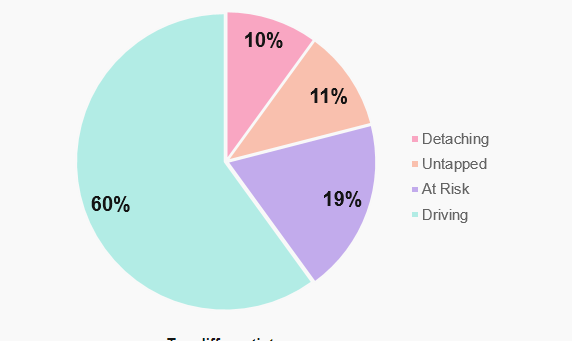 66%
6%
At Risk
Driving
Fully connected and committed employees, driving outsized value for the business
Fully connected contributors looking to leave risk value being drained from the company
Status of Engagement
16%
13%
Untapped
Detached
Disconnected employees looking to leave drag value down
Less-optimally engaged employees who want to stay with the company, represent untapped potential value
Not Fully Engaged
Status of Retention
Not Fully Committed
Staying
Notes: 
- Fully Engaged refers to employees who responded favourably on ALL Engagement items
- Staying refers to employees who responded favourably on the Retention items
22
© 2023 WTW. All rights reserved. Proprietary and Confidential. For WTW and WTW client use only. Not suitable for unintended purpose or use by unauthorized recipient.
EX Value Segments across the sectors
What’s the distribution of employees in the various sectors
23
© 2023 WTW. All rights reserved. Proprietary and Confidential. For WTW and WTW client use only. Not suitable for unintended purpose or use by unauthorized recipient.
EX Value Segments across the Age groups
What’s the distribution of employees in the various sectors
Gen Z
Gen Y
Gen X
Boomers
24
© 2023 WTW. All rights reserved. Proprietary and Confidential. For WTW and WTW client use only. Not suitable for unintended purpose or use by unauthorized recipient.
EX Value Segments across Gender
What’s the distribution of employees in the various sectors
25
© 2023 WTW. All rights reserved. Proprietary and Confidential. For WTW and WTW client use only. Not suitable for unintended purpose or use by unauthorized recipient.
Mauritius compared to Geographical Regions on Motivation
I work beyond what is required to help this organization succeed
© 2023 WTW. Proprietary and confidential. For WTW and WTW client use only.
What motivates employees in Mauritius?
All Africa Regional Norm
Global All Industry Average
Total Favorable Score
BM National Engagement Survey Overall (21,603)
Clarity: I have a clear understanding of the goals and objectives of our organization.
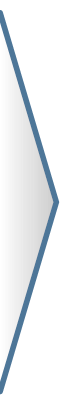 2*
4*
88
Clarity: I understand how my work contributes to the goals and objectives of this organisation.
-1*
4*
94
Sustainable Engagement
Trust: I have confidence in the decisions of our senior leadership.
-1*
2*
76
Growth: I have the opportunity for personal development and growth in this company.
-2*
1*
75
[Speaker Notes: The categories or questions shown on this slide have the strongest statistical relationship with the category displayed to the right in the blue box. Most often, that’s Employee Engagement although it could be something else in your organisation. In the case of Engagement, employees who respond more favourably to the questions/categories shown also tend to be more engaged, and those who respond less favourably also tend to be less engaged. For this reason it is a smart strategy to focus on improving these issues if your primary goal is to improve engagement. Note also that for each category/question listed you can also see how it compares to various benchmarks on the far left.We recommend that you focus especially on any factors listed here that are below one or more benchmarks, since there is likely room for improvement, and an improvement in these areas can mean an overall improvement in engagement.]
What keeps employees at their company in Mauritius?
Global All Industry Average
Total Favorable Score
All Africa Regional Norm
BM National Engagement Survey Overall (21,603)
Inspiration: Senior Leadership provides a clear and inspiring vision for the future.
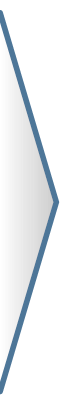 n/a
-5*
76
Retention
Growth: I have the opportunity for personal development and growth in this company.
-2*
1*
75
Future Ways of Working: I have the flexibility I need (when, where, how I work) to balance my work and personal responsibilities.
2*
-2*
78
[Speaker Notes: The categories or questions shown on this slide have the strongest statistical relationship with the category displayed to the right in the blue box. Most often, that’s Employee Engagement although it could be something else in your organisation. In the case of Engagement, employees who respond more favourably to the questions/categories shown also tend to be more engaged, and those who respond less favourably also tend to be less engaged. For this reason it is a smart strategy to focus on improving these issues if your primary goal is to improve engagement. Note also that for each category/question listed you can also see how it compares to various benchmarks on the far left.We recommend that you focus especially on any factors listed here that are below one or more benchmarks, since there is likely room for improvement, and an improvement in these areas can mean an overall improvement in engagement.]
Key Personas
© 2023 WTW. Proprietary and confidential. For WTW and WTW client use only.
The most Engaged Employee will be found:
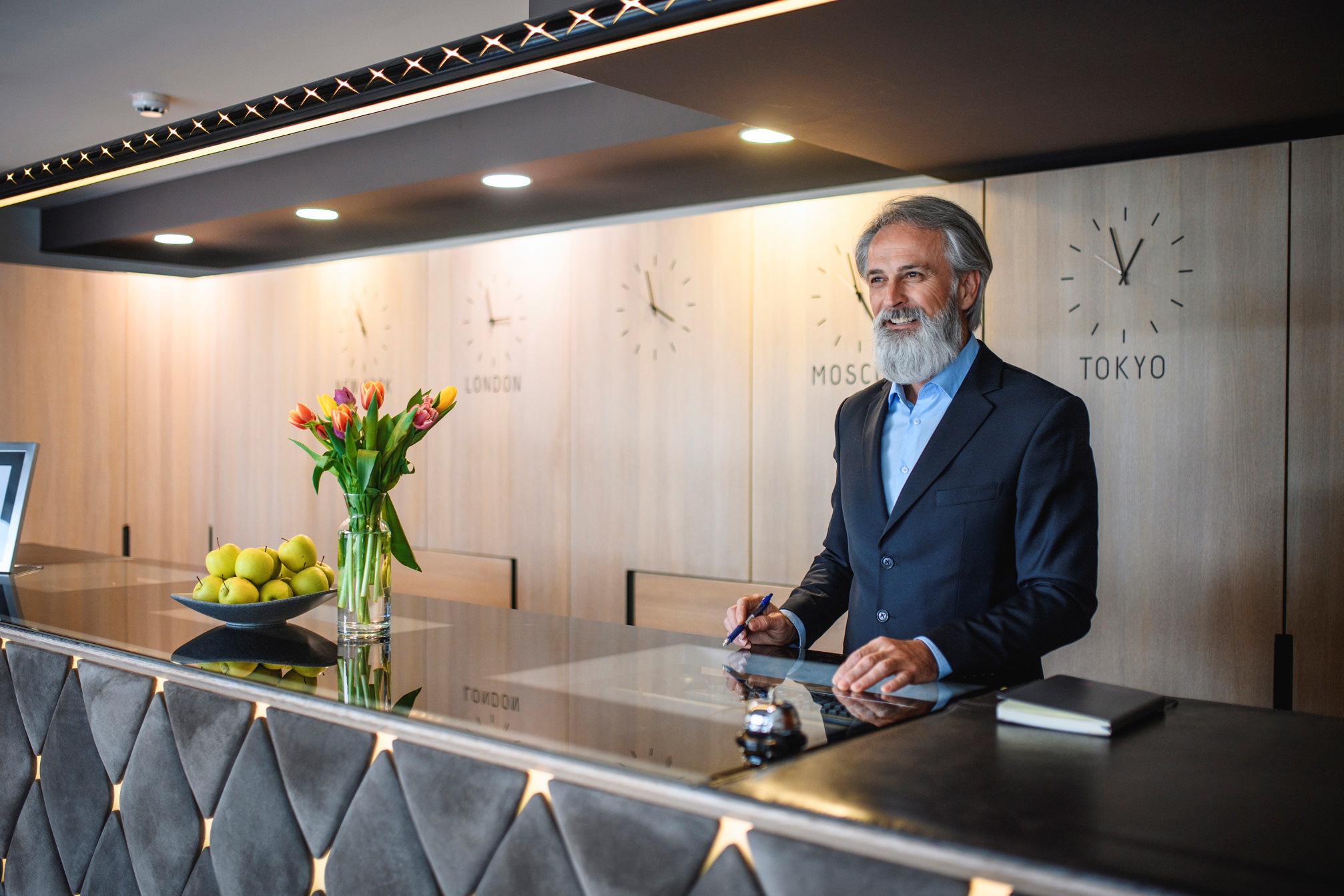 Working in the Accommodation and Food Service Sector or Agriculture, Forestry & Fishing
Male
50 year plus
Long length of service or will have just started
90%+ Engaged
[Speaker Notes: This slide shows the 5 most and least favourable survey questions. The ranking is either determined by your Total Favourable (or Top Box) scores, or the difference between that score and the selected historical, internal or external benchmark.]
The least Engaged Employee will be found:
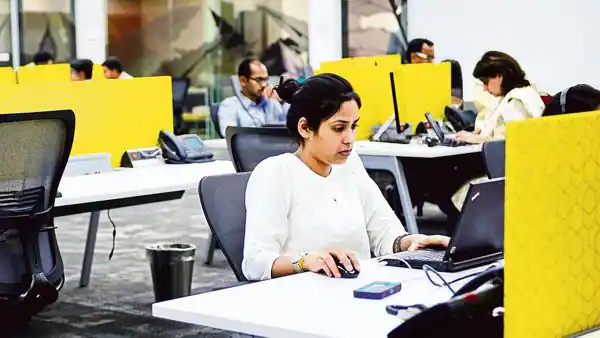 Working in IT, Finance or Education Sectors
More likely to be Female (particularly in Education Sector)
Early to mid-career (6-10 years)
26 to 35 years old
60%+ Engaged
[Speaker Notes: This slide shows the 5 most and least favourable survey questions. The ranking is either determined by your Total Favourable (or Top Box) scores, or the difference between that score and the selected historical, internal or external benchmark.]
The Employee most likely to leave is:
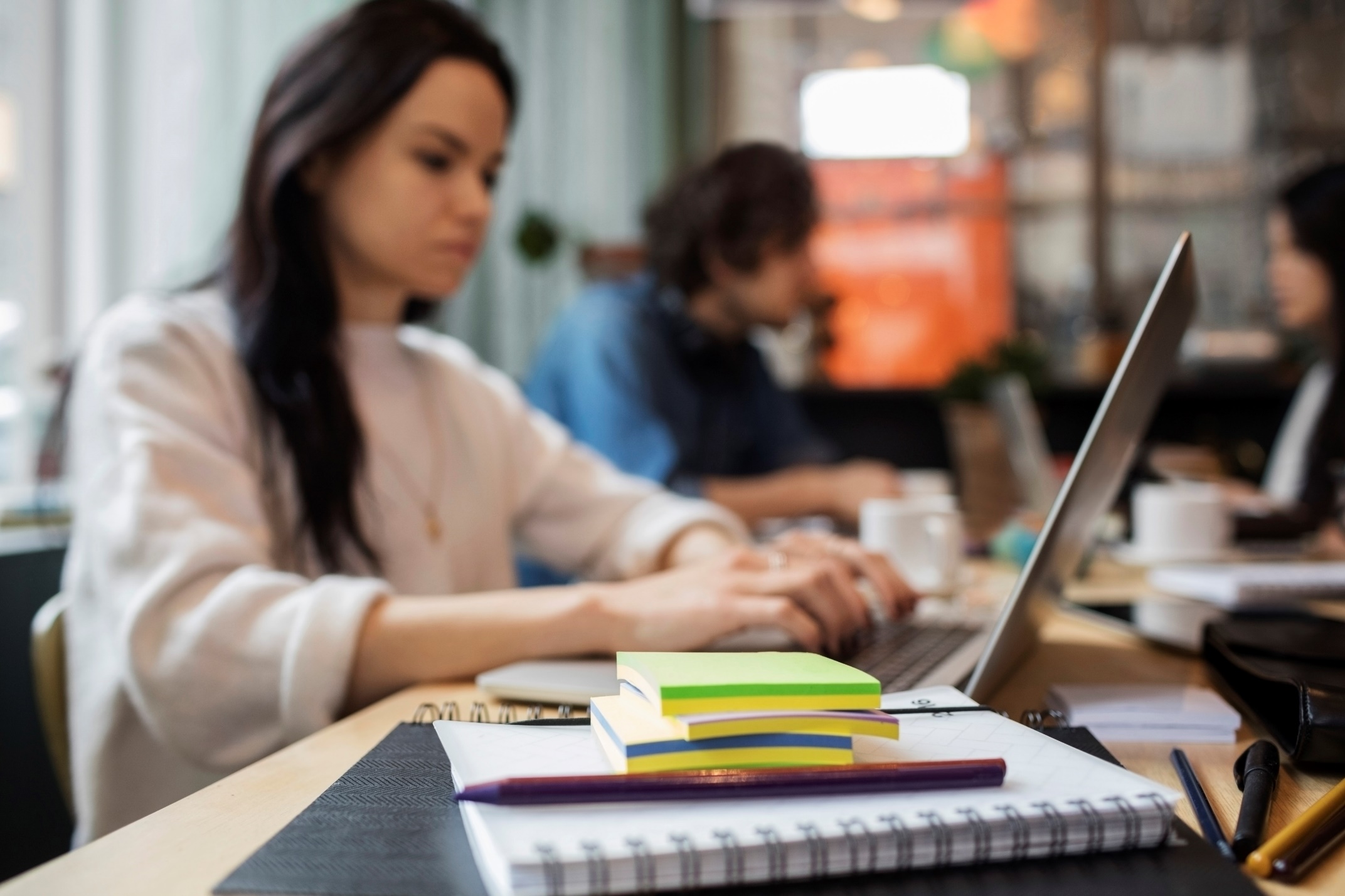 Working in Finance and Insurance activities
6 to10 year service
More likely to be Female
31-35 years old
4 out of 10 not committing to stay
[Speaker Notes: This slide shows the 5 most and least favourable survey questions. The ranking is either determined by your Total Favourable (or Top Box) scores, or the difference between that score and the selected historical, internal or external benchmark.]
What are people asking for?
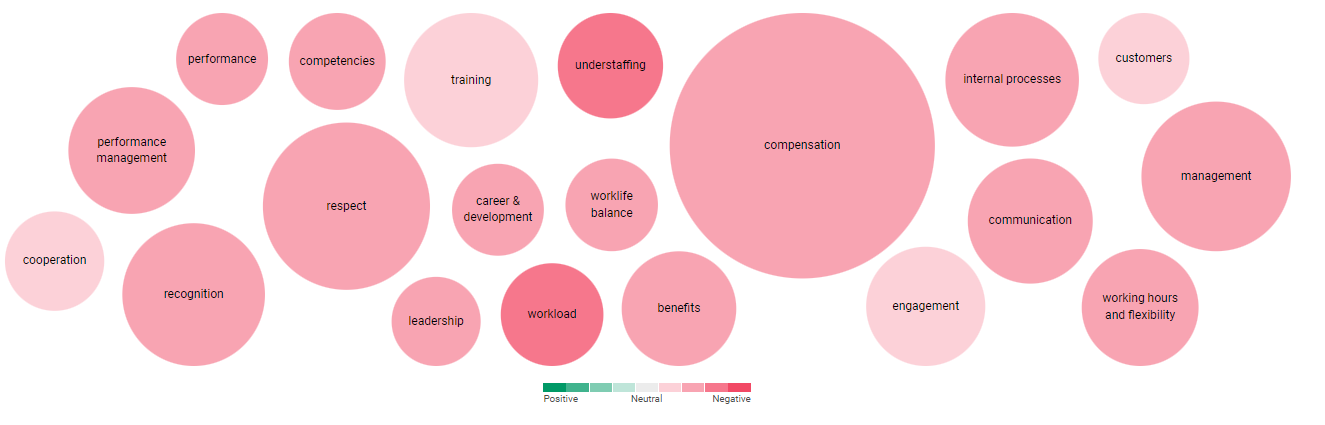 31% of all comments made, Sentiment -1.26
10% of all comments made, Sentiment   --1.31
12% of all comments made, Sentiment -1.33
33
© 2023 WTW. Proprietary and confidential. For WTW and WTW client use only.
[Speaker Notes: Q9-Q11
"We have large scale work changing efforts underway to technology. We're driving out work for agility." -  Large insurance company]
Number one aspect of work that people wrote comments about:
Compensation: 31% of all comments              Sentiment -1.26
Key Messages
Employees believe pay has not been increased sufficiently to match cost of living
Need better recognition of rewards based on merit, e.g. bonus and incentive based pay
Salaries need to be reviewed for competitiveness in the market 
Bonuses are either needed or too low to incentivise performance
Lack of internal equity, favouritism and bias
Salary range is very low for some departments, salary is not fair among staff with the same job titles. Proper allowances should be given for those who work hard.
Not enough meritocracy for salary, performance bonus and promotions.
Salary must be reviewed. Our job profile and task has increased but salary remain the same.
34
© 2023 WTW. Proprietary and confidential. For WTW and WTW client use only.
[Speaker Notes: Q9-Q11
"We have large scale work changing efforts underway to technology. We're driving out work for agility." -  Large insurance company]
Number two aspect of work that people wrote comments about:
Respect: 12% of all comments              Sentiment -1.33
Key Messages
People don’t feel they are always treated fairly, equally
Management style often hierarchical or excluding
Need for inclusive behaviours and actions
Human centric behaviours
We expect to work in an environment which is not toxic or treated unfairly or that our views are not taken on board or there is always a mindset of pessimism from our seniors.
Respect from all levels is crucial.. jokes, or any statements concerning the religious beliefs of someone should not be tolerated
Not an HR department but more a personel dept as the H stand for Human and there is little that is done in for the human
35
© 2023 WTW. Proprietary and confidential. For WTW and WTW client use only.
[Speaker Notes: Q9-Q11
"We have large scale work changing efforts underway to technology. We're driving out work for agility." -  Large insurance company]
Number three thing that people are asking for:
Management: 10% of all comments              Sentiment -1.31
Key Messages
Team Management Skills
Recognition
Building teamwork
Inspiration and motivating management style
Connection to their teams, visibility
Management with positive attitudes towards the employees will make the latter feel at ease to work, the employees will be at their best in the working environment..
Senior Management lack of empathy towards staff. SMT needs to also have training on empathy to better deal with the wellbeing of each and everyone
More interaction with managers and employees.
Salary must be reviewed. Our job profile and task has increased but salary remain the same.
36
© 2023 WTW. Proprietary and confidential. For WTW and WTW client use only.
[Speaker Notes: Q9-Q11
"We have large scale work changing efforts underway to technology. We're driving out work for agility." -  Large insurance company]
Net Promoter Score
© 2023 WTW. Proprietary and confidential. For WTW and WTW client use only.
I would recommend this company as a great place to work
BM National Engagement Survey Overall (21,603)
I would recommend this company as a great place to work.
Detractors | Passives | Promoters
BM National Engagement Survey Overall (21,603)
35
35
30
Mauritius NPS of -5
Typical Range 
-10 to +20
38
© 2023 WTW. Proprietary and confidential. For WTW and WTW client use only.
[Speaker Notes: Q9-Q11
"We have large scale work changing efforts underway to technology. We're driving out work for agility." -  Large insurance company]
I would recommend this company as a great place to work
I would recommend this company as a great place to work.
21
Detractors | Passives | Promoters
BM National Engagement Survey Overall (21,603)
35
35
30
A - Agriculture, forestry and fishing (1,155)
29*
33
38*
C - Manufacturing (1,920)
31*
37
32*
G - Wholesale and retail trade (3,860)
35
33
32
H - Transportation and storage (930)
45*
34
21*
I - Accommodation and food service activities (4,849)
32*
29*
39*
J - Information and communication (2,618)
42*
32*
27*
K - Financial and insurance activities (3,865)
48*
34
18*
M - Professional, scientific and technical activities (867)
25*
40*
36*
P - Education (310)
40
38
22*
Q - Human health and social work activities (185)
33
43*
24
R - Arts, entertainment and recreation (381)
36
34
30
S - Other service activities (277)
39
30
31
T - Property and utilities (386)
33
38
29
39
© 2023 WTW. Proprietary and confidential. For WTW and WTW client use only.
[Speaker Notes: Q9-Q11
"We have large scale work changing efforts underway to technology. We're driving out work for agility." -  Large insurance company]
Demographics
© 2023 WTW. Proprietary and confidential. For WTW and WTW client use only.
Differences for length of service versus the average
BM National Engagement Survey Overall(21,603)
Under 1 year (3,519)
1-5 years (6,258)
6-10 years (3,280)
11-15 years (2,535)
16-20 years (1,449)
21-25 years (806)
26-30 years (588)
30 years + (1,186)
Scores are Total Favorable
76
Capability
83*
76
73*
73*
73*
77
78
76
91
Clarity
93*
90
89*
90*
91
93
90
92
77
Collaboration
83*
75
73*
73*
74*
76
76
75
88
Drive
91*
86*
87
88
88
92*
89
91*
78
Future Ways of Working
81*
75*
77
78
77
82*
84*
82*
75
Growth
82*
73*
68*
69*
69*
76
76
74
80
Inclusion
86*
80
77*
78*
77*
81
82
80
76
Inspiration
82*
75
73*
73*
74
81*
79
78
79
Manager Support
86*
79
76*
77*
77
83*
82
82*
81
Organization
84*
78*
80
81
83
86*
83
84*
83
Retention
87*
79*
77*
80*
82
89*
90*
90*
52
Reward
64*
53
49*
45*
46*
58*
57*
56*
85
Sustainable Engagement
88*
84*
83*
84
84
88
88*
87
76
Trust
85*
75
73*
74*
75
79
79
80*
76
Voice
83*
74*
73*
72*
73*
77
77
75
75
Work Environment
80*
74
71*
72*
75
78
73
75
[Speaker Notes: This slide shows how employee opinion varies across sub-groups. The survey categories are shown as rows, and the sub-groups are columns. The grey column shows the Total Favourable (or Top Box) score for your overall group, while the columns to the right represent each sub-group.There are two ways to display the data of sub-groups. The most common is to show the differences between each sub-group and the overall. Positive differences indicate where that sub-group (column) on that category (row) is more favourable than the overall, and negative differences indicate that the sub-group (column) on that category (row) is less favourable than the overall. The second option is to display the absolute score for each sub group. In both cases, lighter green and red shading is used to highlight positive and negative differences, whereas darker green and red indicate differences that reach the level of statistical significance.]
Differences for work category
Scores are Total Favorable
BM National Engagement Survey Overall(21,603)
Management (3,104)
Non-Management (16,923)
76
Capability
79*
76
91
Clarity
94*
90*
77
Collaboration
85*
74*
88
Drive
91*
88
78
Future Ways of Working
81*
77
75
Growth
79*
72*
80
Inclusion
87*
79*
76
Inspiration
81*
75*
79
Manager Support
83*
79
81
Organization
81
81
83
Retention
84
81*
52
Reward
62*
52
85
Sustainable Engagement
88*
84*
76
Trust
83*
76
76
Voice
83*
74*
75
Work Environment
77*
74
[Speaker Notes: This slide shows how employee opinion varies across sub-groups. The survey categories are shown as rows, and the sub-groups are columns. The grey column shows the Total Favourable (or Top Box) score for your overall group, while the columns to the right represent each sub-group.There are two ways to display the data of sub-groups. The most common is to show the differences between each sub-group and the overall. Positive differences indicate where that sub-group (column) on that category (row) is more favourable than the overall, and negative differences indicate that the sub-group (column) on that category (row) is less favourable than the overall. The second option is to display the absolute score for each sub group. In both cases, lighter green and red shading is used to highlight positive and negative differences, whereas darker green and red indicate differences that reach the level of statistical significance.]
Differences for Age
66+ (28)
BM National Engagement Survey Overall(21,603)
18-25 (2,274)
26-30 (2,578)
31-35 (2,912)
36-40 (2,294)
41-45 (2,185)
51-55 (1,201)
56-60 (856)
61-65 (290)
46-50 (1,561)
Scores are Total 
Favorable
76
Capability
80*
74*
71*
71*
77
78
77
79*
83*
85
91
Clarity
91
90*
89*
91
93*
92
92
94*
95*
85
77
Collaboration
77
73*
70*
72*
77
77
78
78
85*
82
88
Drive
88
85*
86*
87
90*
91*
92*
94*
93*
89
78
Future Ways of Working
76*
73*
72*
74*
81*
81*
83*
86*
90*
86
75
Growth
75
71*
67*
68*
75
76
77
78
87*
81
80
Inclusion
82
77*
77*
78*
81
82
81
84*
88*
85
76
Inspiration
75
72*
71*
73*
80*
80*
79*
82*
84*
79
79
Manager Support
82*
77*
76*
76*
80
82*
83*
84*
90*
85
81
Organization
83*
79*
78*
79*
83*
83
83
85*
85
94
83
Retention
80*
76*
76*
79*
84
89*
92*
93*
95*
93
52
Reward
56*
49*
48*
48*
54
60*
58*
59*
65*
75*
85
Sustainable Engagement
85
82*
81*
84
87*
88*
88*
89*
92*
89
76
Trust
77
72*
71*
73*
80*
81*
80*
83*
88*
93*
76
Voice
76
72*
69*
72*
78
78*
77
79*
83*
89
75
Work Environment
77*
72*
71*
72*
77
77
76
79*
82*
86
[Speaker Notes: This slide shows how employee opinion varies across sub-groups. The survey categories are shown as rows, and the sub-groups are columns. The grey column shows the Total Favourable (or Top Box) score for your overall group, while the columns to the right represent each sub-group.There are two ways to display the data of sub-groups. The most common is to show the differences between each sub-group and the overall. Positive differences indicate where that sub-group (column) on that category (row) is more favourable than the overall, and negative differences indicate that the sub-group (column) on that category (row) is less favourable than the overall. The second option is to display the absolute score for each sub group. In both cases, lighter green and red shading is used to highlight positive and negative differences, whereas darker green and red indicate differences that reach the level of statistical significance.]
Differences for Gender
BM National Engagement Survey Overall(21,603)
Male (11,627)
Female (9,893)
6% gaps:
Scores are Total Favorable
76
Capability
77*
75*
91
Clarity
91
90*
77
Collaboration
78*
73*
88
Drive
89*
88
78
Future Ways of Working
81*
75*
75
Growth
76*
70*
80
Inclusion
81*
78*
76
Inspiration
78*
73*
79
Manager Support
81*
78*
81
Organization
81
81
83
Retention
83
80*
52
Reward
55*
52
85
Sustainable Engagement
86*
83*
76
Trust
78*
75*
76
Voice
78*
72*
75
Work Environment
78*
71*
[Speaker Notes: This slide shows how employee opinion varies across sub-groups. The survey categories are shown as rows, and the sub-groups are columns. The grey column shows the Total Favourable (or Top Box) score for your overall group, while the columns to the right represent each sub-group.There are two ways to display the data of sub-groups. The most common is to show the differences between each sub-group and the overall. Positive differences indicate where that sub-group (column) on that category (row) is more favourable than the overall, and negative differences indicate that the sub-group (column) on that category (row) is less favourable than the overall. The second option is to display the absolute score for each sub group. In both cases, lighter green and red shading is used to highlight positive and negative differences, whereas darker green and red indicate differences that reach the level of statistical significance.]
Financial and Insurance Activities
High Level Findings
© 2023 WTW. Proprietary and confidential. For WTW and WTW client use only.
Categories vs. Benchmarks
K - Financial and insurance activities (3,865)
Total Favorable Score
BM National Engagement Survey Overall(21,603)
WTW Financial Services Insurance Norm
Capability
67
67
-8*
-15*
Clarity
89
89
-2*
4*
Collaboration
68
68
-9*
-13*
Drive
84
84
-4*
-6*
Future Ways of Working
69
69
-9*
-12*
Growth
60
60
-15*
-15*
Inclusion
75
75
-5*
-11*
Inspiration
68
68
-8*
n/a
Manager Support
74
74
-5*
-8*
Organization
75
75
-6*
-9*
Retention
73
73
-10*
n/a
Reward
41
41
-11*
-20*
Sustainable Engagement
79
79
-6*
-3*
Trust
68
68
-8*
-6*
Voice
65
65
-11*
-19*
Work Environment
65
65
-10*
n/a
[Speaker Notes: On this slide your survey categories are compared to historical, internal and external benchmarks, where available. Moving from left to right is the category name, the Total Favourable (or Top Box) score for that category, and deviations of that category score from each benchmark, labelled at the top of the column. Positive differences indicate where your group’s score is more favourable than the benchmark. Negative differences indicate where your group’s score is less favourable than the benchmark. Lighter green and red shading is used to highlight positive and negative differences, whereas darker green and red indicate differences that reach the level of statistical significance.Note that the category Total Favourable (or Top Box) score is based on all questions in that category, whereas the deviations from the benchmarks are based only on the questions in each category that are shared across your group and the benchmark.We recommend that you focus your attention on categories that are below multiple benchmarks.]
Top/Bottom Questions
K - Financial and insurance activities (3,865)
Top 5 Questions
Total Favorable
92
92
Clarity: I understand how my work contributes to the goals and objectives of this organisation. ⋆
86
86
Clarity: I have a clear understanding of the goals and objectives of our organization. ⋆
84
84
Drive: My organisation constantly looks for better ways to serve its customers.
82
82
Sustainable Engagement: I am inspired to work beyond what is required to help us succeed.
81
81
Sustainable Engagement: My work provides me with a sense of purpose.
Bottom 5 Questions
41
41
Reward: I am fairly paid for the work I do (total remuneration - fixed pay, bonus/incentive, benefits).
60
60
Growth: I have the opportunity for personal development and growth in this company. ⋆
63
63
Capability: There are sufficient training opportunities for me to improve my skills.
65
65
Voice: I can openly and honestly communicate my views.
65
65
Work Environment: We have effective processes in place to address employee grievances including bullying or harassment at work.
[Speaker Notes: This slide shows the 5 most and least favourable survey questions. The ranking is either determined by your Total Favourable (or Top Box) scores, or the difference between that score and the selected historical, internal or external benchmark.]
Top/Bottom Questions
K - Financial and insurance activities (3,865)
BM National Engagement Survey Overall(21,603)
Top 5 Questions
Total Favorable
92
92
-1*
Clarity: I understand how my work contributes to the goals and objectives of this organisation. ⋆
86
86
-2*
Clarity: I have a clear understanding of the goals and objectives of our organization. ⋆
84
84
-4*
Drive: My organisation constantly looks for better ways to serve its customers.
75
75
-5*
Inclusion: Senior leadership supports diversity and inclusion here (every person’s right to be treated with dignity, respect, and equality regardless of gender, sexual orientation or other differences).
74
74
-5*
Manager Support: My direct supervisor/manager does a good job of building teamwork.
Bottom 5 Questions
60
60
-15*
Growth: I have the opportunity for personal development and growth in this company. ⋆
41
41
-11*
Reward: I am fairly paid for the work I do (total remuneration - fixed pay, bonus/incentive, benefits).
65
65
-11*
Voice: I can openly and honestly communicate my views.
63
63
-10*
Capability: There are sufficient training opportunities for me to improve my skills.
73
73
-10*
Retention: I intend to stay with my current company at the moment.
[Speaker Notes: This slide shows the 5 most and least favourable survey questions. The ranking is either determined by your Total Favourable (or Top Box) scores, or the difference between that score and the selected historical, internal or external benchmark.]
Top/Bottom Questions vs Global Sector Benchmark
K - Financial and insurance activities (3,865)
WTW Financial Services Insurance Norm
Top 5 Questions
Total Favorable
86
86
7*
Clarity: I have a clear understanding of the goals and objectives of our organization.
92
92
0
Clarity: I understand how my work contributes to the goals and objectives of this organisation.
74
74
0
Sustainable Engagement: There are no substantial obstacles at work to doing my job well.
81
81
-2*
Sustainable Engagement: My work provides me with a sense of purpose.
84
84
-6*
Drive: My organisation constantly looks for better ways to serve its customers.
Bottom 5 Questions
41
41
-20*
Reward: I am fairly paid for the work I do (total remuneration - fixed pay, bonus/incentive, benefits).
65
65
-19*
Voice: I can openly and honestly communicate my views.
72
72
-17*
Capability: I receive regular feedback that helps me improve at work.
60
60
-15*
Growth: I have the opportunity for personal development and growth in this company.
68
68
-13*
Collaboration: Different opinions are openly discussed when decisions are made in my department/team.
[Speaker Notes: This slide shows the 5 most and least favourable survey questions. The ranking is either determined by your Total Favourable (or Top Box) scores, or the difference between that score and the selected historical, internal or external benchmark.]
K - Financial and insurance activities
High Performance Employee Experience Scorecard
The Scorecard Key:
Excellence
Inspiration
Drive
Growth
Trust
Mindset needed to succeed
“I’m totally inspired by our vision, we’re a responsible company”
“We’re agile, totally focused on our customers, with market leading products & services”
“I’m excelling in my career and achieving my potential”
“I’m confident in leadership, they treat us with dignity & respect”
Good results. Closer to greatness than most.
Fair results.  Closer to ordinary than greatness.
Poor Results
Strongest Results
Emphasis
Inclusion
Voice
Capability
Collaboration
Strong Results.
How to create personal agency
“We support diversity, inclusion and equal opportunity”
“I have a say in what we do”
“I’m developing skills to progress my career”
“We help each other, & work across boundaries”
Levels
Essentials
Understanding
Organization
Security
Support
Basic facilitation of work efforts
“I get what we do, and how I fit in”
“We’re efficient, flexible, and continually improving”
“My pay & benefits are fair and offer stability”
“My supervisor supports us and builds the team”
Purpose
Work
Total Rewards
People
Dimensions
© 2023 WTW. All rights reserved.
K - Financial and insurance activities
EX progress on the road to high performance excellence
51
© 2023 WTW. All rights reserved. Proprietary and Confidential. For WTW and WTW client use only. Not suitable for unintended purpose or use by unauthorized recipient.
Category Breakdown by Lookdown
K - Financial and insurance activities(3,865)
Banking(1,983)
Global Business(270)
Insurance(1,312)
Other Financial Services(300)
Scores are Total Favorable
67
Capability
66
80*
64*
80*
89
Clarity
88
93
90
94*
68
Collaboration
63*
79*
70
80*
84
Drive
84
86
82
89*
69
Future Ways of Working
65*
81*
70
78*
60
Growth
55*
77*
62
72*
75
Inclusion
72*
86*
73
88*
68
Inspiration
67
78*
66
77*
74
Manager Support
71*
85*
74
82*
75
Organization
77
80
71*
83*
73
Retention
70*
77
75
78
41
Reward
37*
52*
42
53*
79
Sustainable Engagement
76*
85*
80
87*
68
Trust
64*
83*
68
84*
65
Voice
63
78*
63
79*
65
Work Environment
66
76*
60*
76*
[Speaker Notes: This slide shows how employee opinion varies across sub-groups. The survey categories are shown as rows, and the sub-groups are columns. The grey column shows the Total Favourable (or Top Box) score for your overall group, while the columns to the right represent each sub-group.There are two ways to display the data of sub-groups. The most common is to show the differences between each sub-group and the overall. Positive differences indicate where that sub-group (column) on that category (row) is more favourable than the overall, and negative differences indicate that the sub-group (column) on that category (row) is less favourable than the overall. The second option is to display the absolute score for each sub group. In both cases, lighter green and red shading is used to highlight positive and negative differences, whereas darker green and red indicate differences that reach the level of statistical significance.]
Category Breakdown by Length of Service
Scores are Total Favorable
K - Financial and insurance activities(3,865)
Under 1 year (536)
1-5 years (1,164)
6-10 years (536)
11-15 years (507)
16-20 years (438)
21-25 years (145)
26-30 years (97)
30 years + (281)
67
Capability
79*
68
62*
62*
64
69
64
71
89
Clarity
94*
90
86*
86*
87
90
87
91
68
Collaboration
84*
69
63
59*
60*
67
69
68
84
Drive
90*
83
81
83
83
86
85
88
69
Future Ways of Working
78*
69
65*
68
65
69
78*
70
60
Growth
79*
61
56*
53*
51*
59
58
62
75
Inclusion
88*
78*
71
67*
66*
73
70
74
68
Inspiration
83*
69
65
63*
63*
68
65
68
74
Manager Support
88*
74
70*
69*
69*
73
76
77
75
Organization
79
72
72
76
76
78
78
81*
73
Retention
87*
71
64*
68*
70
75
88*
84*
41
Reward
60*
40
37*
34*
31*
43
45
47*
79
Sustainable Engagement
87*
79
77
75*
76
77
80
83
68
Trust
87*
68
62*
60*
63*
59*
75
72
65
Voice
80*
67
61
58*
62
58
69
63
65
Work Environment
76*
67
59*
61
64
66
62
63
[Speaker Notes: This slide shows how employee opinion varies across sub-groups. The survey categories are shown as rows, and the sub-groups are columns. The grey column shows the Total Favourable (or Top Box) score for your overall group, while the columns to the right represent each sub-group.There are two ways to display the data of sub-groups. The most common is to show the differences between each sub-group and the overall. Positive differences indicate where that sub-group (column) on that category (row) is more favourable than the overall, and negative differences indicate that the sub-group (column) on that category (row) is less favourable than the overall. The second option is to display the absolute score for each sub group. In both cases, lighter green and red shading is used to highlight positive and negative differences, whereas darker green and red indicate differences that reach the level of statistical significance.]
Category Breakdown by Age Group
Scores are Total Favorable
51-55 (220)
56-60 (146)
61-65 (25)
K - Financial and insurance activities(3,865)
18-25 (357)
26-30 (546)
31-35 (659)
36-40 (587)
41-45 (447)
46-50 (278)
72
77*
88*
67
Capability
73*
65
61*
62*
66
65
91
97*
92
89
Clarity
90
88
86*
87
91
90
72
75
79
68
Collaboration
72
67
62*
62*
65
67
89*
94*
92
84
Drive
87
82
80*
83
84
85
72
82*
92*
69
Future Ways of Working
68
63*
66
63*
70
73
65
70*
88*
60
Growth
67*
58
54*
54*
57
58
72
80
92*
75
Inclusion
81*
73
70*
71*
72
74
69
77*
80
68
Inspiration
70
66
64
63*
69
67
78
79
96*
74
Manager Support
77
72
70*
68*
71
77
80
87*
88
75
Organization
79
73
70*
74
77
76
84*
95*
92*
73
Retention
75
67*
65*
70
74
79*
50*
60*
80*
41
Reward
43
35*
36*
36*
39
43
82
91*
97*
79
Sustainable Engagement
80
75
73*
77
81
81
73
79*
88*
68
Trust
72
63*
62*
61*
68
67
66
79*
80
65
Voice
67
63
59*
61*
64
65
66
73
80
65
Work Environment
70
64
59*
62
66
64
[Speaker Notes: This slide shows how employee opinion varies across sub-groups. The survey categories are shown as rows, and the sub-groups are columns. The grey column shows the Total Favourable (or Top Box) score for your overall group, while the columns to the right represent each sub-group.There are two ways to display the data of sub-groups. The most common is to show the differences between each sub-group and the overall. Positive differences indicate where that sub-group (column) on that category (row) is more favourable than the overall, and negative differences indicate that the sub-group (column) on that category (row) is less favourable than the overall. The second option is to display the absolute score for each sub group. In both cases, lighter green and red shading is used to highlight positive and negative differences, whereas darker green and red indicate differences that reach the level of statistical significance.]
Category Breakdown by Gender
Scores are Total Favorable
K - Financial and insurance activities(3,865)
Male (1,538)
Female (2,279)
67
Capability
68
67
89
Clarity
89
89
68
Collaboration
71*
65*
84
Drive
85
84
69
Future Ways of Working
73*
66*
60
Growth
64*
58
75
Inclusion
78*
73
68
Inspiration
71*
66
74
Manager Support
77*
72*
75
Organization
75
75
73
Retention
74
72
41
Reward
43
40
79
Sustainable Engagement
81
78
68
Trust
70
67
65
Voice
69*
62*
65
Work Environment
69*
63*
[Speaker Notes: This slide shows how employee opinion varies across sub-groups. The survey categories are shown as rows, and the sub-groups are columns. The grey column shows the Total Favourable (or Top Box) score for your overall group, while the columns to the right represent each sub-group.There are two ways to display the data of sub-groups. The most common is to show the differences between each sub-group and the overall. Positive differences indicate where that sub-group (column) on that category (row) is more favourable than the overall, and negative differences indicate that the sub-group (column) on that category (row) is less favourable than the overall. The second option is to display the absolute score for each sub group. In both cases, lighter green and red shading is used to highlight positive and negative differences, whereas darker green and red indicate differences that reach the level of statistical significance.]
Key Driver Questions - Sustainable Engagement
BM Financial and insurance activities Benchmark (3,865)
BM National Engagement Survey Overall (21,603)
WTW Financial Services Norm
Total Favorable Score
Trust: I have confidence in the decisions of our senior leadership.
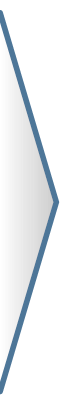 -8*
-10*
68
Clarity: I have a clear understanding of the goals and objectives of our organization.
-2*
0
86
Sustainable Engagement
Clarity: I understand how my work contributes to the goals and objectives of this organisation.
-1*
1*
92
Growth: I have the opportunity for personal development and growth in this company.
-15*
-16*
60
[Speaker Notes: The categories or questions shown on this slide have the strongest statistical relationship with the category displayed to the right in the blue box. Most often, that’s Employee Engagement although it could be something else in your organisation. In the case of Engagement, employees who respond more favourably to the questions/categories shown also tend to be more engaged, and those who respond less favourably also tend to be less engaged. For this reason it is a smart strategy to focus on improving these issues if your primary goal is to improve engagement. Note also that for each category/question listed you can also see how it compares to various benchmarks on the far left.We recommend that you focus especially on any factors listed here that are below one or more benchmarks, since there is likely room for improvement, and an improvement in these areas can mean an overall improvement in engagement.]
Key Driver Questions - Retention
BM Financial and insurance activities Benchmark (3,865)
BM National Engagement Survey Overall (21,603)
WTW Financial Services Norm
Total Favorable Score
Growth: I have the opportunity for personal development and growth in this company.
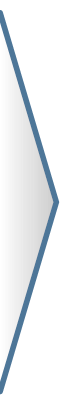 -15*
-16*
60
Retention
Trust: I have confidence in the decisions of our senior leadership.
-8*
-10*
68
Future Ways of Working: I have the flexibility I need (when, where, how I work) to balance my work and personal responsibilities.
-9*
-11*
69
[Speaker Notes: The categories or questions shown on this slide have the strongest statistical relationship with the category displayed to the right in the blue box. Most often, that’s Employee Engagement although it could be something else in your organisation. In the case of Engagement, employees who respond more favourably to the questions/categories shown also tend to be more engaged, and those who respond less favourably also tend to be less engaged. For this reason it is a smart strategy to focus on improving these issues if your primary goal is to improve engagement. Note also that for each category/question listed you can also see how it compares to various benchmarks on the far left.We recommend that you focus especially on any factors listed here that are below one or more benchmarks, since there is likely room for improvement, and an improvement in these areas can mean an overall improvement in engagement.]
What are people asking for in Financial and Insurance activities?
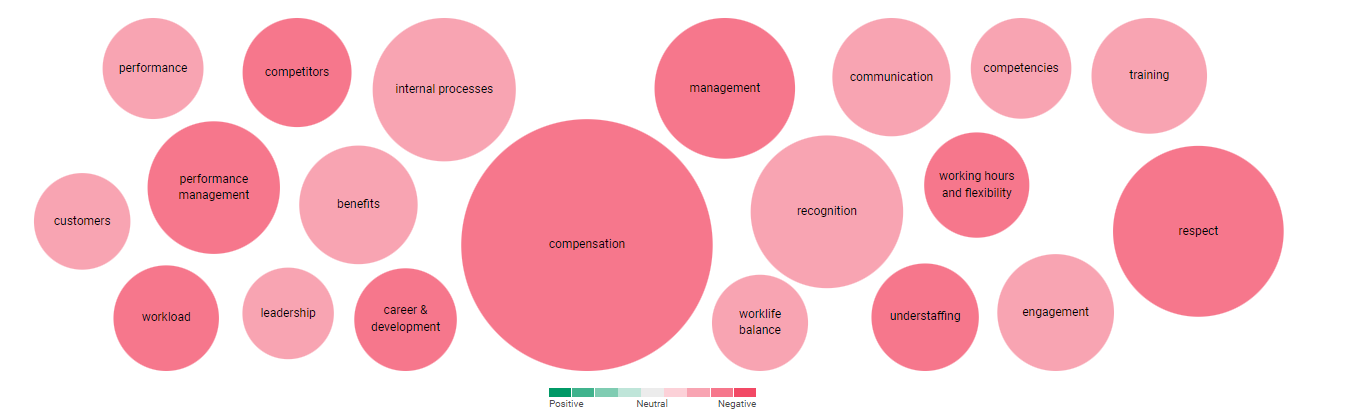 © 2022 WTW. All rights reserved. Proprietary and Confidential. For WTW and WTW client use only.
Financial and Insurance Activities: top focus areas
BM National Engagement Survey Overall
WTW Financial Services Norm
Sustainable Engagement
79
79
-6*
-3*
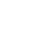 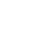 WTW Financial Services Insurance Norm
Total Favorable
Lowest questions versus WTW Sector Average
41
41
-20*
Reward: I am fairly paid for the work I do (total remuneration - fixed pay, bonus/incentive, benefits).
65
65
-19*
Voice: I can openly and honestly communicate my views.
72
72
-17*
Capability: I receive regular feedback that helps me improve at work.
60
60
-15*
Growth: I have the opportunity for personal development and growth in this company.
68
68
-13*
Collaboration: Different opinions are openly discussed when decisions are made in my department/team.
Focus on Total Reward, implementation and communication
Continuous Professional Development, and progression
Delivery Flexibility in how work gets done
Develop Leadership ability to inspire confidence and Managers to give people psychological safety
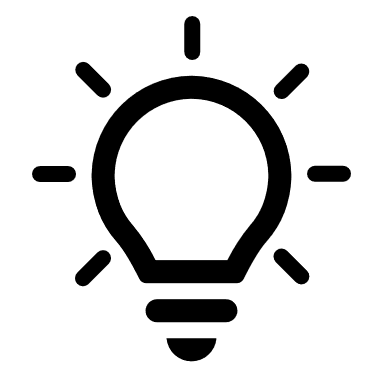 [Speaker Notes: This slide shows the 5 most and least favourable survey questions. The ranking is either determined by your Total Favourable (or Top Box) scores, or the difference between that score and the selected historical, internal or external benchmark.]
Accommodation
High Level Findings
© 2023 WTW. Proprietary and confidential. For WTW and WTW client use only.
Categories vs. Benchmarks
I - Accommodation and food service activities (4,849)
Total Favorable Score
BM National Engagement Survey Overall(21,603)
WTW Restaurant/Food & Beverage Norm
Capability
84
84
8*
-1
Clarity
92
92
1*
2*
Collaboration
85
85
8*
2*
Drive
93
93
5*
-1
Future Ways of Working
85
85
7*
2*
Growth
83
83
8*
2*
Inclusion
86
86
6*
n/a
Inspiration
85
85
8*
n/a
Manager Support
85
85
6*
2*
Organization
87
87
6*
-1
Retention
86
86
3*
n/a
Reward
65
65
12*
-12*
Sustainable Engagement
90
90
5*
2*
Trust
85
85
9*
3*
Voice
83
83
7*
0
Work Environment
83
83
8*
n/a
[Speaker Notes: On this slide your survey categories are compared to historical, internal and external benchmarks, where available. Moving from left to right is the category name, the Total Favourable (or Top Box) score for that category, and deviations of that category score from each benchmark, labelled at the top of the column. Positive differences indicate where your group’s score is more favourable than the benchmark. Negative differences indicate where your group’s score is less favourable than the benchmark. Lighter green and red shading is used to highlight positive and negative differences, whereas darker green and red indicate differences that reach the level of statistical significance.Note that the category Total Favourable (or Top Box) score is based on all questions in that category, whereas the deviations from the benchmarks are based only on the questions in each category that are shared across your group and the benchmark.We recommend that you focus your attention on categories that are below multiple benchmarks.]
Top/Bottom Questions
I - Accommodation and food service activities (4,849)
Top 5 Questions
Total Favorable
94
94
Clarity: I understand how my work contributes to the goals and objectives of this organisation. ⋆
93
93
Drive: My organisation constantly looks for better ways to serve its customers.
91
91
Clarity: I have a clear understanding of the goals and objectives of our organization. ⋆
91
91
Sustainable Engagement: I am inspired to work beyond what is required to help us succeed.
91
91
Sustainable Engagement: My work provides me with a sense of purpose.
Bottom 5 Questions
65
65
Reward: I am fairly paid for the work I do (total remuneration - fixed pay, bonus/incentive, benefits).
82
82
Capability: There are sufficient training opportunities for me to improve my skills. ⋆
83
83
Voice: I can openly and honestly communicate my views.
83
83
Growth: I have the opportunity for personal development and growth in this company. ⋆
83
83
Work Environment: We have effective processes in place to address employee grievances including bullying or harassment at work.
[Speaker Notes: This slide shows the 5 most and least favourable survey questions. The ranking is either determined by your Total Favourable (or Top Box) scores, or the difference between that score and the selected historical, internal or external benchmark.]
Top/Bottom Questions
I - Accommodation and food service activities (4,849)
BM National Engagement Survey Overall(21,603)
Top 5 Questions
Total Favorable
65
65
12*
Reward: I am fairly paid for the work I do (total remuneration - fixed pay, bonus/incentive, benefits).
82
82
9*
Capability: There are sufficient training opportunities for me to improve my skills. ⋆
85
85
9*
Trust: I have confidence in the decisions of our senior leadership. ⋆
85
85
8*
Collaboration: Different opinions are openly discussed when decisions are made in my department/team.
83
83
8*
Growth: I have the opportunity for personal development and growth in this company. ⋆
Bottom 5 Questions
94
94
1
Clarity: I understand how my work contributes to the goals and objectives of this organisation. ⋆
91
91
2*
Clarity: I have a clear understanding of the goals and objectives of our organization. ⋆
86
86
3*
Retention: I intend to stay with my current company at the moment.
91
91
3*
Sustainable Engagement: My work provides me with a sense of purpose.
91
91
4*
Sustainable Engagement: I am inspired to work beyond what is required to help us succeed.
[Speaker Notes: This slide shows the 5 most and least favourable survey questions. The ranking is either determined by your Total Favourable (or Top Box) scores, or the difference between that score and the selected historical, internal or external benchmark.]
Top/Bottom Questions
I - Accommodation and food service activities (4,849)
WTW Restaurant/Food & Beverage Norm
Top 5 Questions
Total Favorable
87
87
4*
Capability: I receive regular feedback that helps me improve at work. ⋆
87
87
4*
Sustainable Engagement: There are no substantial obstacles at work to doing my job well.
85
85
3*
Trust: I have confidence in the decisions of our senior leadership. ⋆
91
91
3*
Sustainable Engagement: My work provides me with a sense of purpose.
85
85
2*
Manager Support: My direct supervisor/manager does a good job of building teamwork.
Bottom 5 Questions
65
65
-12*
Reward: I am fairly paid for the work I do (total remuneration - fixed pay, bonus/incentive, benefits).
82
82
-6*
Capability: There are sufficient training opportunities for me to improve my skills. ⋆
93
93
-1
Drive: My organisation constantly looks for better ways to serve its customers.
87
87
-1
Organization: In my organisation we make good use of technology to improve our operating efficiency.
83
83
0
Voice: I can openly and honestly communicate my views.
[Speaker Notes: This slide shows the 5 most and least favourable survey questions. The ranking is either determined by your Total Favourable (or Top Box) scores, or the difference between that score and the selected historical, internal or external benchmark.]
I - Accommodation and food service activities
High Performance Employee Experience Scorecard
The Scorecard Key:
Excellence
Inspiration
Drive
Growth
Trust
Good results. Closer to greatness than most.
Fair results.  Closer to ordinary than greatness.
Poor Results
Mindset needed to succeed
“I’m totally inspired by our vision, we’re a responsible company”
“We’re agile, totally focused on our customers, with market leading products & services”
“I’m excelling in my career and achieving my potential”
“I’m confident in leadership, they treat us with dignity & respect”
Strongest Results
Strong Results.
Emphasis
Inclusion
Voice
Capability
Collaboration
How to create personal agency
“We support diversity, inclusion and equal opportunity”
“I have a say in what we do”
“I’m developing skills to progress my career”
“We help each other, & work across boundaries”
Levels
Essentials
Understanding
Organization
Security
Support
Basic facilitation of work efforts
“I get what we do, and how I fit in”
“We’re efficient, flexible, and continually improving”
“My pay & benefits are fair and offer stability”
“My supervisor supports us and builds the team”
Purpose
Work
Total Rewards
People
Dimensions
© 2023 WTW. All rights reserved.
I - Accommodation and food service activities
EX progress on the road to high performance excellence
66
© 2023 WTW. All rights reserved. Proprietary and Confidential. For WTW and WTW client use only. Not suitable for unintended purpose or use by unauthorized recipient.
Category Breakdown by Lookdown
Scores are Total Favorable
BM Accommodation and food service activities Benchmark(4,849)
BM Food/Catering Services(1,013)
BM Hospitality & Leisure(3,836)
84
Capability
88*
83
92
Clarity
93
92
85
Collaboration
87
84
93
Drive
94
92
85
Future Ways of Working
87
84
83
Growth
86*
82
86
Inclusion
87
86
85
Inspiration
88*
84
85
Manager Support
87
85
87
Organization
95*
84*
86
Retention
87
86
65
Reward
73*
62*
90
Sustainable Engagement
91
90
85
Trust
87
85
83
Voice
86
83
83
Work Environment
87*
82
[Speaker Notes: This slide shows how employee opinion varies across sub-groups. The survey categories are shown as rows, and the sub-groups are columns. The grey column shows the Total Favourable (or Top Box) score for your overall group, while the columns to the right represent each sub-group.There are two ways to display the data of sub-groups. The most common is to show the differences between each sub-group and the overall. Positive differences indicate where that sub-group (column) on that category (row) is more favourable than the overall, and negative differences indicate that the sub-group (column) on that category (row) is less favourable than the overall. The second option is to display the absolute score for each sub group. In both cases, lighter green and red shading is used to highlight positive and negative differences, whereas darker green and red indicate differences that reach the level of statistical significance.]
Category Breakdown by Length of Service
Scores are Total Favorable
26-30 years (100)
30 years + (159)
21-25 years (177)
BM Accommodation and food service activities Benchmark(4,849)
Under 1 year (1,153)
1-5 years (1,494)
6-10 years (793)
11-15 years (520)
16-20 years (334)
87
88
84
Capability
86
83
83
83
85
88
94
95
92
Clarity
94
92
91
93
91
96
88
88
85
Collaboration
86
84
84
85
85
87
92
94
87
89
93
Drive
94
93
92
94
92
95
88
83
85
Future Ways of Working
85
84
84
86
87
92*
88
86
83
Growth
87*
82
80*
82
84
84
87
86
86
Inclusion
88
86
83
85
88
84
89
91*
85
Inspiration
85
84
82
85
86
87
82
87
85
Manager Support
86
84
82
86
87
90
91
94*
87
Organization
84
86
89
88
93*
88
56
62
86
Retention
88
85
82*
85
89
94*
95
93
65
Reward
70*
67
62
57*
62
59
86
89
90
Sustainable Engagement
91
90
88
90
90
93
84
89
85
85
85
Trust
88
84
84
86
86
90
83
Voice
86
81*
83
83
86
85
83
Work Environment
84
82
80*
80
86
88
[Speaker Notes: This slide shows how employee opinion varies across sub-groups. The survey categories are shown as rows, and the sub-groups are columns. The grey column shows the Total Favourable (or Top Box) score for your overall group, while the columns to the right represent each sub-group.There are two ways to display the data of sub-groups. The most common is to show the differences between each sub-group and the overall. Positive differences indicate where that sub-group (column) on that category (row) is more favourable than the overall, and negative differences indicate that the sub-group (column) on that category (row) is less favourable than the overall. The second option is to display the absolute score for each sub group. In both cases, lighter green and red shading is used to highlight positive and negative differences, whereas darker green and red indicate differences that reach the level of statistical significance.]
Category Breakdown by Age Group
Scores are Total Favorable
46-50 (315)
BM Accommodation and food service activities Benchmark(4,849)
18-25 (552)
26-30 (392)
31-35 (411)
36-40 (361)
41-45 (439)
51-55 (206)
56-60 (113)
61-65 (34)
84
Capability
85
82
79*
86
88*
89*
87
87
96
92
Clarity
94
92
93
95
96*
96*
96
95
93
85
Collaboration
82
79*
82
87
90*
90*
89
86
97*
93
Drive
93
92
93
96*
96*
96
95
100*
94
85
Future Ways of Working
82
82
80*
86
88*
89*
92*
88
97*
83
Growth
84
81
81
86
89*
89*
85
85
97*
86
Inclusion
87
81*
83
87
91*
89
87
88
94
85
Inspiration
84
82
83
86
91*
89
89
88
100*
85
Manager Support
85
80*
80*
88
89*
89*
93*
86
97
87
Organization
86
83
86
88
89
88
87
86
96
86
Retention
84
80*
82*
87
91*
93*
96*
91
100*
65
Reward
71*
67
62
65
69
69
61
59
65
90
Sustainable Engagement
92
88
88
92
93*
94*
96*
93
95
85
Trust
84
82*
84
85
91*
90*
89
86
97
83
Voice
83
79*
79*
83
88*
89*
89*
89
97*
83
Work Environment
85
82
82
84
87*
87
86
87
97*
[Speaker Notes: This slide shows how employee opinion varies across sub-groups. The survey categories are shown as rows, and the sub-groups are columns. The grey column shows the Total Favourable (or Top Box) score for your overall group, while the columns to the right represent each sub-group.There are two ways to display the data of sub-groups. The most common is to show the differences between each sub-group and the overall. Positive differences indicate where that sub-group (column) on that category (row) is more favourable than the overall, and negative differences indicate that the sub-group (column) on that category (row) is less favourable than the overall. The second option is to display the absolute score for each sub group. In both cases, lighter green and red shading is used to highlight positive and negative differences, whereas darker green and red indicate differences that reach the level of statistical significance.]
Category Breakdown by Gender
Scores are Total Favorable
BM Accommodation and food service activities Benchmark(4,849)
Male (2,669)
Female (2,171)
84
Capability
86
82*
92
Clarity
93
92
85
Collaboration
87*
82*
93
Drive
93
93
85
Future Ways of Working
86
83*
83
Growth
85*
81*
86
Inclusion
87
85
85
Inspiration
86
83
85
Manager Support
87
83
87
Organization
87
86
86
Retention
87
86
65
Reward
64
65
90
Sustainable Engagement
91
89
85
Trust
87*
83*
83
Voice
85*
81*
83
Work Environment
85*
80*
[Speaker Notes: This slide shows how employee opinion varies across sub-groups. The survey categories are shown as rows, and the sub-groups are columns. The grey column shows the Total Favourable (or Top Box) score for your overall group, while the columns to the right represent each sub-group.There are two ways to display the data of sub-groups. The most common is to show the differences between each sub-group and the overall. Positive differences indicate where that sub-group (column) on that category (row) is more favourable than the overall, and negative differences indicate that the sub-group (column) on that category (row) is less favourable than the overall. The second option is to display the absolute score for each sub group. In both cases, lighter green and red shading is used to highlight positive and negative differences, whereas darker green and red indicate differences that reach the level of statistical significance.]
Category Breakdown by Employee Category
Scores are Total Favorable
BM Accommodation and food service activities Benchmark(4,849)
Management (798)
Non-Management (4,044)
84
Capability
85
84
92
Clarity
95*
92
85
Collaboration
91*
84
93
Drive
94
93
85
Future Ways of Working
83
85
83
Growth
83
83
86
Inclusion
90*
85
85
Inspiration
87
84
85
Manager Support
88
85
87
Organization
84
87
86
Retention
86
86
65
Reward
66
64
90
Sustainable Engagement
90
90
85
Trust
88*
85
83
Voice
87*
83
83
Work Environment
83
83
[Speaker Notes: This slide shows how employee opinion varies across sub-groups. The survey categories are shown as rows, and the sub-groups are columns. The grey column shows the Total Favourable (or Top Box) score for your overall group, while the columns to the right represent each sub-group.There are two ways to display the data of sub-groups. The most common is to show the differences between each sub-group and the overall. Positive differences indicate where that sub-group (column) on that category (row) is more favourable than the overall, and negative differences indicate that the sub-group (column) on that category (row) is less favourable than the overall. The second option is to display the absolute score for each sub group. In both cases, lighter green and red shading is used to highlight positive and negative differences, whereas darker green and red indicate differences that reach the level of statistical significance.]
Key Driver Questions - Sustainable Engagement
I - Accommodation and food service activities (4,849)
BM National Engagement Survey Overall (21,603)
WTW Restaurant/Food & Beverage Norm
Total Favorable Score
Clarity: I understand how my work contributes to the goals and objectives of this organisation.
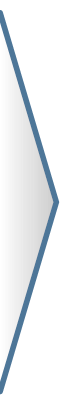 1
n/a
94
Clarity: I have a clear understanding of the goals and objectives of our organization.
2*
2*
91
Sustainable Engagement
Trust: I have confidence in the decisions of our senior leadership.
9*
3*
85
Growth: I have the opportunity for personal development and growth in this company.
8*
2*
83
[Speaker Notes: The categories or questions shown on this slide have the strongest statistical relationship with the category displayed to the right in the blue box. Most often, that’s Employee Engagement although it could be something else in your organisation. In the case of Engagement, employees who respond more favourably to the questions/categories shown also tend to be more engaged, and those who respond less favourably also tend to be less engaged. For this reason it is a smart strategy to focus on improving these issues if your primary goal is to improve engagement. Note also that for each category/question listed you can also see how it compares to various benchmarks on the far left.We recommend that you focus especially on any factors listed here that are below one or more benchmarks, since there is likely room for improvement, and an improvement in these areas can mean an overall improvement in engagement.]
Key Driver Questions - Retention
I - Accommodation and food service activities (4,849)
BM National Engagement Survey Overall (21,603)
WTW Restaurant/Food & Beverage Norm
Total Favorable Score
Inspiration: Senior Leadership provides a clear and inspiring vision for the future.
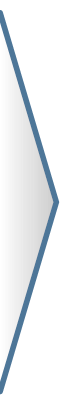 8*
n/a
85
Capability: I receive regular feedback that helps me improve at work.
8*
4*
87
Retention
Capability: There are sufficient training opportunities for me to improve my skills.
9*
-6*
82
Growth: I have the opportunity for personal development and growth in this company.
8*
2*
83
[Speaker Notes: The categories or questions shown on this slide have the strongest statistical relationship with the category displayed to the right in the blue box. Most often, that’s Employee Engagement although it could be something else in your organisation. In the case of Engagement, employees who respond more favourably to the questions/categories shown also tend to be more engaged, and those who respond less favourably also tend to be less engaged. For this reason it is a smart strategy to focus on improving these issues if your primary goal is to improve engagement. Note also that for each category/question listed you can also see how it compares to various benchmarks on the far left.We recommend that you focus especially on any factors listed here that are below one or more benchmarks, since there is likely room for improvement, and an improvement in these areas can mean an overall improvement in engagement.]
What are people asking for in Accommodation and Food Service Sector?
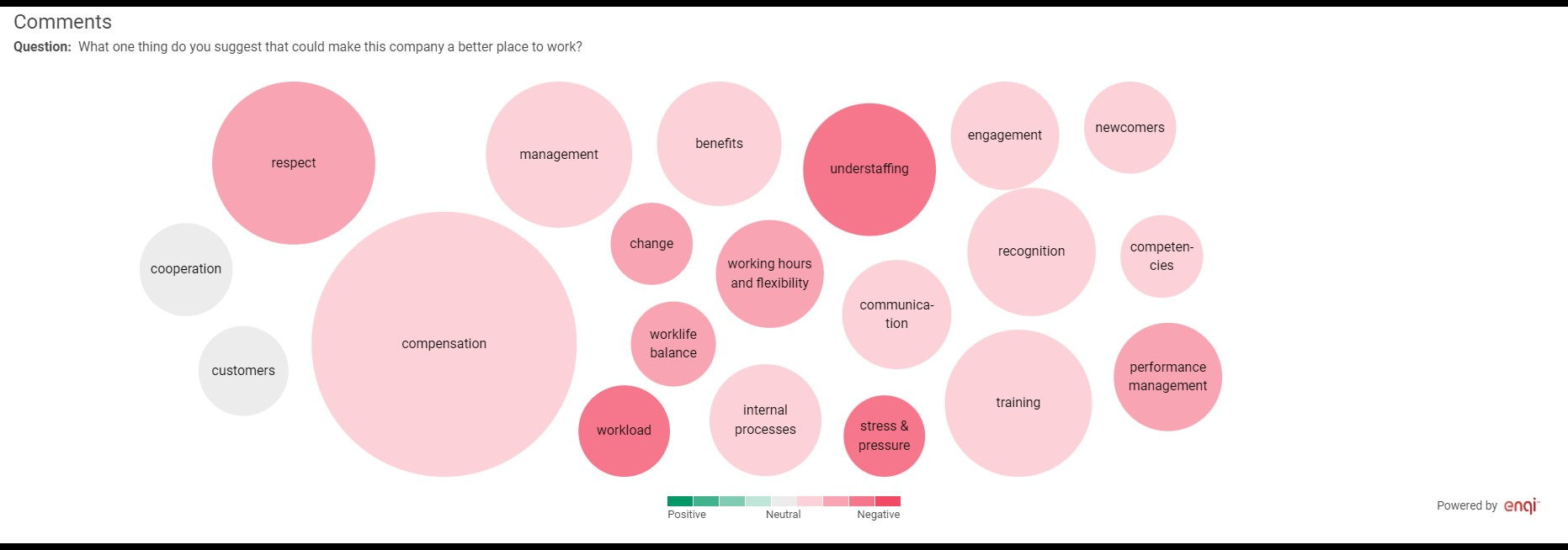 © 2022 WTW. All rights reserved. Proprietary and Confidential. For WTW and WTW client use only.
Accommodation and Food Service Activities: top focus areas
BM National Engagement Survey Overall
WTW Restaurant/Food & Beverage Norm
Sustainable Engagement
90
90
5*
2*
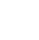 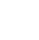 WTW Restaurant/Food & Beverage Norm
Lowest questions versus WTW Sector Average
65
65
-12*
Reward: I am fairly paid for the work I do (total remuneration - fixed pay, bonus/incentive, benefits).
82
82
-6*
Capability: There are sufficient training opportunities for me to improve my skills. ⋆
93
93
-1
Drive: My organisation constantly looks for better ways to serve its customers.
87
87
-1
Organization: In my organisation we make good use of technology to improve our operating efficiency.
83
83
0
Voice: I can openly and honestly communicate my views.
Focus on Retention and continuous listening on reasons for staying
Focus on Total Rewards including Training
Focus on technology and future ways of working
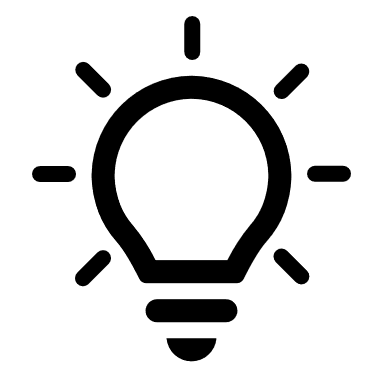 [Speaker Notes: This slide shows the 5 most and least favourable survey questions. The ranking is either determined by your Total Favourable (or Top Box) scores, or the difference between that score and the selected historical, internal or external benchmark.]
Wholesale and Retail Trade
High Level Findings
© 2023 WTW. Proprietary and confidential. For WTW and WTW client use only.
Categories vs. Benchmarks
G - Wholesale and retail trade (3,860)
Total Favorable Score
BM National Engagement Survey Overall(21,603)
WTW Retail Norm
Capability
75
75
-1
-7*
Clarity
91
91
0
1
Collaboration
75
75
-1*
-6*
Drive
88
88
1
-3*
Future Ways of Working
81
81
3*
2*
Growth
75
75
1
-4*
Inclusion
78
78
-2*
-8*
Inspiration
78
78
2*
n/a
Manager Support
78
78
-2*
-10*
Organization
81
81
0
-2*
Retention
84
84
0
n/a
Reward
58
58
6*
-9*
Sustainable Engagement
84
84
-1
-1
Trust
76
76
0
-2*
Voice
76
76
0
-6*
Work Environment
76
76
1
n/a
[Speaker Notes: On this slide your survey categories are compared to historical, internal and external benchmarks, where available. Moving from left to right is the category name, the Total Favourable (or Top Box) score for that category, and deviations of that category score from each benchmark, labelled at the top of the column. Positive differences indicate where your group’s score is more favourable than the benchmark. Negative differences indicate where your group’s score is less favourable than the benchmark. Lighter green and red shading is used to highlight positive and negative differences, whereas darker green and red indicate differences that reach the level of statistical significance.Note that the category Total Favourable (or Top Box) score is based on all questions in that category, whereas the deviations from the benchmarks are based only on the questions in each category that are shared across your group and the benchmark.We recommend that you focus your attention on categories that are below multiple benchmarks.]
Top/Bottom Questions
G - Wholesale and retail trade (3,860)
Top 5 Questions
Total Favorable
93
93
Clarity: I understand how my work contributes to the goals and objectives of this organisation. ⋆
89
89
Clarity: I have a clear understanding of the goals and objectives of our organization. ⋆
88
88
Drive: My organisation constantly looks for better ways to serve its customers.
87
87
Sustainable Engagement: My work provides me with a sense of purpose.
86
86
Sustainable Engagement: I am inspired to work beyond what is required to help us succeed.
Bottom 5 Questions
58
58
Reward: I am fairly paid for the work I do (total remuneration - fixed pay, bonus/incentive, benefits).
72
72
Capability: There are sufficient training opportunities for me to improve my skills.
75
75
Collaboration: Different opinions are openly discussed when decisions are made in my department/team.
75
75
Growth: I have the opportunity for personal development and growth in this company. ⋆
76
76
Voice: I can openly and honestly communicate my views.
[Speaker Notes: This slide shows the 5 most and least favourable survey questions. The ranking is either determined by your Total Favourable (or Top Box) scores, or the difference between that score and the selected historical, internal or external benchmark.]
Top/Bottom Questions
G - Wholesale and retail trade (3,860)
BM National Engagement Survey Overall(21,603)
Top 5 Questions
Total Favorable
58
58
6*
Reward: I am fairly paid for the work I do (total remuneration - fixed pay, bonus/incentive, benefits).
81
81
3*
Future Ways of Working: I have the flexibility I need (when, where, how I work) to balance my work and personal responsibilities.
78
78
2*
Inspiration: Senior Leadership provides a clear and inspiring vision for the future. ⋆
89
89
1*
Clarity: I have a clear understanding of the goals and objectives of our organization. ⋆
88
88
1
Drive: My organisation constantly looks for better ways to serve its customers.
Bottom 5 Questions
78
78
-2*
Manager Support: My direct supervisor/manager does a good job of building teamwork.
78
78
-2*
Inclusion: Senior leadership supports diversity and inclusion here (every person’s right to be treated with dignity, respect, and equality regardless of gender, sexual orientation or other differences).
75
75
-1*
Collaboration: Different opinions are openly discussed when decisions are made in my department/team.
86
86
-1*
Sustainable Engagement: I am inspired to work beyond what is required to help us succeed.
78
78
-1
Capability: I receive regular feedback that helps me improve at work.
[Speaker Notes: This slide shows the 5 most and least favourable survey questions. The ranking is either determined by your Total Favourable (or Top Box) scores, or the difference between that score and the selected historical, internal or external benchmark.]
Top/Bottom Questions
G - Wholesale and retail trade (3,860)
WTW Retail Norm
Top 5 Questions
Total Favorable
87
87
3*
Sustainable Engagement: My work provides me with a sense of purpose.
89
89
3*
Clarity: I have a clear understanding of the goals and objectives of our organization. ⋆
81
81
2*
Future Ways of Working: I have the flexibility I need (when, where, how I work) to balance my work and personal responsibilities.
79
79
0
Sustainable Engagement: There are no substantial obstacles at work to doing my job well.
93
93
-1*
Clarity: I understand how my work contributes to the goals and objectives of this organisation. ⋆
Bottom 5 Questions
72
72
-11*
Capability: There are sufficient training opportunities for me to improve my skills.
78
78
-10*
Manager Support: My direct supervisor/manager does a good job of building teamwork.
58
58
-9*
Reward: I am fairly paid for the work I do (total remuneration - fixed pay, bonus/incentive, benefits).
78
78
-8*
Inclusion: Senior leadership supports diversity and inclusion here (every person’s right to be treated with dignity, respect, and equality regardless of gender, sexual orientation or other differences).
75
75
-6*
Collaboration: Different opinions are openly discussed when decisions are made in my department/team.
[Speaker Notes: This slide shows the 5 most and least favourable survey questions. The ranking is either determined by your Total Favourable (or Top Box) scores, or the difference between that score and the selected historical, internal or external benchmark.]
G - Wholesale and retail trade
High Performance Employee Experience Scorecard
The Scorecard Key:
Excellence
Inspiration
Drive
Growth
Trust
Mindset needed to succeed
“I’m totally inspired by our vision, we’re a responsible company”
“We’re agile, totally focused on our customers, with market leading products & services”
“I’m excelling in my career and achieving my potential”
“I’m confident in leadership, they treat us with dignity & respect”
Good results. Closer to greatness than most.
Fair results.  Closer to ordinary than greatness.
Poor Results
Strongest Results
Emphasis
Inclusion
Voice
Capability
Collaboration
Strong Results.
How to create personal agency
“We support diversity, inclusion and equal opportunity”
“I have a say in what we do”
“I’m developing skills to progress my career”
“We help each other, & work across boundaries”
Levels
Essentials
Understanding
Organization
Security
Support
Basic facilitation of work efforts
“I get what we do, and how I fit in”
“We’re efficient, flexible, and continually improving”
“My pay & benefits are fair and offer stability”
“My supervisor supports us and builds the team”
Purpose
Work
Total Rewards
People
Dimensions
© 2023 WTW. All rights reserved.
G - Wholesale and retail trade
EX progress on the road to high performance excellence
82
© 2023 WTW. All rights reserved. Proprietary and Confidential. For WTW and WTW client use only. Not suitable for unintended purpose or use by unauthorized recipient.
Category Breakdown by Length of Service
Scores are Total Favorable
BM Wholesale and retail trade Benchmark(3,860)
Under 1 year (501)
1-5 years (917)
6-10 years (443)
11-15 years (343)
16-20 years (157)
21-25 years (81)
26-30 years (54)
30 years + (145)
75
Capability
83*
77
72
72
71
75
71
74
91
Clarity
93
91
89
90
92
90
81*
91
75
Collaboration
83*
73
74
74
73
75
61*
74
88
Drive
89
88
86
87
90
93
79*
92
81
Future Ways of Working
80
76*
77
81
78
85
74
84
75
Growth
83*
77
68*
76
72
80
60*
73
78
Inclusion
83*
80
76
80
76
81
70
79
78
Inspiration
82
80
76
76
75
81
74
77
78
Manager Support
85*
78
75
77
75
83
70
81
81
Organization
86*
79
78
77
81
86
67*
84
84
Retention
87*
81
80*
84
83
90
83
94*
58
Reward
67*
59
53*
51*
53
58
52
59
84
Sustainable Engagement
88*
85
82
84
83
85
82
86
76
Trust
84*
78
73
75
75
81
70
78
76
Voice
85*
75
73
72
68*
83
72
77
76
Work Environment
83*
75
71*
78
73
80
67
78
[Speaker Notes: This slide shows how employee opinion varies across sub-groups. The survey categories are shown as rows, and the sub-groups are columns. The grey column shows the Total Favourable (or Top Box) score for your overall group, while the columns to the right represent each sub-group.There are two ways to display the data of sub-groups. The most common is to show the differences between each sub-group and the overall. Positive differences indicate where that sub-group (column) on that category (row) is more favourable than the overall, and negative differences indicate that the sub-group (column) on that category (row) is less favourable than the overall. The second option is to display the absolute score for each sub group. In both cases, lighter green and red shading is used to highlight positive and negative differences, whereas darker green and red indicate differences that reach the level of statistical significance.]
Category Breakdown by Age Group
Differences based on Total Favorable
BM Wholesale and retail trade Benchmark(3,860)
18-25 (435)
26-30 (419)
31-35 (441)
36-40 (336)
41-45 (356)
46-50 (223)
51-55 (172)
56-60 (124)
61-65 (49)
75
Capability
81*
78
74
68*
78
77
72
77
73
91
Clarity
91
91
91
89
92
91
88
91
93
75
Collaboration
80*
76
72
71
76
79
73
77
73
88
Drive
89
88
86
87
89
88
87
89
92
81
Future Ways of Working
77
79
76*
74*
83
80
79
84
92*
75
Growth
79
80*
72
71
80
76
71
80
76
78
Inclusion
81
81
80
77
77
78
81
81
79
78
Inspiration
79
81
76
74
82
78
78
77
82
78
Manager Support
80
82*
77
78
78
79
77
84
83
81
Organization
83
79
80
80
82
79
74*
80
82
84
Retention
82
80
80
82
85
91*
90*
94*
90
58
Reward
63*
56
57
57
58
64
53
64
56
84
Sustainable Engagement
85
85
85
84
86
87
83
84
87
76
Trust
79
80
76
73
79
80
75
81
86
76
Voice
79
76
73
73
78
79
76
73
76
76
Work Environment
76
77
77
74
78
77
72
76
78
[Speaker Notes: This slide shows how employee opinion varies across sub-groups. The survey categories are shown as rows, and the sub-groups are columns. The grey column shows the Total Favourable (or Top Box) score for your overall group, while the columns to the right represent each sub-group.There are two ways to display the data of sub-groups. The most common is to show the differences between each sub-group and the overall. Positive differences indicate where that sub-group (column) on that category (row) is more favourable than the overall, and negative differences indicate that the sub-group (column) on that category (row) is less favourable than the overall. The second option is to display the absolute score for each sub group. In both cases, lighter green and red shading is used to highlight positive and negative differences, whereas darker green and red indicate differences that reach the level of statistical significance.]
Category Breakdown by Gender
Scores are Total Favorable
BM Wholesale and retail trade Benchmark(3,860)
Male (2,312)
Female (1,542)
75
Capability
76
74
91
Clarity
91
91
75
Collaboration
75
75
88
Drive
89
88
81
Future Ways of Working
83
78*
75
Growth
77
73*
78
Inclusion
78
77
78
Inspiration
79
78
78
Manager Support
78
78
81
Organization
79*
84*
84
Retention
84
83
58
Reward
57
59
84
Sustainable Engagement
85
83
76
Trust
75
78
76
Voice
77
75
76
Work Environment
78
73
© 2022 WTW. All rights reserved. Proprietary and Confidential. For WTW and WTW client use only.
Category Breakdown by Employee Category
Scores are Total Favorable
BM Wholesale and retail trade Benchmark(3,860)
Management (289)
Non-Management (2,354)
75
Capability
76
76
91
Clarity
94
90
75
Collaboration
79
75
88
Drive
90
88
81
Future Ways of Working
73*
79
75
Growth
74
76
78
Inclusion
84*
79
78
Inspiration
80
78
78
Manager Support
81
79
81
Organization
79
81
84
Retention
86
83
58
Reward
65*
58
84
Sustainable Engagement
86
85
76
Trust
81
78
76
Voice
80
76
76
Work Environment
73
76
[Speaker Notes: This slide shows how employee opinion varies across sub-groups. The survey categories are shown as rows, and the sub-groups are columns. The grey column shows the Total Favourable (or Top Box) score for your overall group, while the columns to the right represent each sub-group.There are two ways to display the data of sub-groups. The most common is to show the differences between each sub-group and the overall. Positive differences indicate where that sub-group (column) on that category (row) is more favourable than the overall, and negative differences indicate that the sub-group (column) on that category (row) is less favourable than the overall. The second option is to display the absolute score for each sub group. In both cases, lighter green and red shading is used to highlight positive and negative differences, whereas darker green and red indicate differences that reach the level of statistical significance.]
Key Driver Questions - Sustainable Engagement
G - Wholesale and retail trade (3,860)
BM National Engagement Survey Overall (21,603)
WTW Retail Norm
Total Favorable Score
Trust: I have confidence in the decisions of our senior leadership.
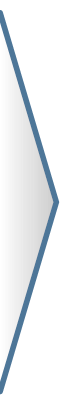 0
-2*
76
Clarity: I have a clear understanding of the goals and objectives of our organization.
1*
3*
89
Sustainable Engagement
Clarity: I understand how my work contributes to the goals and objectives of this organisation.
-1
-1*
93
Growth: I have the opportunity for personal development and growth in this company.
1
-4*
75
[Speaker Notes: The categories or questions shown on this slide have the strongest statistical relationship with the category displayed to the right in the blue box. Most often, that’s Employee Engagement although it could be something else in your organisation. In the case of Engagement, employees who respond more favourably to the questions/categories shown also tend to be more engaged, and those who respond less favourably also tend to be less engaged. For this reason it is a smart strategy to focus on improving these issues if your primary goal is to improve engagement. Note also that for each category/question listed you can also see how it compares to various benchmarks on the far left.We recommend that you focus especially on any factors listed here that are below one or more benchmarks, since there is likely room for improvement, and an improvement in these areas can mean an overall improvement in engagement.]
Key Driver Questions - Retention
G - Wholesale and retail trade (3,860)
BM National Engagement Survey Overall (21,603)
WTW Retail Norm
Total Favorable Score
Inspiration: Senior Leadership provides a clear and inspiring vision for the future.
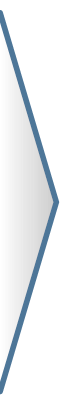 2*
n/a
78
Retention
Work Environment: We have effective processes in place to address employee grievances including bullying or harassment at work.
1
n/a
76
Growth: I have the opportunity for personal development and growth in this company.
1
-4*
75
[Speaker Notes: The categories or questions shown on this slide have the strongest statistical relationship with the category displayed to the right in the blue box. Most often, that’s Employee Engagement although it could be something else in your organisation. In the case of Engagement, employees who respond more favourably to the questions/categories shown also tend to be more engaged, and those who respond less favourably also tend to be less engaged. For this reason it is a smart strategy to focus on improving these issues if your primary goal is to improve engagement. Note also that for each category/question listed you can also see how it compares to various benchmarks on the far left.We recommend that you focus especially on any factors listed here that are below one or more benchmarks, since there is likely room for improvement, and an improvement in these areas can mean an overall improvement in engagement.]
What are people asking for in Wholesale and Retail Trade?
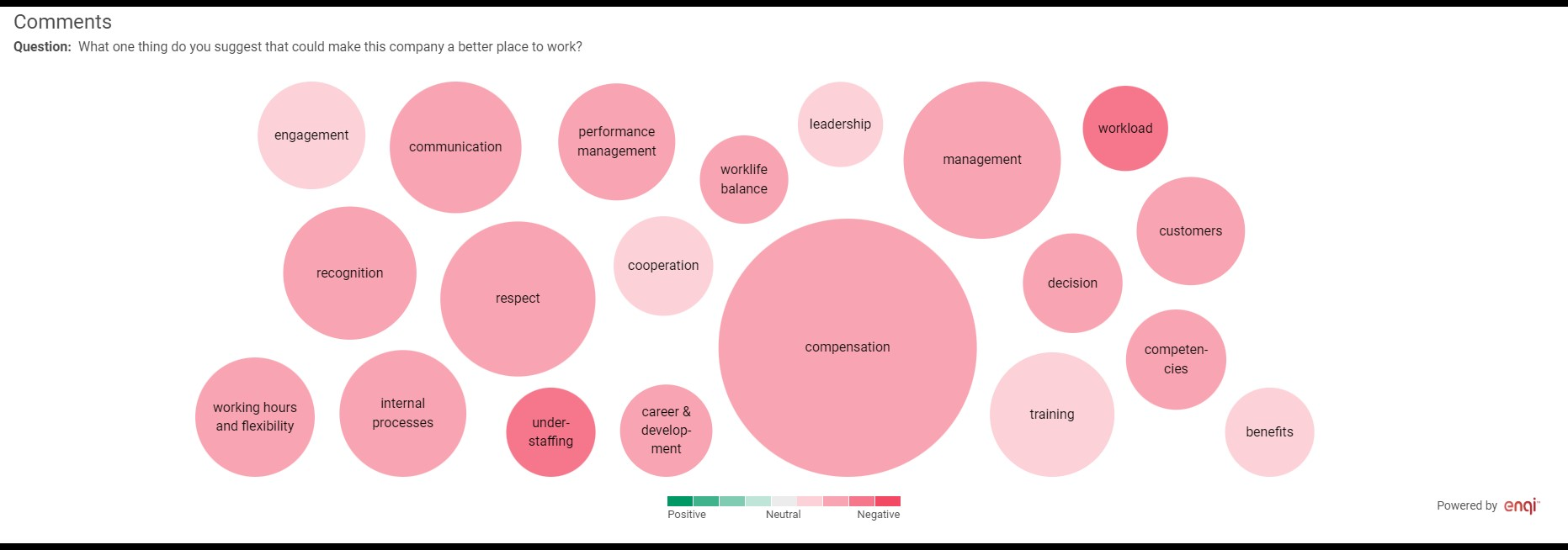 [Speaker Notes: The categories or questions shown on this slide have the strongest statistical relationship with the category displayed to the right in the blue box. Most often, that’s Employee Engagement although it could be something else in your organisation. In the case of Engagement, employees who respond more favourably to the questions/categories shown also tend to be more engaged, and those who respond less favourably also tend to be less engaged. For this reason it is a smart strategy to focus on improving these issues if your primary goal is to improve engagement. Note also that for each category/question listed you can also see how it compares to various benchmarks on the far left.We recommend that you focus especially on any factors listed here that are below one or more benchmarks, since there is likely room for improvement, and an improvement in these areas can mean an overall improvement in engagement.]
Wholesale and Retail Trade: top focus areas
BM National Engagement Survey Overall
WTW Retail Norm
Sustainable Engagement
84
84
-1
-1
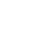 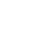 WTW Retail Norm
Lowest questions versus WTW Sector Average
72
72
-11*
Capability: There are sufficient training opportunities for me to improve my skills.
78
78
-10*
Manager Support: My direct supervisor/manager does a good job of building teamwork.
58
58
-9*
Reward: I am fairly paid for the work I do (total remuneration - fixed pay, bonus/incentive, benefits).
78
78
-8*
Inclusion: Senior leadership supports diversity and inclusion here (every person’s right to be treated with dignity, respect, and equality regardless of gender, sexual orientation or other differences).
75
75
-6*
Collaboration: Different opinions are openly discussed when decisions are made in my department/team.
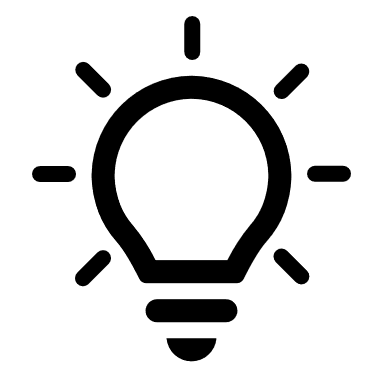 Focus on building Manager Capability particularly teamwork
Focus on Total Reward including Training and Continuous Development
Focus on manager skills to create psychological safety and visible Senior Leader support for diversity and inclusion
[Speaker Notes: This slide shows the 5 most and least favourable survey questions. The ranking is either determined by your Total Favourable (or Top Box) scores, or the difference between that score and the selected historical, internal or external benchmark.]
Information and Communication
High Level Findings
© 2023 WTW. Proprietary and confidential. For WTW and WTW client use only.
Categories vs. Benchmarks
J - Information and communication (2,618)
Total Favorable Score
BM National Engagement Survey Overall(21,603)
WTW Information Technology Functions Norm
Capability
72
72
-4*
-7*
Clarity
88
88
-3*
-1*
Collaboration
68
68
-8*
-16*
Drive
83
83
-5*
-6*
Future Ways of Working
72
72
-6*
-13*
Growth
63
63
-12*
-14*
Inclusion
76
76
-4*
-9*
Inspiration
66
66
-10*
n/a
Manager Support
77
77
-2*
-7*
Organization
83
83
2*
-3*
Retention
77
77
-6*
n/a
Reward
50
50
-2*
-15*
Sustainable Engagement
80
80
-5*
-3*
Trust
70
70
-7*
-6*
Voice
67
67
-9*
-14*
Work Environment
69
69
-6*
n/a
[Speaker Notes: On this slide your survey categories are compared to historical, internal and external benchmarks, where available. Moving from left to right is the category name, the Total Favourable (or Top Box) score for that category, and deviations of that category score from each benchmark, labelled at the top of the column. Positive differences indicate where your group’s score is more favourable than the benchmark. Negative differences indicate where your group’s score is less favourable than the benchmark. Lighter green and red shading is used to highlight positive and negative differences, whereas darker green and red indicate differences that reach the level of statistical significance.Note that the category Total Favourable (or Top Box) score is based on all questions in that category, whereas the deviations from the benchmarks are based only on the questions in each category that are shared across your group and the benchmark.We recommend that you focus your attention on categories that are below multiple benchmarks.]
Top/Bottom Questions
J - Information and communication (2,618)
Top 5 Questions
Total Favorable
91
91
Clarity: I understand how my work contributes to the goals and objectives of this organisation. ⋆
85
85
Clarity: I have a clear understanding of the goals and objectives of our organization. ⋆
83
83
Drive: My organisation constantly looks for better ways to serve its customers.
83
83
Organization: In my organisation we make good use of technology to improve our operating efficiency.
81
81
Sustainable Engagement: I am inspired to work beyond what is required to help us succeed.
Bottom 5 Questions
50
50
Reward: I am fairly paid for the work I do (total remuneration - fixed pay, bonus/incentive, benefits).
63
63
Growth: I have the opportunity for personal development and growth in this company. ⋆
66
66
Inspiration: Senior Leadership provides a clear and inspiring vision for the future. ⋆
67
67
Voice: I can openly and honestly communicate my views.
68
68
Collaboration: Different opinions are openly discussed when decisions are made in my department/team.
[Speaker Notes: This slide shows the 5 most and least favourable survey questions. The ranking is either determined by your Total Favourable (or Top Box) scores, or the difference between that score and the selected historical, internal or external benchmark.]
Top/Bottom Questions
J - Information and communication (2,618)
BM National Engagement Survey Overall(21,603)
Top 5 Questions
Total Favorable
83
83
2*
Organization: In my organisation we make good use of technology to improve our operating efficiency.
77
77
-2*
Manager Support: My direct supervisor/manager does a good job of building teamwork.
50
50
-2*
Reward: I am fairly paid for the work I do (total remuneration - fixed pay, bonus/incentive, benefits).
77
77
-3*
Sustainable Engagement: There are no substantial obstacles at work to doing my job well.
76
76
-3*
Capability: I receive regular feedback that helps me improve at work.
Bottom 5 Questions
63
63
-12*
Growth: I have the opportunity for personal development and growth in this company. ⋆
66
66
-10*
Inspiration: Senior Leadership provides a clear and inspiring vision for the future. ⋆
67
67
-9*
Voice: I can openly and honestly communicate my views.
68
68
-8*
Collaboration: Different opinions are openly discussed when decisions are made in my department/team.
81
81
-7*
Sustainable Engagement: My work provides me with a sense of purpose.
[Speaker Notes: This slide shows the 5 most and least favourable survey questions. The ranking is either determined by your Total Favourable (or Top Box) scores, or the difference between that score and the selected historical, internal or external benchmark.]
Top/Bottom Questions
J - Information and communication (2,618)
WTW Information Technology Functions Norm
Top 5 Questions
Total Favorable
77
77
1
Sustainable Engagement: There are no substantial obstacles at work to doing my job well.
91
91
-1
Clarity: I understand how my work contributes to the goals and objectives of this organisation. ⋆
81
81
-2*
Sustainable Engagement: My work provides me with a sense of purpose.
85
85
-2*
Clarity: I have a clear understanding of the goals and objectives of our organization. ⋆
83
83
-3*
Organization: In my organisation we make good use of technology to improve our operating efficiency.
Bottom 5 Questions
68
68
-16*
Collaboration: Different opinions are openly discussed when decisions are made in my department/team.
50
50
-15*
Reward: I am fairly paid for the work I do (total remuneration - fixed pay, bonus/incentive, benefits).
63
63
-14*
Growth: I have the opportunity for personal development and growth in this company. ⋆
67
67
-14*
Voice: I can openly and honestly communicate my views.
72
72
-13*
Future Ways of Working: I have the flexibility I need (when, where, how I work) to balance my work and personal responsibilities. ⋆
[Speaker Notes: This slide shows the 5 most and least favourable survey questions. The ranking is either determined by your Total Favourable (or Top Box) scores, or the difference between that score and the selected historical, internal or external benchmark.]
J - Information and communication
High Performance Employee Experience Scorecard
The Scorecard Key:
Excellence
Inspiration
Drive
Growth
Trust
Mindset needed to succeed
“I’m totally inspired by our vision, we’re a responsible company”
“We’re agile, totally focused on our customers, with market leading products & services”
“I’m excelling in my career and achieving my potential”
“I’m confident in leadership, they treat us with dignity & respect”
Good results. Closer to greatness than most.
Fair results.  Closer to ordinary than greatness.
Poor Results
Strongest Results
Emphasis
Inclusion
Voice
Capability
Collaboration
Strong Results.
How to create personal agency
“We support diversity, inclusion and equal opportunity”
“I have a say in what we do”
“I’m developing skills to progress my career”
“We help each other, & work across boundaries”
Levels
Essentials
Understanding
Organization
Security
Support
Basic facilitation of work efforts
“I get what we do, and how I fit in”
“We’re efficient, flexible, and continually improving”
“My pay & benefits are fair and offer stability”
“My supervisor supports us and builds the team”
Purpose
Work
Total Rewards
People
Dimensions
© 2023 WTW. All rights reserved.
J - Information and communication
EX progress on the road to high performance excellence
97
© 2023 WTW. All rights reserved. Proprietary and Confidential. For WTW and WTW client use only. Not suitable for unintended purpose or use by unauthorized recipient.
Category Breakdown by Lookdown
Scores are Total Favorable
BM Information and communication Benchmark(2,618)
BM ICT/BPO Services(1,557)
BM Media & Telecommunications(1,061)
72
Capability
73
71
88
Clarity
86*
92*
68
Collaboration
68
69
83
Drive
78*
91*
72
Future Ways of Working
69
76*
63
Growth
60
68*
76
Inclusion
73*
80*
66
Inspiration
60*
75*
77
Manager Support
76
78
83
Organization
79*
88*
77
Retention
71*
85*
50
Reward
44*
58*
80
Sustainable Engagement
77*
84*
70
Trust
66*
75*
67
Voice
64
71*
69
Work Environment
67
70
[Speaker Notes: This slide shows how employee opinion varies across sub-groups. The survey categories are shown as rows, and the sub-groups are columns. The grey column shows the Total Favourable (or Top Box) score for your overall group, while the columns to the right represent each sub-group.There are two ways to display the data of sub-groups. The most common is to show the differences between each sub-group and the overall. Positive differences indicate where that sub-group (column) on that category (row) is more favourable than the overall, and negative differences indicate that the sub-group (column) on that category (row) is less favourable than the overall. The second option is to display the absolute score for each sub group. In both cases, lighter green and red shading is used to highlight positive and negative differences, whereas darker green and red indicate differences that reach the level of statistical significance.]
Category Breakdown by Length of Service
Scores are Total Favorable
21-25 years (162)
BM Information and communication Benchmark(2,618)
Under 1 year (370)
1-5 years (641)
6-10 years (435)
11-15 years (408)
16-20 years (111)
26-30 years (122)
30 years + (175)
72
Capability
80*
70
67*
68
72
76
81*
76
88
Clarity
87
83*
89
89
95*
96*
95*
91
68
Collaboration
72
64*
63*
64
73
73
79*
73
83
Drive
81
75*
84
86
90
94*
96*
92*
72
Future Ways of Working
71
63*
69
75
81*
82*
85*
81*
63
Growth
69*
57*
51*
60
72
73*
84*
79*
76
Inclusion
78
73
70*
75
85*
84*
88*
76
66
Inspiration
67
56*
61*
67
79*
82*
84*
79*
77
Manager Support
82*
78
69*
72*
80
84*
87*
84*
83
Organization
84
76*
79*
84
87
95*
93*
91*
77
Retention
77
67*
71*
77
86*
96*
98*
93*
50
Reward
55
42*
39*
39*
54
76*
87*
73*
80
Sustainable Engagement
79
73*
77
81
86
91*
92*
87*
70
Trust
71
61*
65*
68
78
83*
88*
81*
67
Voice
70
63
61*
63
74
77*
79*
76*
69
Work Environment
70
67
65
66
77
77*
70
75
[Speaker Notes: This slide shows how employee opinion varies across sub-groups. The survey categories are shown as rows, and the sub-groups are columns. The grey column shows the Total Favourable (or Top Box) score for your overall group, while the columns to the right represent each sub-group.There are two ways to display the data of sub-groups. The most common is to show the differences between each sub-group and the overall. Positive differences indicate where that sub-group (column) on that category (row) is more favourable than the overall, and negative differences indicate that the sub-group (column) on that category (row) is less favourable than the overall. The second option is to display the absolute score for each sub group. In both cases, lighter green and red shading is used to highlight positive and negative differences, whereas darker green and red indicate differences that reach the level of statistical significance.]
Category Breakdown by Age Group
Scores are Total Favorable
46-50 (180)
BM Information and communication Benchmark(2,618)
18-25 (362)
26-30 (446)
31-35 (478)
36-40 (290)
41-45 (255)
51-55 (141)
56-60 (75)
61-65 (39)
72
Capability
76
69
69
69
73
75
75
81
87*
88
Clarity
85
84*
85*
92
91
92
91
96*
99*
68
Collaboration
69
63
60*
66
71
68
70
78
87*
83
Drive
77*
76*
82
83
88*
89*
95*
100*
95
72
Future Ways of Working
65*
68
65*
74
79*
82*
77
88*
87*
63
Growth
61
55*
56*
58
68
70
79*
80*
95*
76
Inclusion
71
71*
72
80
79
81
76
81
87
66
Inspiration
59*
57*
60*
68
73*
79*
77*
86*
85*
77
Manager Support
80
74
74
71*
79
81
80
88*
97*
83
Organization
83
78*
79
78*
87
90*
91*
95*
97*
77
Retention
70*
70*
72*
74
83*
94*
96*
96*
100*
50
Reward
46
42*
41*
45
56
68*
78*
79*
85*
80
Sustainable Engagement
74*
73*
76
82
84
89*
89*
91*
96*
70
Trust
63*
62*
62*
71
75
82*
78*
89*
92*
67
Voice
61*
64
61*
67
72
75*
70
78*
87*
69
Work Environment
70
65
65
68
69
75
69
80*
77
[Speaker Notes: This slide shows how employee opinion varies across sub-groups. The survey categories are shown as rows, and the sub-groups are columns. The grey column shows the Total Favourable (or Top Box) score for your overall group, while the columns to the right represent each sub-group.There are two ways to display the data of sub-groups. The most common is to show the differences between each sub-group and the overall. Positive differences indicate where that sub-group (column) on that category (row) is more favourable than the overall, and negative differences indicate that the sub-group (column) on that category (row) is less favourable than the overall. The second option is to display the absolute score for each sub group. In both cases, lighter green and red shading is used to highlight positive and negative differences, whereas darker green and red indicate differences that reach the level of statistical significance.]
Category Breakdown by Gender
Scores are Total Favorable
BM Information and communication Benchmark(2,618)
Male (1,293)
Female (1,313)
72
Capability
70
74
88
Clarity
89
88
68
Collaboration
70
67
83
Drive
83
83
72
Future Ways of Working
73
70
63
Growth
65
61
76
Inclusion
78
74
66
Inspiration
68
65
77
Manager Support
77
77
83
Organization
84
82
77
Retention
78
76
50
Reward
52
48
80
Sustainable Engagement
82
78
70
Trust
71
68
67
Voice
69
64
69
Work Environment
71
66
[Speaker Notes: This slide shows how employee opinion varies across sub-groups. The survey categories are shown as rows, and the sub-groups are columns. The grey column shows the Total Favourable (or Top Box) score for your overall group, while the columns to the right represent each sub-group.There are two ways to display the data of sub-groups. The most common is to show the differences between each sub-group and the overall. Positive differences indicate where that sub-group (column) on that category (row) is more favourable than the overall, and negative differences indicate that the sub-group (column) on that category (row) is less favourable than the overall. The second option is to display the absolute score for each sub group. In both cases, lighter green and red shading is used to highlight positive and negative differences, whereas darker green and red indicate differences that reach the level of statistical significance.]
Category Breakdown by Employee Category
Scores are Total Favorable
BM Information and communication Benchmark(2,618)
Management (372)
Non-Management (2,123)
72
Capability
75
71
88
Clarity
95*
87
68
Collaboration
79*
65*
83
Drive
88*
82
72
Future Ways of Working
82*
70
63
Growth
77*
60*
76
Inclusion
87*
73
66
Inspiration
75*
65
77
Manager Support
81
76
83
Organization
85
82
77
Retention
84*
76
50
Reward
62*
48
80
Sustainable Engagement
88*
78
70
Trust
80*
68
67
Voice
79*
65
69
Work Environment
79*
67
[Speaker Notes: This slide shows how employee opinion varies across sub-groups. The survey categories are shown as rows, and the sub-groups are columns. The grey column shows the Total Favourable (or Top Box) score for your overall group, while the columns to the right represent each sub-group.There are two ways to display the data of sub-groups. The most common is to show the differences between each sub-group and the overall. Positive differences indicate where that sub-group (column) on that category (row) is more favourable than the overall, and negative differences indicate that the sub-group (column) on that category (row) is less favourable than the overall. The second option is to display the absolute score for each sub group. In both cases, lighter green and red shading is used to highlight positive and negative differences, whereas darker green and red indicate differences that reach the level of statistical significance.]
Key Driver Questions - Sustainable Engagement
BM Information and communication Benchmark (2,618)
BM National Engagement Survey Overall (21,603)
WTW Information Technology Functions Norm
Total Favorable Score
Trust: I have confidence in the decisions of our senior leadership.
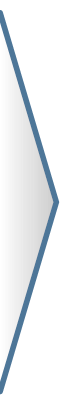 -7*
-6*
70
Clarity: I have a clear understanding of the goals and objectives of our organization.
-3*
-2*
85
Sustainable Engagement
Clarity: I understand how my work contributes to the goals and objectives of this organisation.
-3*
-1
91
Growth: I have the opportunity for personal development and growth in this company.
-12*
-14*
63
[Speaker Notes: The categories or questions shown on this slide have the strongest statistical relationship with the category displayed to the right in the blue box. Most often, that’s Employee Engagement although it could be something else in your organisation. In the case of Engagement, employees who respond more favourably to the questions/categories shown also tend to be more engaged, and those who respond less favourably also tend to be less engaged. For this reason it is a smart strategy to focus on improving these issues if your primary goal is to improve engagement. Note also that for each category/question listed you can also see how it compares to various benchmarks on the far left.We recommend that you focus especially on any factors listed here that are below one or more benchmarks, since there is likely room for improvement, and an improvement in these areas can mean an overall improvement in engagement.]
Key Driver Questions - Retention
BM Information and communication Benchmark (2,618)
BM National Engagement Survey Overall (21,603)
WTW Information Technology Functions Norm
Total Favorable Score
Inspiration: Senior Leadership provides a clear and inspiring vision for the future.
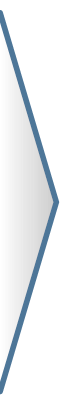 -10*
n/a
66
Future Ways of Working: I have the flexibility I need (when, where, how I work) to balance my work and personal responsibilities.
-6*
-13*
72
Retention
Clarity: I understand how my work contributes to the goals and objectives of this organisation.
-3*
-1
91
Clarity: I have a clear understanding of the goals and objectives of our organization.
-3*
-2*
85
[Speaker Notes: The categories or questions shown on this slide have the strongest statistical relationship with the category displayed to the right in the blue box. Most often, that’s Employee Engagement although it could be something else in your organisation. In the case of Engagement, employees who respond more favourably to the questions/categories shown also tend to be more engaged, and those who respond less favourably also tend to be less engaged. For this reason it is a smart strategy to focus on improving these issues if your primary goal is to improve engagement. Note also that for each category/question listed you can also see how it compares to various benchmarks on the far left.We recommend that you focus especially on any factors listed here that are below one or more benchmarks, since there is likely room for improvement, and an improvement in these areas can mean an overall improvement in engagement.]
What are people asking for in the Information and Communication Sector?
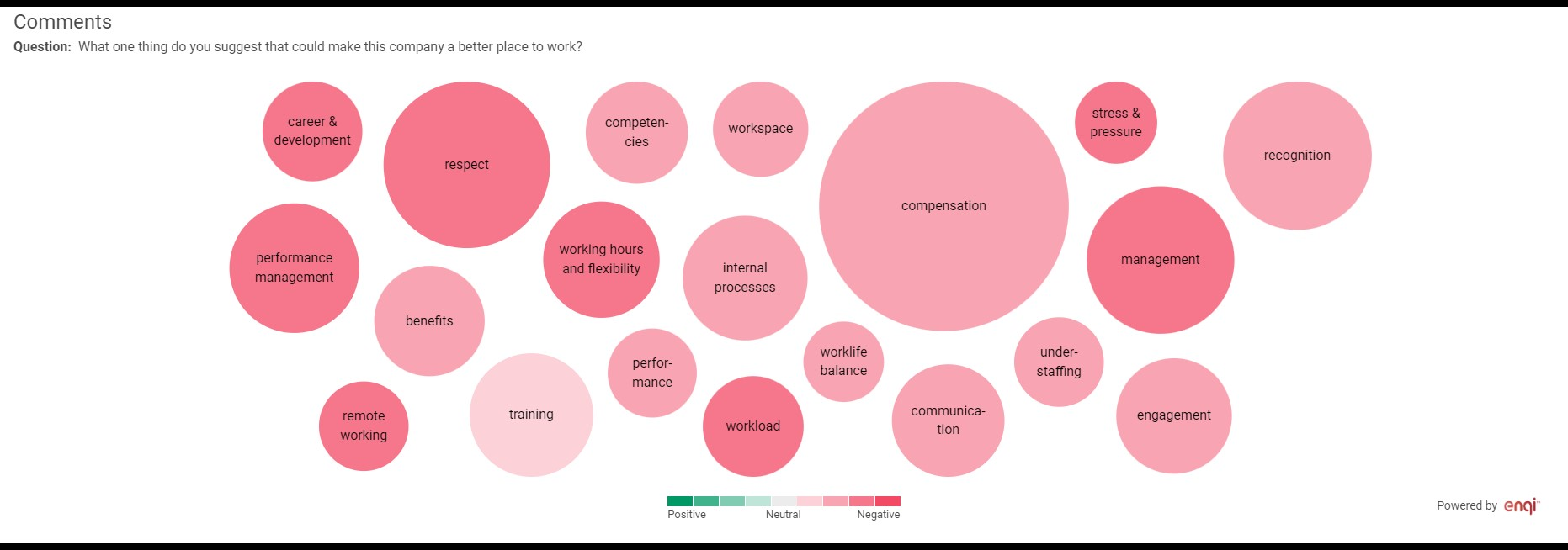 © 2022 WTW. All rights reserved. Proprietary and Confidential. For WTW and WTW client use only.
Focus areas for Information and Communication Sector
BM National Engagement Survey Overall
WTW Information Technology Functions Norm
Sustainable Engagement
80
80
-5*
-3*
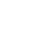 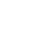 WTW Information Technology Functions Norm
Lowest questions versus WTW Sector Average
68
68
-16*
Collaboration: Different opinions are openly discussed when decisions are made in my department/team.
50
50
-15*
Reward: I am fairly paid for the work I do (total remuneration - fixed pay, bonus/incentive, benefits).
63
63
-14*
Growth: I have the opportunity for personal development and growth in this company. ⋆
67
67
-14*
Voice: I can openly and honestly communicate my views.
72
72
-13*
Future Ways of Working: I have the flexibility I need (when, where, how I work) to balance my work and personal responsibilities. ⋆
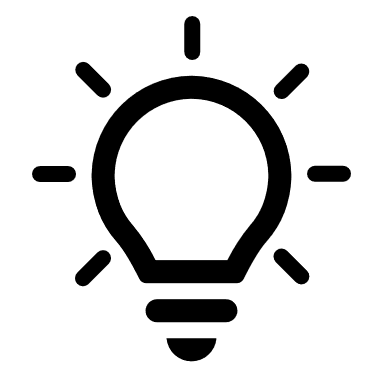 Focus on Total Reward including Flexibility and Growth
Focus on Manager capability around psychological safety
Focus on Senior Leadership skills around delivering a compelling and inspiring vision
[Speaker Notes: This slide provides a high level summary of your results.The top section may show one or more of the following metrics:
An historical donut chart that shows the number of survey categories that have improved, declined, and remained the same since the last survey, and highlighting the largest gains and drops
A Norm donut chart that shows the number of categories that are above, below, and equal to Norm, and highlighting the most and least favourable versus that benchmark
The response rate (or number of returned surveys) for your group
Other group-level statistics such as eNPS scores or business performance metrics.
The middle section highlights up to three categories (if available) and shows the Total Favourable (or Top Box) score on the left and the differences against the available benchmarks on the right. Positive differences indicate where your group's score is more favourable than the benchmark. Negative differences indicate where your group's score is less favourable than the benchmark. Lighter green and red shading is used to highlight positive and negative differences, whereas darker green and red indicate differences that reach the level of statistical significance.The bottom section of this slide presents, where available, overall strengths and opportunities for your group, based on an advanced algorithm that incorporates trends over time, differences from internal and external benchmarks, and predictive modelling of engagement and performance metrics. Because these are presented as survey categories which contain individual questions that may score differently, it is possible a given category can be listed as both a strength and an opportunity.]
Manufacturing
High Level Findings
© 2023 WTW. Proprietary and confidential. For WTW and WTW client use only.
Categories vs. Benchmarks
C - Manufacturing (1,920)
Total Favorable Score
BM National Engagement Survey Overall(21,603)
WTW Manufacturing Norm
Capability
77
77
1
0
Clarity
92
92
1
5*
Collaboration
79
79
3*
-1
Drive
89
89
1
5*
Future Ways of Working
80
80
2
-1
Growth
78
78
3*
4*
Inclusion
78
78
-2*
-1
Inspiration
76
76
0
1
Manager Support
80
80
1
0
Organization
81
81
0
3*
Retention
86
86
2*
n/a
Reward
48
48
-4*
-16*
Sustainable Engagement
87
87
2*
6*
Trust
76
76
0
1
Voice
80
80
4*
-2*
Work Environment
77
77
2
n/a
[Speaker Notes: On this slide your survey categories are compared to historical, internal and external benchmarks, where available. Moving from left to right is the category name, the Total Favourable (or Top Box) score for that category, and deviations of that category score from each benchmark, labelled at the top of the column. Positive differences indicate where your group’s score is more favourable than the benchmark. Negative differences indicate where your group’s score is less favourable than the benchmark. Lighter green and red shading is used to highlight positive and negative differences, whereas darker green and red indicate differences that reach the level of statistical significance.Note that the category Total Favourable (or Top Box) score is based on all questions in that category, whereas the deviations from the benchmarks are based only on the questions in each category that are shared across your group and the benchmark.We recommend that you focus your attention on categories that are below multiple benchmarks.]
Top/Bottom Questions
C - Manufacturing (1,920)
Top 5 Questions
Total Favorable
95
95
Clarity: I understand how my work contributes to the goals and objectives of this organisation. ⋆
90
90
Sustainable Engagement: I am inspired to work beyond what is required to help us succeed.
89
89
Drive: My organisation constantly looks for better ways to serve its customers.
89
89
Clarity: I have a clear understanding of the goals and objectives of our organization. ⋆
88
88
Sustainable Engagement: My work provides me with a sense of purpose.
Bottom 5 Questions
48
48
Reward: I am fairly paid for the work I do (total remuneration - fixed pay, bonus/incentive, benefits).
75
75
Capability: There are sufficient training opportunities for me to improve my skills.
76
76
Trust: I have confidence in the decisions of our senior leadership. ⋆
76
76
Inspiration: Senior Leadership provides a clear and inspiring vision for the future.
77
77
Work Environment: We have effective processes in place to address employee grievances including bullying or harassment at work. ⋆
[Speaker Notes: This slide shows the 5 most and least favourable survey questions. The ranking is either determined by your Total Favourable (or Top Box) scores, or the difference between that score and the selected historical, internal or external benchmark.]
Top/Bottom Questions
C - Manufacturing (1,920)
BM National Engagement Survey Overall(21,603)
Top 5 Questions
Total Favorable
80
80
4*
Voice: I can openly and honestly communicate my views.
83
83
3*
Sustainable Engagement: There are no substantial obstacles at work to doing my job well.
79
79
3*
Collaboration: Different opinions are openly discussed when decisions are made in my department/team.
78
78
3*
Growth: I have the opportunity for personal development and growth in this company. ⋆
75
75
3*
Capability: There are sufficient training opportunities for me to improve my skills.
Bottom 5 Questions
48
48
-4*
Reward: I am fairly paid for the work I do (total remuneration - fixed pay, bonus/incentive, benefits).
78
78
-2*
Inclusion: Senior leadership supports diversity and inclusion here (every person’s right to be treated with dignity, respect, and equality regardless of gender, sexual orientation or other differences).
76
76
0
Trust: I have confidence in the decisions of our senior leadership. ⋆
79
79
0
Capability: I receive regular feedback that helps me improve at work.
76
76
0
Inspiration: Senior Leadership provides a clear and inspiring vision for the future.
[Speaker Notes: This slide shows the 5 most and least favourable survey questions. The ranking is either determined by your Total Favourable (or Top Box) scores, or the difference between that score and the selected historical, internal or external benchmark.]
Top/Bottom Questions
C - Manufacturing (1,920)
WTW Manufacturing Norm
Top 5 Questions
Total Favorable
83
83
7*
Sustainable Engagement: There are no substantial obstacles at work to doing my job well.
95
95
7*
Clarity: I understand how my work contributes to the goals and objectives of this organisation. ⋆
88
88
7*
Sustainable Engagement: My work provides me with a sense of purpose.
89
89
5*
Drive: My organisation constantly looks for better ways to serve its customers.
90
90
4*
Sustainable Engagement: I am inspired to work beyond what is required to help us succeed.
Bottom 5 Questions
48
48
-16*
Reward: I am fairly paid for the work I do (total remuneration - fixed pay, bonus/incentive, benefits).
80
80
-2*
Voice: I can openly and honestly communicate my views.
79
79
-1
Capability: I receive regular feedback that helps me improve at work.
79
79
-1
Collaboration: Different opinions are openly discussed when decisions are made in my department/team.
78
78
-1
Inclusion: Senior leadership supports diversity and inclusion here (every person’s right to be treated with dignity, respect, and equality regardless of gender, sexual orientation or other differences).
[Speaker Notes: This slide shows the 5 most and least favourable survey questions. The ranking is either determined by your Total Favourable (or Top Box) scores, or the difference between that score and the selected historical, internal or external benchmark.]
C - Manufacturing
High Performance Employee Experience Scorecard
The Scorecard Key:
Excellence
Inspiration
Drive
Growth
Trust
Mindset needed to succeed
“I’m totally inspired by our vision, we’re a responsible company”
“We’re agile, totally focused on our customers, with market leading products & services”
“I’m excelling in my career and achieving my potential”
“I’m confident in leadership, they treat us with dignity & respect”
Good results. Closer to greatness than most.
Fair results.  Closer to ordinary than greatness.
Poor Results
Strongest Results
Emphasis
Inclusion
Voice
Capability
Collaboration
Strong Results.
How to create personal agency
“We support diversity, inclusion and equal opportunity”
“I have a say in what we do”
“I’m developing skills to progress my career”
“We help each other, & work across boundaries”
Levels
Essentials
Understanding
Organization
Security
Support
Basic facilitation of work efforts
“I get what we do, and how I fit in”
“We’re efficient, flexible, and continually improving”
“My pay & benefits are fair and offer stability”
“My supervisor supports us and builds the team”
Purpose
Work
Total Rewards
People
Dimensions
© 2023 WTW. All rights reserved.
C - Manufacturing
EX progress on the road to high performance excellence
113
© 2023 WTW. All rights reserved. Proprietary and Confidential. For WTW and WTW client use only. Not suitable for unintended purpose or use by unauthorized recipient.
Category Breakdown by Lookdown
Scores are Total Favorable
BM Manufacturing Benchmark(1,920)
BM Manufacturing/Production: Food Products(1,213)
BM Manufacturing/Production: Non-Food Products(584)
BM Manufacturing/Production: Textiles(123)
77
Capability
77
76
79
92
Clarity
93
91
91
79
Collaboration
79
78
84
89
Drive
90
89
83*
80
Future Ways of Working
77
85*
76
78
Growth
77
81
73
78
Inclusion
75
84*
80
76
Inspiration
76
74
76
80
Manager Support
80
80
80
81
Organization
81
82
82
86
Retention
86
86
81
48
Reward
42*
58*
61*
87
Sustainable Engagement
87
88
83
76
Trust
75
78
76
80
Voice
80
80
75
77
Work Environment
76
81*
67*
[Speaker Notes: This slide shows how employee opinion varies across sub-groups. The survey categories are shown as rows, and the sub-groups are columns. The grey column shows the Total Favourable (or Top Box) score for your overall group, while the columns to the right represent each sub-group.There are two ways to display the data of sub-groups. The most common is to show the differences between each sub-group and the overall. Positive differences indicate where that sub-group (column) on that category (row) is more favourable than the overall, and negative differences indicate that the sub-group (column) on that category (row) is less favourable than the overall. The second option is to display the absolute score for each sub group. In both cases, lighter green and red shading is used to highlight positive and negative differences, whereas darker green and red indicate differences that reach the level of statistical significance.]
Category Breakdown by Length of Service
Scores are Total Favorable
21-25 years (57)
BM Manufacturing Benchmark(1,920)
Under 1 year (249)
1-5 years (669)
6-10 years (312)
11-15 years (257)
16-20 years (135)
26-30 years (52)
30 years + (136)
77
Capability
87*
75
78
77
72
65*
83
76
92
Clarity
97*
91
93
88*
92
93
93
92
79
Collaboration
87*
80
75
79
82
71
82
72*
89
Drive
96*
86*
90
86
91
93
88
93
80
Future Ways of Working
83
78
81
78
79
71
90
85
78
Growth
88*
76
79
72*
77
80
86
73
78
Inclusion
86*
76
79
75
72
80
88
79
76
Inspiration
81
75
76
66*
75
84
81
80
80
Manager Support
91*
79
78
78
76
79
86
79
81
Organization
86
79
81
79
82
75
96*
82
86
Retention
91*
81*
84
86
89
89
92
90
48
Reward
62*
50
47
39*
42
40
43
42
87
Sustainable Engagement
92*
87
86
87
86
84
92
87
76
Trust
86*
75
73
71
75
79
77
78
80
Voice
88*
79
77
79
80
77
81
77
77
Work Environment
84*
76
77
71
79
77
82
69
[Speaker Notes: This slide shows how employee opinion varies across sub-groups. The survey categories are shown as rows, and the sub-groups are columns. The grey column shows the Total Favourable (or Top Box) score for your overall group, while the columns to the right represent each sub-group.There are two ways to display the data of sub-groups. The most common is to show the differences between each sub-group and the overall. Positive differences indicate where that sub-group (column) on that category (row) is more favourable than the overall, and negative differences indicate that the sub-group (column) on that category (row) is less favourable than the overall. The second option is to display the absolute score for each sub group. In both cases, lighter green and red shading is used to highlight positive and negative differences, whereas darker green and red indicate differences that reach the level of statistical significance.]
Category Breakdown by Age Group
Scores are Total Favorable
46-50 (157)
BM Manufacturing Benchmark(1,920)
18-25 (202)
26-30 (290)
31-35 (354)
36-40 (236)
41-45 (226)
51-55 (148)
56-60 (145)
61-65 (41)
77
Capability
84*
77
75
75
77
80
76
78
80
92
Clarity
93
91
90
94
94
93
94
94
97
79
Collaboration
81
79
77
77
80
81
81
78
88
89
Drive
92
87
87
88
92
95*
93
93
97
80
Future Ways of Working
80
78
76
79
79
79
88*
87*
85
78
Growth
83
79
75
76
80
83
77
81
90
78
Inclusion
78
74
75
76
79
85
78
82
93*
76
Inspiration
77
73
71
77
80
81
79
85*
92*
80
Manager Support
85
77
80
77
82
80
83
85
83
81
Organization
86
82
77
80
81
86
79
83
80
86
Retention
84
81*
82
84
87
90
93*
92*
98*
48
Reward
52
46
45
46
49
54
49
44
73*
87
Sustainable Engagement
89
88
85
87
89
90
86
88
92
76
Trust
77
75
70*
79
82
82
79
81
85
80
Voice
81
82
75*
78
84
83
84
79
97*
77
Work Environment
78
72
73
78
76
78
79
80
83
[Speaker Notes: This slide shows how employee opinion varies across sub-groups. The survey categories are shown as rows, and the sub-groups are columns. The grey column shows the Total Favourable (or Top Box) score for your overall group, while the columns to the right represent each sub-group.There are two ways to display the data of sub-groups. The most common is to show the differences between each sub-group and the overall. Positive differences indicate where that sub-group (column) on that category (row) is more favourable than the overall, and negative differences indicate that the sub-group (column) on that category (row) is less favourable than the overall. The second option is to display the absolute score for each sub group. In both cases, lighter green and red shading is used to highlight positive and negative differences, whereas darker green and red indicate differences that reach the level of statistical significance.]
Category Breakdown by Gender
Scores are Total Favorable
BM Manufacturing Benchmark(1,920)
Male (1,384)
Female (535)
77
Capability
78
75
92
Clarity
92
92
79
Collaboration
81
75*
89
Drive
90
88
80
Future Ways of Working
81
77
78
Growth
79
75
78
Inclusion
78
79
76
Inspiration
78
71*
80
Manager Support
81
78
81
Organization
82
78
86
Retention
86
85
48
Reward
47
51
87
Sustainable Engagement
88
85
76
Trust
77
75
80
Voice
81
76
77
Work Environment
78
74
[Speaker Notes: This slide shows how employee opinion varies across sub-groups. The survey categories are shown as rows, and the sub-groups are columns. The grey column shows the Total Favourable (or Top Box) score for your overall group, while the columns to the right represent each sub-group.There are two ways to display the data of sub-groups. The most common is to show the differences between each sub-group and the overall. Positive differences indicate where that sub-group (column) on that category (row) is more favourable than the overall, and negative differences indicate that the sub-group (column) on that category (row) is less favourable than the overall. The second option is to display the absolute score for each sub group. In both cases, lighter green and red shading is used to highlight positive and negative differences, whereas darker green and red indicate differences that reach the level of statistical significance.]
Category Breakdown by Employee Category
Scores are Total Favorable
BM Manufacturing Benchmark(1,920)
Management (210)
Non-Management (1,678)
77
Capability
79
77
92
Clarity
96*
92
79
Collaboration
88*
78
89
Drive
95*
89
80
Future Ways of Working
74
81
78
Growth
82
78
78
Inclusion
86*
77
76
Inspiration
80
75
80
Manager Support
80
80
81
Organization
78
82
86
Retention
84
86
48
Reward
62*
46
87
Sustainable Engagement
92
87
76
Trust
83*
75
80
Voice
87*
79
77
Work Environment
81
76
[Speaker Notes: This slide shows how employee opinion varies across sub-groups. The survey categories are shown as rows, and the sub-groups are columns. The grey column shows the Total Favourable (or Top Box) score for your overall group, while the columns to the right represent each sub-group.There are two ways to display the data of sub-groups. The most common is to show the differences between each sub-group and the overall. Positive differences indicate where that sub-group (column) on that category (row) is more favourable than the overall, and negative differences indicate that the sub-group (column) on that category (row) is less favourable than the overall. The second option is to display the absolute score for each sub group. In both cases, lighter green and red shading is used to highlight positive and negative differences, whereas darker green and red indicate differences that reach the level of statistical significance.]
Key Driver Questions - Sustainable Engagement
C - Manufacturing (1,920)
BM National Engagement Survey Overall (21,603)
WTW Manufacturing Norm
Total Favorable Score
Clarity: I understand how my work contributes to the goals and objectives of this organisation.
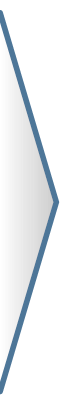 1*
7*
95
Clarity: I have a clear understanding of the goals and objectives of our organization.
1
4*
89
Sustainable Engagement
Growth: I have the opportunity for personal development and growth in this company.
3*
4*
78
Trust: I have confidence in the decisions of our senior leadership.
0
1
76
[Speaker Notes: The categories or questions shown on this slide have the strongest statistical relationship with the category displayed to the right in the blue box. Most often, that’s Employee Engagement although it could be something else in your organisation. In the case of Engagement, employees who respond more favourably to the questions/categories shown also tend to be more engaged, and those who respond less favourably also tend to be less engaged. For this reason it is a smart strategy to focus on improving these issues if your primary goal is to improve engagement. Note also that for each category/question listed you can also see how it compares to various benchmarks on the far left.We recommend that you focus especially on any factors listed here that are below one or more benchmarks, since there is likely room for improvement, and an improvement in these areas can mean an overall improvement in engagement.]
Key Driver Questions - Retention
C - Manufacturing (1,920)
BM National Engagement Survey Overall (21,603)
WTW Manufacturing Norm
Total Favorable Score
Growth: I have the opportunity for personal development and growth in this company.
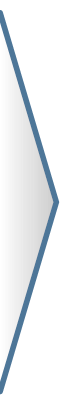 3*
4*
78
Retention
Trust: I have confidence in the decisions of our senior leadership.
0
1
76
Work Environment: We have effective processes in place to address employee grievances including bullying or harassment at work.
2
n/a
77
[Speaker Notes: The categories or questions shown on this slide have the strongest statistical relationship with the category displayed to the right in the blue box. Most often, that’s Employee Engagement although it could be something else in your organisation. In the case of Engagement, employees who respond more favourably to the questions/categories shown also tend to be more engaged, and those who respond less favourably also tend to be less engaged. For this reason it is a smart strategy to focus on improving these issues if your primary goal is to improve engagement. Note also that for each category/question listed you can also see how it compares to various benchmarks on the far left.We recommend that you focus especially on any factors listed here that are below one or more benchmarks, since there is likely room for improvement, and an improvement in these areas can mean an overall improvement in engagement.]
What are people asking for in the Manufacturing Sector?
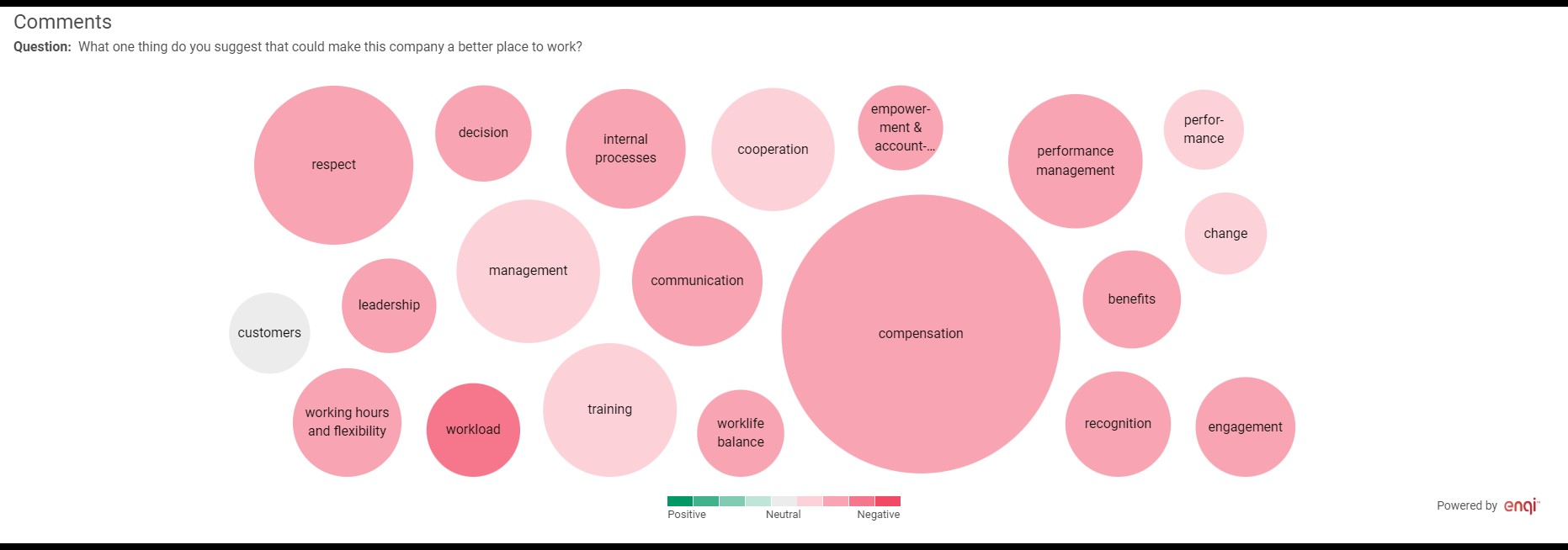 © 2022 WTW. All rights reserved. Proprietary and Confidential. For WTW and WTW client use only.
Focus areas for Manufacturing Sector
BM National Engagement Survey Overall
WTW Manufacturing Norm
Sustainable Engagement
87
87
2*
6*
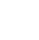 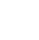 WTW Manufacturing Norm
Lowest questions versus WTW Sector Average
48
48
-16*
Reward: I am fairly paid for the work I do (total remuneration - fixed pay, bonus/incentive, benefits).
80
80
-2*
Voice: I can openly and honestly communicate my views.
79
79
-1
Capability: I receive regular feedback that helps me improve at work.
79
79
-1
Collaboration: Different opinions are openly discussed when decisions are made in my department/team.
78
78
-1
Inclusion: Senior leadership supports diversity and inclusion here (every person’s right to be treated with dignity, respect, and equality regardless of gender, sexual orientation or other differences).
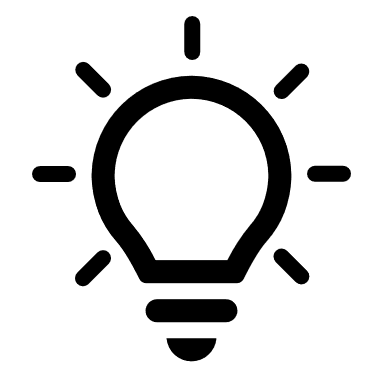 Focus on Total Reward and continuous feedback culture
Focus on Manager capability around voice and psychological safety
Focus on Senior Leadership skills around creating a Diverse and Inclusive workforce
[Speaker Notes: This slide shows the 5 most and least favourable survey questions. The ranking is either determined by your Total Favourable (or Top Box) scores, or the difference between that score and the selected historical, internal or external benchmark.]
Education Sector
High Level Findings
© 2023 WTW. Proprietary and confidential. For WTW and WTW client use only.
Categories vs. Benchmarks
BM Education Benchmark (310)
Total Favorable Score
BM National Engagement Survey Overall(21,603)
WTW Education Norm(36,526)
Capability
74
74
-1
1
Clarity
88
88
-3
0
Collaboration
74
74
-2
-2
Drive
81
81
-6*
-5*
Future Ways of Working
58
58
-20*
-26*
Growth
72
72
-3
-3
Inclusion
80
80
0
0
Inspiration
67
67
-9*
n/a
Manager Support
76
76
-3
1
Organization
82
82
1
0
Retention
79
79
-4*
n/a
Reward
46
46
-6*
-15*
Sustainable Engagement
80
80
-5*
-1
Trust
63
63
-13*
-10*
Voice
63
63
-13*
-8*
Work Environment
64
64
-11*
n/a
[Speaker Notes: On this slide your survey categories are compared to historical, internal and external benchmarks, where available. Moving from left to right is the category name, the Total Favourable (or Top Box) score for that category, and deviations of that category score from each benchmark, labelled at the top of the column. Positive differences indicate where your group’s score is more favourable than the benchmark. Negative differences indicate where your group’s score is less favourable than the benchmark. Lighter green and red shading is used to highlight positive and negative differences, whereas darker green and red indicate differences that reach the level of statistical significance.Note that the category Total Favourable (or Top Box) score is based on all questions in that category, whereas the deviations from the benchmarks are based only on the questions in each category that are shared across your group and the benchmark.We recommend that you focus your attention on categories that are below multiple benchmarks.]
Top/Bottom Questions
BM Education Benchmark (310)
Top 5 Questions
Total Favorable
93
93
Clarity: I understand how my work contributes to the goals and objectives of this organisation. ⋆
88
88
Sustainable Engagement: My work provides me with a sense of purpose.
84
84
Clarity: I have a clear understanding of the goals and objectives of our organization. ⋆
82
82
Organization: In my organisation we make good use of technology to improve our operating efficiency.
81
81
Drive: My organisation constantly looks for better ways to serve its customers.
Bottom 5 Questions
46
46
Reward: I am fairly paid for the work I do (total remuneration - fixed pay, bonus/incentive, benefits).
58
58
Future Ways of Working: I have the flexibility I need (when, where, how I work) to balance my work and personal responsibilities.
63
63
Voice: I can openly and honestly communicate my views. ⋆
63
63
Trust: I have confidence in the decisions of our senior leadership. ⋆
64
64
Work Environment: We have effective processes in place to address employee grievances including bullying or harassment at work.
[Speaker Notes: This slide shows the 5 most and least favourable survey questions. The ranking is either determined by your Total Favourable (or Top Box) scores, or the difference between that score and the selected historical, internal or external benchmark.]
Top/Bottom Questions
BM Education Benchmark (310)
BM National Engagement Survey Overall(21,603)
Top 5 Questions
Total Favorable
88
88
1
Sustainable Engagement: My work provides me with a sense of purpose.
82
82
1
Organization: In my organisation we make good use of technology to improve our operating efficiency.
80
80
0
Inclusion: Senior leadership supports diversity and inclusion here (every person’s right to be treated with dignity, respect, and equality regardless of gender, sexual orientation or other differences).
93
93
-1
Clarity: I understand how my work contributes to the goals and objectives of this organisation. ⋆
77
77
-1
Capability: I receive regular feedback that helps me improve at work.
Bottom 5 Questions
58
58
-20*
Future Ways of Working: I have the flexibility I need (when, where, how I work) to balance my work and personal responsibilities.
63
63
-13*
Voice: I can openly and honestly communicate my views. ⋆
63
63
-13*
Trust: I have confidence in the decisions of our senior leadership. ⋆
64
64
-11*
Work Environment: We have effective processes in place to address employee grievances including bullying or harassment at work.
71
71
-9*
Sustainable Engagement: There are no substantial obstacles at work to doing my job well.
[Speaker Notes: This slide shows the 5 most and least favourable survey questions. The ranking is either determined by your Total Favourable (or Top Box) scores, or the difference between that score and the selected historical, internal or external benchmark.]
Top/Bottom Questions
BM Education Benchmark (310)
WTW Education Norm(36,526)
Top 5 Questions
Total Favorable
77
77
6*
Capability: I receive regular feedback that helps me improve at work.
88
88
3
Sustainable Engagement: My work provides me with a sense of purpose.
71
71
3
Sustainable Engagement: There are no substantial obstacles at work to doing my job well.
93
93
2
Clarity: I understand how my work contributes to the goals and objectives of this organisation. ⋆
76
76
1
Manager Support: My direct supervisor/manager does a good job of building teamwork.
Bottom 5 Questions
58
58
-26*
Future Ways of Working: I have the flexibility I need (when, where, how I work) to balance my work and personal responsibilities.
46
46
-15*
Reward: I am fairly paid for the work I do (total remuneration - fixed pay, bonus/incentive, benefits).
63
63
-10*
Trust: I have confidence in the decisions of our senior leadership. ⋆
63
63
-8*
Voice: I can openly and honestly communicate my views. ⋆
81
81
-7*
Sustainable Engagement: I am inspired to work beyond what is required to help us succeed.
[Speaker Notes: This slide shows the 5 most and least favourable survey questions. The ranking is either determined by your Total Favourable (or Top Box) scores, or the difference between that score and the selected historical, internal or external benchmark.]
P - Education
High Performance Employee Experience Scorecard
The Scorecard Key:
Excellence
Inspiration
Drive
Growth
Trust
Mindset needed to succeed
“I’m totally inspired by our vision, we’re a responsible company”
“We’re agile, totally focused on our customers, with market leading products & services”
“I’m excelling in my career and achieving my potential”
“I’m confident in leadership, they treat us with dignity & respect”
Good results. Closer to greatness than most.
Fair results.  Closer to ordinary than greatness.
Poor Results
Strongest Results
Emphasis
Inclusion
Voice
Capability
Collaboration
Strong Results.
How to create personal agency
“We support diversity, inclusion and equal opportunity”
“I have a say in what we do”
“I’m developing skills to progress my career”
“We help each other, & work across boundaries”
Levels
Essentials
Understanding
Organization
Security
Support
Basic facilitation of work efforts
“I get what we do, and how I fit in”
“We’re efficient, flexible, and continually improving”
“My pay & benefits are fair and offer stability”
“My supervisor supports us and builds the team”
Purpose
Work
Total Rewards
People
Dimensions
© 2023 WTW. All rights reserved.
P - Education
EX progress on the road to high performance excellence
129
© 2023 WTW. All rights reserved. Proprietary and Confidential. For WTW and WTW client use only. Not suitable for unintended purpose or use by unauthorized recipient.
Category Breakdown by Lookdown
Scores are Total Favorable
BM Education Benchmark(310)
BM Education(296)
BM Training Centre(14)
74
Capability
75
71
88
Clarity
88
96
74
Collaboration
74
86
81
Drive
81
93
58
Future Ways of Working
58
64
72
Growth
71
86
80
Inclusion
80
93
67
Inspiration
67
86
76
Manager Support
76
86
82
Organization
81
93
79
Retention
78
93
46
Reward
47
36
80
Sustainable Engagement
79
90
63
Trust
62
79
63
Voice
62
86
64
Work Environment
63
79
[Speaker Notes: This slide shows how employee opinion varies across sub-groups. The survey categories are shown as rows, and the sub-groups are columns. The grey column shows the Total Favourable (or Top Box) score for your overall group, while the columns to the right represent each sub-group.There are two ways to display the data of sub-groups. The most common is to show the differences between each sub-group and the overall. Positive differences indicate where that sub-group (column) on that category (row) is more favourable than the overall, and negative differences indicate that the sub-group (column) on that category (row) is less favourable than the overall. The second option is to display the absolute score for each sub group. In both cases, lighter green and red shading is used to highlight positive and negative differences, whereas darker green and red indicate differences that reach the level of statistical significance.]
Category Breakdown by Length of Service
Scores are Total Favorable
BM Education Benchmark(310)
Under 1 year (69)
1-5 years (132)
6-10 years (43)
11-15 years (38)
16-20 years (15)
21-25 years (9)
74
Capability
90*
69
74
72
53
88
88
Clarity
95
85
87
92
73
100
74
Collaboration
87*
67
65
79
79
100
81
Drive
87
79
84
82
79
89
58
Future Ways of Working
72*
45*
67
63
67
75
72
Growth
88*
66
62
74
69
89
80
Inclusion
91*
80
70
78
67
100
67
Inspiration
81*
63
63
68
43
89
76
Manager Support
85
73
73
76
62
88
82
Organization
82
79
84
84
93
100
79
Retention
87
73
71
84
92
89
46
Reward
69*
41
35
41
33
50
80
Sustainable Engagement
87
77
76
83
68
93
63
Trust
78*
57
58
65
47
89
63
Voice
86*
54
49
66
64
89
64
Work Environment
79*
60
51
61
67
88
[Speaker Notes: This slide shows how employee opinion varies across sub-groups. The survey categories are shown as rows, and the sub-groups are columns. The grey column shows the Total Favourable (or Top Box) score for your overall group, while the columns to the right represent each sub-group.There are two ways to display the data of sub-groups. The most common is to show the differences between each sub-group and the overall. Positive differences indicate where that sub-group (column) on that category (row) is more favourable than the overall, and negative differences indicate that the sub-group (column) on that category (row) is less favourable than the overall. The second option is to display the absolute score for each sub group. In both cases, lighter green and red shading is used to highlight positive and negative differences, whereas darker green and red indicate differences that reach the level of statistical significance.]
Category Breakdown by Age Group
Scores are Total Favorable
BM Education Benchmark(310)
18-25 (19)
26-30 (51)
31-35 (60)
36-40 (40)
41-45 (43)
51-55 (19)
46-50 (48)
56-60 (20)
61-65 (5)
74
Capability
84
72
81
69
73
78
72
74
70
88
Clarity
95
87
90
72*
94
97
92
84
100
74
Collaboration
79
71
72
60
84
84
77
89
80
81
Drive
84
80
83
67*
86
84
85
80
100
58
Future Ways of Working
53
61
55
50
70
63
55
53
60
72
Growth
74
73
77
63
74
89
65
74
60
80
Inclusion
89
86
85
67*
74
89
79
89
60
67
Inspiration
74
67
70
53
74
78
69
68
40
76
Manager Support
68
80
81
67
75
100*
68
68
80
82
Organization
84
84
85
79
74
84
74
100*
80
79
Retention
68
78
80
62*
86
89
81
84
100
46
Reward
47
45
42
38
49
63
43
63
40
80
Sustainable Engagement
84
79
78
69
86
96
78
81
87
63
Trust
74
56
65
51
67
74
65
65
60
63
Voice
74
65
57
53
72
68
63
74
40
64
Work Environment
79
65
67
55
71
63
57
63
40
[Speaker Notes: This slide shows how employee opinion varies across sub-groups. The survey categories are shown as rows, and the sub-groups are columns. The grey column shows the Total Favourable (or Top Box) score for your overall group, while the columns to the right represent each sub-group.There are two ways to display the data of sub-groups. The most common is to show the differences between each sub-group and the overall. Positive differences indicate where that sub-group (column) on that category (row) is more favourable than the overall, and negative differences indicate that the sub-group (column) on that category (row) is less favourable than the overall. The second option is to display the absolute score for each sub group. In both cases, lighter green and red shading is used to highlight positive and negative differences, whereas darker green and red indicate differences that reach the level of statistical significance.]
Category Breakdown by Gender
Scores are Total Favorable
BM Education Benchmark(310)
Male (74)
Female (235)
74
Capability
78
73
88
Clarity
89
88
74
Collaboration
79
73
81
Drive
84
81
58
Future Ways of Working
67
55
72
Growth
81
69
80
Inclusion
85
79
67
Inspiration
74
65
76
Manager Support
78
75
82
Organization
86
80
79
Retention
80
78
46
Reward
56
43
80
Sustainable Engagement
84
79
63
Trust
72
60
63
Voice
72
60
64
Work Environment
71
62
[Speaker Notes: This slide shows how employee opinion varies across sub-groups. The survey categories are shown as rows, and the sub-groups are columns. The grey column shows the Total Favourable (or Top Box) score for your overall group, while the columns to the right represent each sub-group.There are two ways to display the data of sub-groups. The most common is to show the differences between each sub-group and the overall. Positive differences indicate where that sub-group (column) on that category (row) is more favourable than the overall, and negative differences indicate that the sub-group (column) on that category (row) is less favourable than the overall. The second option is to display the absolute score for each sub group. In both cases, lighter green and red shading is used to highlight positive and negative differences, whereas darker green and red indicate differences that reach the level of statistical significance.]
Category Breakdown by Employee Category
Scores are Total Favorable
BM Education Benchmark(310)
Management (54)
Non-Management (256)
74
Capability
76
74
88
Clarity
89
88
74
Collaboration
87*
72
81
Drive
85
81
58
Future Ways of Working
57
58
72
Growth
81
70
80
Inclusion
85
79
67
Inspiration
77
65
76
Manager Support
77
76
82
Organization
72
84
79
Retention
83
78
46
Reward
60
43
80
Sustainable Engagement
84
79
63
Trust
72
61
63
Voice
75
60
64
Work Environment
60
65
[Speaker Notes: This slide shows how employee opinion varies across sub-groups. The survey categories are shown as rows, and the sub-groups are columns. The grey column shows the Total Favourable (or Top Box) score for your overall group, while the columns to the right represent each sub-group.There are two ways to display the data of sub-groups. The most common is to show the differences between each sub-group and the overall. Positive differences indicate where that sub-group (column) on that category (row) is more favourable than the overall, and negative differences indicate that the sub-group (column) on that category (row) is less favourable than the overall. The second option is to display the absolute score for each sub group. In both cases, lighter green and red shading is used to highlight positive and negative differences, whereas darker green and red indicate differences that reach the level of statistical significance.]
Key Driver Questions - Sustainable Engagement
BM Education Benchmark (310)
BM National Engagement Survey Overall (21,603)
WTW Education Norm (36,526)
Total Favorable Score
Voice: I can openly and honestly communicate my views.
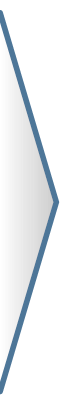 -13*
-8*
63
Clarity: I have a clear understanding of the goals and objectives of our organization.
-4*
-1
84
Sustainable Engagement
Clarity: I understand how my work contributes to the goals and objectives of this organisation.
-1
2
93
Growth: I have the opportunity for personal development and growth in this company.
-3
-3
72
[Speaker Notes: The categories or questions shown on this slide have the strongest statistical relationship with the category displayed to the right in the blue box. Most often, that’s Employee Engagement although it could be something else in your organisation. In the case of Engagement, employees who respond more favourably to the questions/categories shown also tend to be more engaged, and those who respond less favourably also tend to be less engaged. For this reason it is a smart strategy to focus on improving these issues if your primary goal is to improve engagement. Note also that for each category/question listed you can also see how it compares to various benchmarks on the far left.We recommend that you focus especially on any factors listed here that are below one or more benchmarks, since there is likely room for improvement, and an improvement in these areas can mean an overall improvement in engagement.]
Key Driver Questions - Retention
BM Education Benchmark (310)
BM National Engagement Survey Overall (21,603)
WTW Education Norm (36,526)
Total Favorable Score
Voice: I can openly and honestly communicate my views.
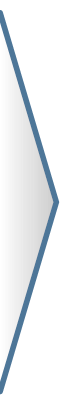 -13*
-8*
63
Clarity: I have a clear understanding of the goals and objectives of our organization.
-4*
-1
84
Retention
Clarity: I understand how my work contributes to the goals and objectives of this organisation.
-1
2
93
Trust: I have confidence in the decisions of our senior leadership.
-13*
-10*
63
[Speaker Notes: The categories or questions shown on this slide have the strongest statistical relationship with the category displayed to the right in the blue box. Most often, that’s Employee Engagement although it could be something else in your organisation. In the case of Engagement, employees who respond more favourably to the questions/categories shown also tend to be more engaged, and those who respond less favourably also tend to be less engaged. For this reason it is a smart strategy to focus on improving these issues if your primary goal is to improve engagement. Note also that for each category/question listed you can also see how it compares to various benchmarks on the far left.We recommend that you focus especially on any factors listed here that are below one or more benchmarks, since there is likely room for improvement, and an improvement in these areas can mean an overall improvement in engagement.]
What are people asking for in the Education Sector?
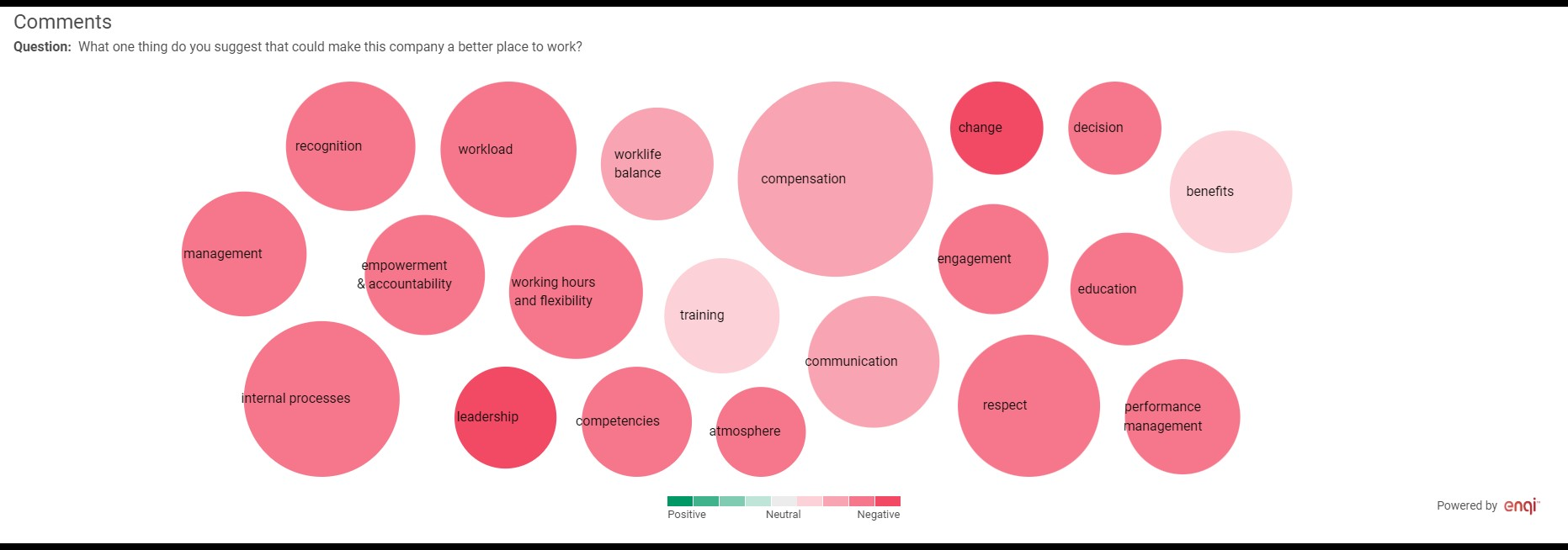 © 2022 WTW. All rights reserved. Proprietary and Confidential. For WTW and WTW client use only.
Focus areas for Education sector
BM National Engagement Survey Overall
WTW Education Norm
Sustainable Engagement
80
80
-5*
-1
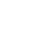 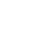 Lowest questions versus WTW Sector Average
WTW Education Norm
58
58
-26*
Future Ways of Working: I have the flexibility I need (when, where, how I work) to balance my work and personal responsibilities.
46
46
-15*
Reward: I am fairly paid for the work I do (total remuneration - fixed pay, bonus/incentive, benefits).
63
63
-10*
Trust: I have confidence in the decisions of our senior leadership. ⋆
63
63
-8*
Voice: I can openly and honestly communicate my views. ⋆
81
81
-7*
Sustainable Engagement: I am inspired to work beyond what is required to help us succeed.
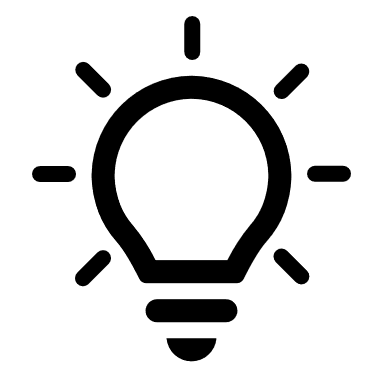 Focus on Total Reward including Pay, Benefits and Flexibility
Focus on Manager capability around empowerment, voice
Focus on Senior Leadership skills around inspiration and building confidence in rationale for decisions
[Speaker Notes: This slide shows the 5 most and least favourable survey questions. The ranking is either determined by your Total Favourable (or Top Box) scores, or the difference between that score and the selected historical, internal or external benchmark.]
Agriculture, Forestry and Fishing Sector
High Level Findings
© 2023 WTW. Proprietary and confidential. For WTW and WTW client use only.
Categories vs. Benchmarks
BM Agriculture, forestry and fishing Benchmark (1,155)
Total Favorable Score
BM National Engagement Survey Overall(21,603)
WTW Agriculture & Crop Science Norm(104,531)
Capability
81
81
5*
-6*
Clarity
91
91
0
0
Collaboration
79
79
3*
-2
Drive
93
93
6*
0
Future Ways of Working
83
83
5*
-5*
Growth
79
79
4*
-4*
Inclusion
85
85
5*
-1
Inspiration
82
82
6*
n/a
Manager Support
83
83
4*
-4*
Organization
80
80
-1
n/a
Retention
88
88
5*
n/a
Reward
53
53
1
-16*
Sustainable Engagement
89
89
4*
4*
Trust
81
81
5*
8*
Voice
79
79
3*
4*
Work Environment
81
81
6*
n/a
[Speaker Notes: On this slide your survey categories are compared to historical, internal and external benchmarks, where available. Moving from left to right is the category name, the Total Favourable (or Top Box) score for that category, and deviations of that category score from each benchmark, labelled at the top of the column. Positive differences indicate where your group’s score is more favourable than the benchmark. Negative differences indicate where your group’s score is less favourable than the benchmark. Lighter green and red shading is used to highlight positive and negative differences, whereas darker green and red indicate differences that reach the level of statistical significance.Note that the category Total Favourable (or Top Box) score is based on all questions in that category, whereas the deviations from the benchmarks are based only on the questions in each category that are shared across your group and the benchmark.We recommend that you focus your attention on categories that are below multiple benchmarks.]
Top/Bottom Questions
BM Agriculture, forestry and fishing Benchmark (1,155)
WTW Agriculture & Crop Science Norm(104,531)
Top 5 Questions
Total Favorable
85
85
10*
Sustainable Engagement: There are no substantial obstacles at work to doing my job well.
81
81
8*
Trust: I have confidence in the decisions of our senior leadership. ⋆
79
79
4*
Voice: I can openly and honestly communicate my views.
89
89
3*
Sustainable Engagement: My work provides me with a sense of purpose.
93
93
0
Drive: My organisation constantly looks for better ways to serve its customers. ⋆
Bottom 5 Questions
53
53
-16*
Reward: I am fairly paid for the work I do (total remuneration - fixed pay, bonus/incentive, benefits).
79
79
-7*
Capability: There are sufficient training opportunities for me to improve my skills.
83
83
-5*
Future Ways of Working: I have the flexibility I need (when, where, how I work) to balance my work and personal responsibilities. ⋆
79
79
-4*
Growth: I have the opportunity for personal development and growth in this company. ⋆
82
82
-4*
Capability: I receive regular feedback that helps me improve at work.
[Speaker Notes: This slide shows the 5 most and least favourable survey questions. The ranking is either determined by your Total Favourable (or Top Box) scores, or the difference between that score and the selected historical, internal or external benchmark.]
Top/Bottom Questions
BM Agriculture, forestry and fishing Benchmark (1,155)
Top 5 Questions
Total Favorable
94
94
Clarity: I understand how my work contributes to the goals and objectives of this organisation.
93
93
Drive: My organisation constantly looks for better ways to serve its customers. ⋆
92
92
Sustainable Engagement: I am inspired to work beyond what is required to help us succeed.
89
89
Sustainable Engagement: My work provides me with a sense of purpose.
88
88
Retention: I intend to stay with my current company at the moment.
Bottom 5 Questions
53
53
Reward: I am fairly paid for the work I do (total remuneration - fixed pay, bonus/incentive, benefits).
79
79
Capability: There are sufficient training opportunities for me to improve my skills.
79
79
Collaboration: Different opinions are openly discussed when decisions are made in my department/team.
79
79
Voice: I can openly and honestly communicate my views.
79
79
Growth: I have the opportunity for personal development and growth in this company. ⋆
[Speaker Notes: This slide shows the 5 most and least favourable survey questions. The ranking is either determined by your Total Favourable (or Top Box) scores, or the difference between that score and the selected historical, internal or external benchmark.]
Top/Bottom Questions
BM Agriculture, forestry and fishing Benchmark (1,155)
BM National Engagement Survey Overall(21,603)
Top 5 Questions
Total Favorable
79
79
6*
Capability: There are sufficient training opportunities for me to improve my skills.
93
93
6*
Drive: My organisation constantly looks for better ways to serve its customers. ⋆
82
82
6*
Inspiration: Senior Leadership provides a clear and inspiring vision for the future.
81
81
6*
Work Environment: We have effective processes in place to address employee grievances including bullying or harassment at work.
85
85
5*
Sustainable Engagement: There are no substantial obstacles at work to doing my job well.
Bottom 5 Questions
80
80
-1
Organization: In my organisation we make good use of technology to improve our operating efficiency.
88
88
0
Clarity: I have a clear understanding of the goals and objectives of our organization.
53
53
1
Reward: I am fairly paid for the work I do (total remuneration - fixed pay, bonus/incentive, benefits).
89
89
1
Sustainable Engagement: My work provides me with a sense of purpose.
94
94
1
Clarity: I understand how my work contributes to the goals and objectives of this organisation.
[Speaker Notes: This slide shows the 5 most and least favourable survey questions. The ranking is either determined by your Total Favourable (or Top Box) scores, or the difference between that score and the selected historical, internal or external benchmark.]
A - Agriculture, forestry and fishing
High Performance Employee Experience Scorecard
The Scorecard Key:
Excellence
Inspiration
Drive
Growth
Trust
Mindset needed to succeed
“I’m totally inspired by our vision, we’re a responsible company”
“We’re agile, totally focused on our customers, with market leading products & services”
“I’m excelling in my career and achieving my potential”
“I’m confident in leadership, they treat us with dignity & respect”
Good results. Closer to greatness than most.
Fair results.  Closer to ordinary than greatness.
Poor Results
Strongest Results
Emphasis
Inclusion
Voice
Capability
Collaboration
Strong Results.
How to create personal agency
“We support diversity, inclusion and equal opportunity”
“I have a say in what we do”
“I’m developing skills to progress my career”
“We help each other, & work across boundaries”
Levels
Essentials
Understanding
Organization
Security
Support
Basic facilitation of work efforts
“I get what we do, and how I fit in”
“We’re efficient, flexible, and continually improving”
“My pay & benefits are fair and offer stability”
“My supervisor supports us and builds the team”
Purpose
Work
Total Rewards
People
Dimensions
© 2023 WTW. All rights reserved.
A - Agriculture, forestry and fishing
EX progress on the road to high performance excellence
145
© 2023 WTW. All rights reserved. Proprietary and Confidential. For WTW and WTW client use only. Not suitable for unintended purpose or use by unauthorized recipient.
Category Breakdown by Length of Service
Scores are Total Favorable
BM Agriculture, forestry and fishing Benchmark(1,155)
Under 1 year (143)
1-5 years (372)
6-10 years (170)
11-15 years (144)
16-20 years (54)
21-25 years (31)
26-30 years (65)
30 years + (129)
81
Capability
86
82
76
83
81
74
79
74
91
Clarity
94
92
88
90
96
95
90
92
79
Collaboration
78
85*
76
81
78
70
69
75
93
Drive
94
94
92
92
91
100
91
95
83
Future Ways of Working
89
81
82
84
80
71
88
84
79
Growth
84
81
74
78
80
81
71
79
85
Inclusion
86
86
82
85
87
84
80
87
82
Inspiration
85
83
80
81
76
94
85
81
83
Manager Support
85
84
83
85
81
70
80
84
80
Organization
84
79
79
79
85
77
77
79
88
Retention
89
86
86
89
93
90
89
95*
53
Reward
63*
52
47
53
51
42
48
55
89
Sustainable Engagement
92
88
86
90
88
84
90
89
81
Trust
83
83
77
86
81
68
80
80
79
Voice
83
81
80
78
78
77
74
76
81
Work Environment
83
80
80
85
74
74
71
84
[Speaker Notes: This slide shows how employee opinion varies across sub-groups. The survey categories are shown as rows, and the sub-groups are columns. The grey column shows the Total Favourable (or Top Box) score for your overall group, while the columns to the right represent each sub-group.There are two ways to display the data of sub-groups. The most common is to show the differences between each sub-group and the overall. Positive differences indicate where that sub-group (column) on that category (row) is more favourable than the overall, and negative differences indicate that the sub-group (column) on that category (row) is less favourable than the overall. The second option is to display the absolute score for each sub group. In both cases, lighter green and red shading is used to highlight positive and negative differences, whereas darker green and red indicate differences that reach the level of statistical significance.]
Category Breakdown by Age Group
Scores are Total Favorable
BM Agriculture, forestry and fishing Benchmark(1,155)
18-25 (86)
26-30 (90)
31-35 (128)
36-40 (126)
41-45 (161)
46-50 (149)
51-55 (148)
56-60 (132)
61-65 (47)
66+ (8)
Capability
81
81
81
82
79
82
81
81
78
85
100
91
Clarity
92
95
91
92
93
89
90
90
98
93
79
Collaboration
76
82
83
79
83
74
80
72
85
100
93
Drive
93
95
95
90
96
95
94
92
98
88
83
Future Ways of Working
80
78
80
83
84
85
82
86
87
88
79
Growth
74
82
78
77
82
79
84
72*
91*
100
85
Inclusion
85
87
83
82
89
84
82
87
91
100
82
Inspiration
78
84
81
79
88
89
81
83
85
88
83
Manager Support
80
88
82
84
84
82
84
84
91
88
80
Organization
81
72
85
75
81
83
82
75
78
100
88
Retention
77*
82
87
87
91
91
96*
88
96
100
53
Reward
44
54
53
48
52
56
54
54
62
88
89
Sustainable Engagement
86
87
90
89
90
88
90
88
93
100
81
Trust
80
80
78
81
84
85
82
80
89
88
79
Voice
80
75
80
83
83
81
78
74
77
100
81
Work Environment
81
72
84
76
86
82
82
76
96*
100
[Speaker Notes: This slide shows how employee opinion varies across sub-groups. The survey categories are shown as rows, and the sub-groups are columns. The grey column shows the Total Favourable (or Top Box) score for your overall group, while the columns to the right represent each sub-group.There are two ways to display the data of sub-groups. The most common is to show the differences between each sub-group and the overall. Positive differences indicate where that sub-group (column) on that category (row) is more favourable than the overall, and negative differences indicate that the sub-group (column) on that category (row) is less favourable than the overall. The second option is to display the absolute score for each sub group. In both cases, lighter green and red shading is used to highlight positive and negative differences, whereas darker green and red indicate differences that reach the level of statistical significance.]
Category Breakdown by Gender
Scores are Total Favorable
BM Agriculture, forestry and fishing Benchmark(1,155)
Male (757)
Female (398)
81
Capability
80
81
91
Clarity
92
90
79
Collaboration
80
78
93
Drive
93
95
83
Future Ways of Working
83
83
79
Growth
80
77
85
Inclusion
86
83
82
Inspiration
85
77*
83
Manager Support
82
85
80
Organization
81
79
88
Retention
89
87
53
Reward
53
54
89
Sustainable Engagement
89
89
81
Trust
82
79
79
Voice
79
79
81
Work Environment
81
80
[Speaker Notes: This slide shows how employee opinion varies across sub-groups. The survey categories are shown as rows, and the sub-groups are columns. The grey column shows the Total Favourable (or Top Box) score for your overall group, while the columns to the right represent each sub-group.There are two ways to display the data of sub-groups. The most common is to show the differences between each sub-group and the overall. Positive differences indicate where that sub-group (column) on that category (row) is more favourable than the overall, and negative differences indicate that the sub-group (column) on that category (row) is less favourable than the overall. The second option is to display the absolute score for each sub group. In both cases, lighter green and red shading is used to highlight positive and negative differences, whereas darker green and red indicate differences that reach the level of statistical significance.]
Category Breakdown by Employee Category
Scores are Total Favorable
BM Agriculture, forestry and fishing Benchmark(1,155)
Management (105)
Non-Management (1,007)
81
Capability
75
81
91
Clarity
95
91
79
Collaboration
90*
78
93
Drive
89
94
83
Future Ways of Working
78
83
79
Growth
81
79
85
Inclusion
85
85
82
Inspiration
85
82
83
Manager Support
83
84
80
Organization
74
80
88
Retention
86
89
53
Reward
57
52
89
Sustainable Engagement
85
89
81
Trust
90*
80
79
Voice
88*
78
81
Work Environment
82
81
[Speaker Notes: This slide shows how employee opinion varies across sub-groups. The survey categories are shown as rows, and the sub-groups are columns. The grey column shows the Total Favourable (or Top Box) score for your overall group, while the columns to the right represent each sub-group.There are two ways to display the data of sub-groups. The most common is to show the differences between each sub-group and the overall. Positive differences indicate where that sub-group (column) on that category (row) is more favourable than the overall, and negative differences indicate that the sub-group (column) on that category (row) is less favourable than the overall. The second option is to display the absolute score for each sub group. In both cases, lighter green and red shading is used to highlight positive and negative differences, whereas darker green and red indicate differences that reach the level of statistical significance.]
Key Drivers - Sustainable Engagement
BM Agriculture, forestry and fishing Benchmark (1,155)
BM National Engagement Survey Overall (21,603)
WTW Agriculture & Crop Science Norm (104,531)
Total Favorable Score
Growth
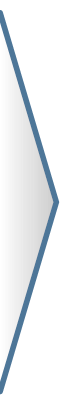 4*
-4*
79
Sustainable Engagement
Manager Support
4*
-4*
83
Drive
6*
0
93
[Speaker Notes: The categories or questions shown on this slide have the strongest statistical relationship with the category displayed to the right in the blue box. Most often, that’s Employee Engagement although it could be something else in your organisation. In the case of Engagement, employees who respond more favourably to the questions/categories shown also tend to be more engaged, and those who respond less favourably also tend to be less engaged. For this reason it is a smart strategy to focus on improving these issues if your primary goal is to improve engagement. Note also that for each category/question listed you can also see how it compares to various benchmarks on the far left.We recommend that you focus especially on any factors listed here that are below one or more benchmarks, since there is likely room for improvement, and an improvement in these areas can mean an overall improvement in engagement.]
Key Drivers - Retention
BM Agriculture, forestry and fishing Benchmark (1,155)
BM National Engagement Survey Overall (21,603)
WTW Agriculture & Crop Science Norm (104,531)
Total Favorable Score
Growth
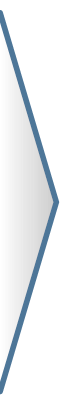 4*
-4*
79
Retention
Trust
5*
8*
81
Future Ways of Working
5*
-5*
83
[Speaker Notes: The categories or questions shown on this slide have the strongest statistical relationship with the category displayed to the right in the blue box. Most often, that’s Employee Engagement although it could be something else in your organisation. In the case of Engagement, employees who respond more favourably to the questions/categories shown also tend to be more engaged, and those who respond less favourably also tend to be less engaged. For this reason it is a smart strategy to focus on improving these issues if your primary goal is to improve engagement. Note also that for each category/question listed you can also see how it compares to various benchmarks on the far left.We recommend that you focus especially on any factors listed here that are below one or more benchmarks, since there is likely room for improvement, and an improvement in these areas can mean an overall improvement in engagement.]
Focus areas for Agriculture, forestry and fishing sector
BM National Engagement Survey Overall
WTW Agriculture & Crop Science Norm
Sustainable Engagement
89
89
4*
4*
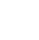 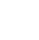 WTW Agriculture & Crop Science Norm
Lowest questions versus WTW Sector Average
53
53
-16*
Reward: I am fairly paid for the work I do (total remuneration - fixed pay, bonus/incentive, benefits).
79
79
-7*
Capability: There are sufficient training opportunities for me to improve my skills.
83
83
-5*
Future Ways of Working: I have the flexibility I need (when, where, how I work) to balance my work and personal responsibilities. ⋆
79
79
-4*
Growth: I have the opportunity for personal development and growth in this company. ⋆
82
82
-4*
Capability: I receive regular feedback that helps me improve at work.
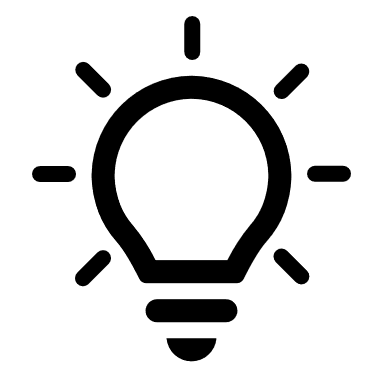 Focus on Total Reward including flexibility
Focus on continuous learning, and growth and development 
Focus on creating feedback culture
[Speaker Notes: This slide shows the 5 most and least favourable survey questions. The ranking is either determined by your Total Favourable (or Top Box) scores, or the difference between that score and the selected historical, internal or external benchmark.]
What are people asking for in the Agriculture, forestry and fishing Sector?
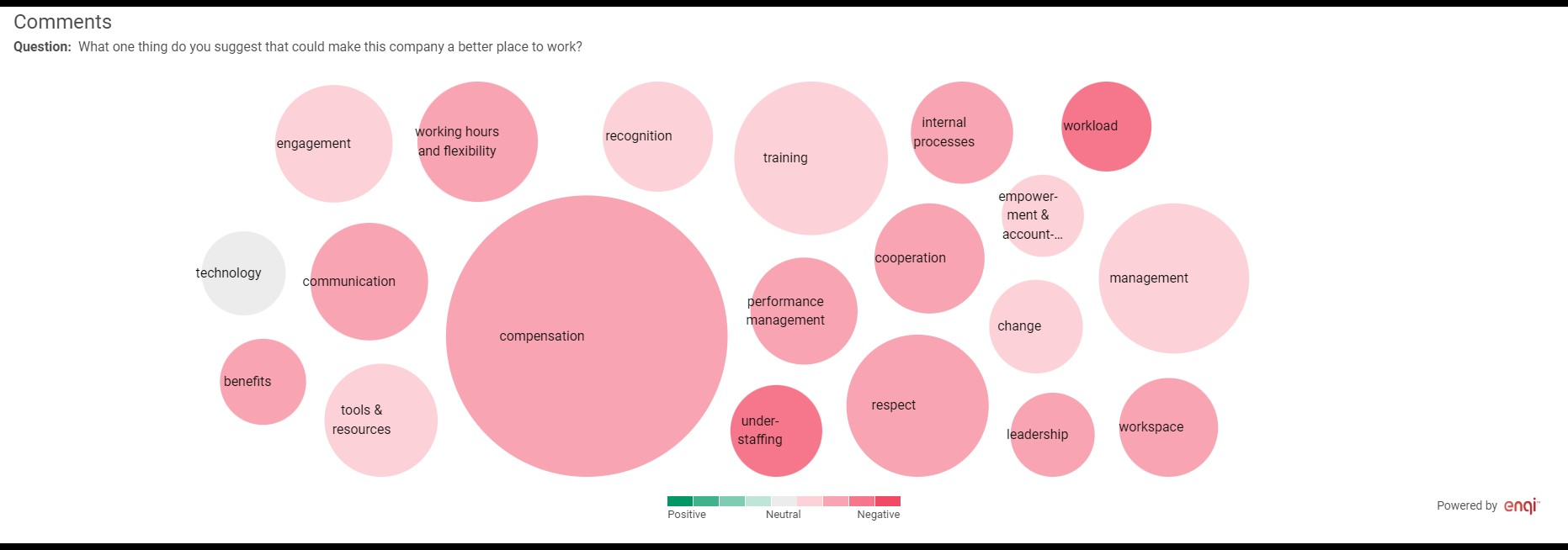 © 2022 WTW. All rights reserved. Proprietary and Confidential. For WTW and WTW client use only.
Transportation and Storage Sector
High Level Findings
© 2023 WTW. Proprietary and confidential. For WTW and WTW client use only.
Categories vs. Benchmarks
BM Transportation and storage Benchmark (930)
Total Favorable Score
BM National Engagement Survey Overall(21,603)
WTW Logistics Norm(146,502)
Capability
78
78
2
-1
Clarity
89
89
-2
1
Collaboration
78
78
2
-4*
Drive
88
88
0
1
Future Ways of Working
82
82
4*
2
Growth
73
73
-2
-4*
Inclusion
81
81
1
0
Inspiration
75
75
-1
n/a
Manager Support
79
79
0
-3*
Organization
84
84
3
4*
Retention
81
81
-2
n/a
Reward
46
46
-6*
-18*
Sustainable Engagement
85
85
0
3*
Trust
78
78
2
0
Voice
79
79
3*
-3*
Work Environment
76
76
1
n/a
[Speaker Notes: On this slide your survey categories are compared to historical, internal and external benchmarks, where available. Moving from left to right is the category name, the Total Favourable (or Top Box) score for that category, and deviations of that category score from each benchmark, labelled at the top of the column. Positive differences indicate where your group’s score is more favourable than the benchmark. Negative differences indicate where your group’s score is less favourable than the benchmark. Lighter green and red shading is used to highlight positive and negative differences, whereas darker green and red indicate differences that reach the level of statistical significance.Note that the category Total Favourable (or Top Box) score is based on all questions in that category, whereas the deviations from the benchmarks are based only on the questions in each category that are shared across your group and the benchmark.We recommend that you focus your attention on categories that are below multiple benchmarks.]
Top/Bottom Questions
BM Transportation and storage Benchmark (930)
Top 5 Questions
Total Favorable
91
91
Clarity: I understand how my work contributes to the goals and objectives of this organisation. ⋆
88
88
Drive: My organisation constantly looks for better ways to serve its customers.
88
88
Sustainable Engagement: My work provides me with a sense of purpose.
87
87
Clarity: I have a clear understanding of the goals and objectives of our organization. ⋆
86
86
Sustainable Engagement: I am inspired to work beyond what is required to help us succeed.
Bottom 5 Questions
46
46
Reward: I am fairly paid for the work I do (total remuneration - fixed pay, bonus/incentive, benefits).
73
73
Growth: I have the opportunity for personal development and growth in this company. ⋆
75
75
Capability: There are sufficient training opportunities for me to improve my skills.
75
75
Inspiration: Senior Leadership provides a clear and inspiring vision for the future. ⋆
76
76
Work Environment: We have effective processes in place to address employee grievances including bullying or harassment at work.
[Speaker Notes: This slide shows the 5 most and least favourable survey questions. The ranking is either determined by your Total Favourable (or Top Box) scores, or the difference between that score and the selected historical, internal or external benchmark.]
Top/Bottom Questions
BM Transportation and storage Benchmark (930)
WTW Logistics Norm(146,502)
Top 5 Questions
Total Favorable
83
83
6*
Sustainable Engagement: There are no substantial obstacles at work to doing my job well.
84
84
4*
Organization: In my organisation we make good use of technology to improve our operating efficiency.
88
88
4*
Sustainable Engagement: My work provides me with a sense of purpose.
82
82
2
Future Ways of Working: I have the flexibility I need (when, where, how I work) to balance my work and personal responsibilities.
91
91
2
Clarity: I understand how my work contributes to the goals and objectives of this organisation. ⋆
Bottom 5 Questions
46
46
-18*
Reward: I am fairly paid for the work I do (total remuneration - fixed pay, bonus/incentive, benefits).
78
78
-4*
Collaboration: Different opinions are openly discussed when decisions are made in my department/team. ⋆
73
73
-4*
Growth: I have the opportunity for personal development and growth in this company. ⋆
79
79
-3*
Voice: I can openly and honestly communicate my views.
79
79
-3*
Manager Support: My direct supervisor/manager does a good job of building teamwork.
[Speaker Notes: This slide shows the 5 most and least favourable survey questions. The ranking is either determined by your Total Favourable (or Top Box) scores, or the difference between that score and the selected historical, internal or external benchmark.]
Top/Bottom Questions
BM Transportation and storage Benchmark (930)
BM National Engagement Survey Overall(21,603)
Top 5 Questions
Total Favorable
82
82
4*
Future Ways of Working: I have the flexibility I need (when, where, how I work) to balance my work and personal responsibilities.
79
79
3*
Voice: I can openly and honestly communicate my views.
84
84
3
Organization: In my organisation we make good use of technology to improve our operating efficiency.
75
75
3
Capability: There are sufficient training opportunities for me to improve my skills.
81
81
2
Capability: I receive regular feedback that helps me improve at work.
Bottom 5 Questions
46
46
-6*
Reward: I am fairly paid for the work I do (total remuneration - fixed pay, bonus/incentive, benefits).
91
91
-2*
Clarity: I understand how my work contributes to the goals and objectives of this organisation. ⋆
81
81
-2
Retention: I intend to stay with my current company at the moment.
86
86
-2
Sustainable Engagement: I am inspired to work beyond what is required to help us succeed.
73
73
-2
Growth: I have the opportunity for personal development and growth in this company. ⋆
[Speaker Notes: This slide shows the 5 most and least favourable survey questions. The ranking is either determined by your Total Favourable (or Top Box) scores, or the difference between that score and the selected historical, internal or external benchmark.]
H - Transportation and storage
High Performance Employee Experience Scorecard
The Scorecard Key:
Excellence
Inspiration
Drive
Growth
Trust
Mindset needed to succeed
“I’m totally inspired by our vision, we’re a responsible company”
“We’re agile, totally focused on our customers, with market leading products & services”
“I’m excelling in my career and achieving my potential”
“I’m confident in leadership, they treat us with dignity & respect”
Good results. Closer to greatness than most.
Fair results.  Closer to ordinary than greatness.
Poor Results
Strongest Results
Emphasis
Inclusion
Voice
Capability
Collaboration
Strong Results.
How to create personal agency
“We support diversity, inclusion and equal opportunity”
“I have a say in what we do”
“I’m developing skills to progress my career”
“We help each other, & work across boundaries”
Levels
Essentials
Understanding
Organization
Security
Support
Basic facilitation of work efforts
“I get what we do, and how I fit in”
“We’re efficient, flexible, and continually improving”
“My pay & benefits are fair and offer stability”
“My supervisor supports us and builds the team”
Purpose
Work
Total Rewards
People
Dimensions
© 2023 WTW. All rights reserved.
H - Transportation and storage
EX progress on the road to high performance excellence
160
© 2023 WTW. All rights reserved. Proprietary and Confidential. For WTW and WTW client use only. Not suitable for unintended purpose or use by unauthorized recipient.
Category Breakdown by Length of Service
Scores are Total Favorable
BM Transportation and storage Benchmark(930)
Under 1 year (102)
1-5 years (262)
6-10 years (192)
11-15 years (131)
16-20 years (75)
21-25 years (51)
26-30 years (42)
30 years + (67)
78
Capability
83
79
75
77
81
74
86
74
89
Clarity
92
91
86
88
91
85
92
87
78
Collaboration
83
79
73
79
81
82
76
77
88
Drive
87
88
89
89
89
84
88
82
82
Future Ways of Working
82
82
78
78
79
90
90
88
73
Growth
76
79*
67
66
71
73
81
72
81
Inclusion
87
83
73*
80
77
84
83
88
75
Inspiration
77
77
70
67*
75
86
80
83
79
Manager Support
82
81
79
77
76
78
81
77
84
Organization
85
80
88
82
84
96
83
67
81
Retention
84
82
77
77
83
86
90
86
46
Reward
55
47
39
39
37
57
68*
53
85
Sustainable Engagement
87
87
83
85
86
84
86
84
78
Trust
85
80
73
77
76
76
80
84
79
Voice
76
81
79
79
78
88
83
74
76
Work Environment
83
78
76
73
75
75
74
72
[Speaker Notes: This slide shows how employee opinion varies across sub-groups. The survey categories are shown as rows, and the sub-groups are columns. The grey column shows the Total Favourable (or Top Box) score for your overall group, while the columns to the right represent each sub-group.There are two ways to display the data of sub-groups. The most common is to show the differences between each sub-group and the overall. Positive differences indicate where that sub-group (column) on that category (row) is more favourable than the overall, and negative differences indicate that the sub-group (column) on that category (row) is less favourable than the overall. The second option is to display the absolute score for each sub group. In both cases, lighter green and red shading is used to highlight positive and negative differences, whereas darker green and red indicate differences that reach the level of statistical significance.]
Category Breakdown by Gender
Scores are Total Favorable
BM Transportation and storage Benchmark(930)
Male (587)
Female (342)
78
Capability
80
74
89
Clarity
89
89
78
Collaboration
81
73
88
Drive
87
89
82
Future Ways of Working
83
79
73
Growth
76
68
81
Inclusion
84
76*
75
Inspiration
77
72
79
Manager Support
81
77
84
Organization
82
85
81
Retention
82
80
46
Reward
50
41
85
Sustainable Engagement
87
83
78
Trust
80
76
79
Voice
84*
72*
76
Work Environment
80
70*
[Speaker Notes: This slide shows how employee opinion varies across sub-groups. The survey categories are shown as rows, and the sub-groups are columns. The grey column shows the Total Favourable (or Top Box) score for your overall group, while the columns to the right represent each sub-group.There are two ways to display the data of sub-groups. The most common is to show the differences between each sub-group and the overall. Positive differences indicate where that sub-group (column) on that category (row) is more favourable than the overall, and negative differences indicate that the sub-group (column) on that category (row) is less favourable than the overall. The second option is to display the absolute score for each sub group. In both cases, lighter green and red shading is used to highlight positive and negative differences, whereas darker green and red indicate differences that reach the level of statistical significance.]
Category Breakdown by Employee Category
Scores are Total Favorable
BM Transportation and storage Benchmark(930)
Management (114)
Non-Management (814)
78
Capability
87*
77
89
Clarity
96*
88
78
Collaboration
93*
76
88
Drive
93
87
82
Future Ways of Working
91*
80
73
Growth
81
72
81
Inclusion
93*
79
75
Inspiration
91*
73
79
Manager Support
85
79
84
Organization
92
82
81
Retention
94*
80
46
Reward
62*
44
85
Sustainable Engagement
94*
84
78
Trust
91*
77
79
Voice
88*
78
76
Work Environment
81
76
[Speaker Notes: This slide shows how employee opinion varies across sub-groups. The survey categories are shown as rows, and the sub-groups are columns. The grey column shows the Total Favourable (or Top Box) score for your overall group, while the columns to the right represent each sub-group.There are two ways to display the data of sub-groups. The most common is to show the differences between each sub-group and the overall. Positive differences indicate where that sub-group (column) on that category (row) is more favourable than the overall, and negative differences indicate that the sub-group (column) on that category (row) is less favourable than the overall. The second option is to display the absolute score for each sub group. In both cases, lighter green and red shading is used to highlight positive and negative differences, whereas darker green and red indicate differences that reach the level of statistical significance.]
Key Driver Questions - Sustainable Engagement
BM Transportation and storage Benchmark (930)
BM National Engagement Survey Overall (21,603)
WTW Logistics Norm (146,502)
Total Favorable Score
Clarity: I have a clear understanding of the goals and objectives of our organization.
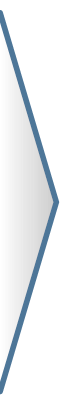 -1
0
87
Clarity: I understand how my work contributes to the goals and objectives of this organisation.
-2*
2
91
Sustainable Engagement
Trust: I have confidence in the decisions of our senior leadership.
2
0
78
Collaboration: Different opinions are openly discussed when decisions are made in my department/team.
2
-4*
78
[Speaker Notes: The categories or questions shown on this slide have the strongest statistical relationship with the category displayed to the right in the blue box. Most often, that’s Employee Engagement although it could be something else in your organisation. In the case of Engagement, employees who respond more favourably to the questions/categories shown also tend to be more engaged, and those who respond less favourably also tend to be less engaged. For this reason it is a smart strategy to focus on improving these issues if your primary goal is to improve engagement. Note also that for each category/question listed you can also see how it compares to various benchmarks on the far left.We recommend that you focus especially on any factors listed here that are below one or more benchmarks, since there is likely room for improvement, and an improvement in these areas can mean an overall improvement in engagement.]
Key Driver Questions - Retention
BM Transportation and storage Benchmark (930)
BM National Engagement Survey Overall (21,603)
WTW Logistics Norm (146,502)
Total Favorable Score
Inspiration: Senior Leadership provides a clear and inspiring vision for the future.
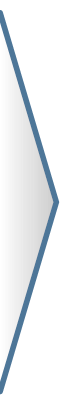 -1
n/a
75
Growth: I have the opportunity for personal development and growth in this company.
-2
-4*
73
Retention
Clarity: I have a clear understanding of the goals and objectives of our organization.
-1
0
87
Clarity: I understand how my work contributes to the goals and objectives of this organisation.
-2*
2
91
[Speaker Notes: The categories or questions shown on this slide have the strongest statistical relationship with the category displayed to the right in the blue box. Most often, that’s Employee Engagement although it could be something else in your organisation. In the case of Engagement, employees who respond more favourably to the questions/categories shown also tend to be more engaged, and those who respond less favourably also tend to be less engaged. For this reason it is a smart strategy to focus on improving these issues if your primary goal is to improve engagement. Note also that for each category/question listed you can also see how it compares to various benchmarks on the far left.We recommend that you focus especially on any factors listed here that are below one or more benchmarks, since there is likely room for improvement, and an improvement in these areas can mean an overall improvement in engagement.]
What are people asking for in the Transportation and Storage Sector?
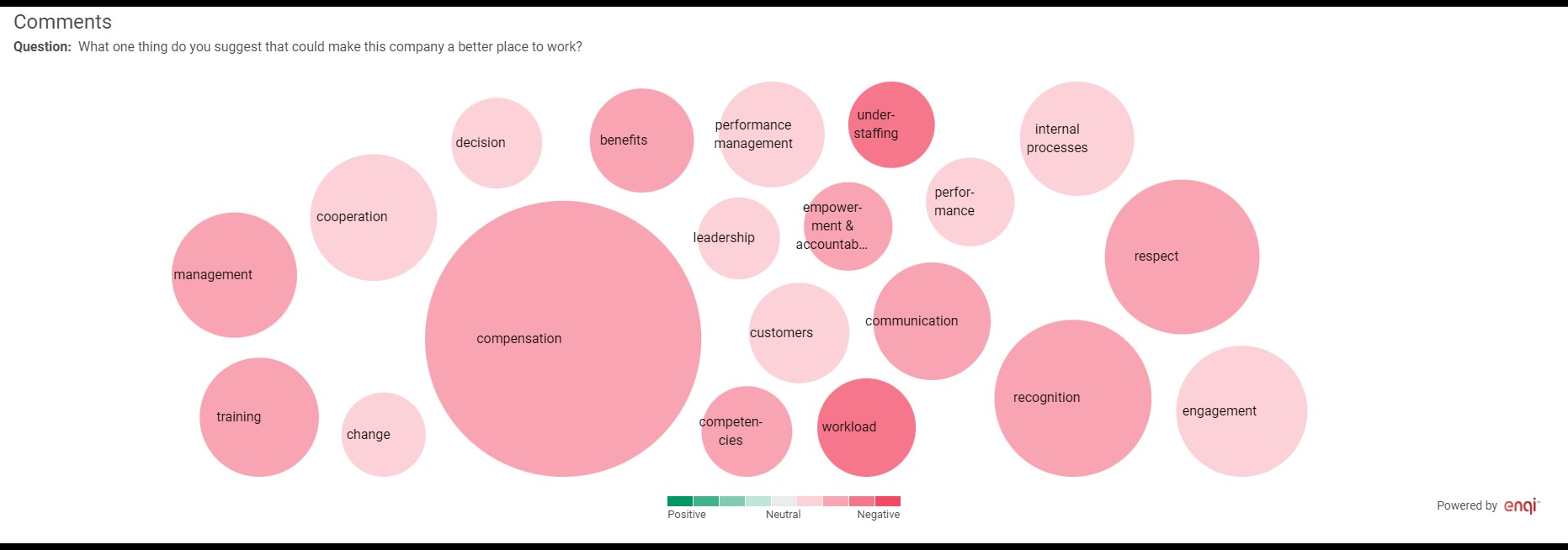 © 2022 WTW. All rights reserved. Proprietary and Confidential. For WTW and WTW client use only.
Focus areas for Transportation and Storage sector
BM National Engagement Survey Overall
WTW Logistics Norm
Sustainable Engagement
85
85
0
3*
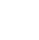 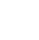 WTW Logistics Norm
Lowest questions versus WTW Sector Average
46
46
-18*
Reward: I am fairly paid for the work I do (total remuneration - fixed pay, bonus/incentive, benefits).
78
78
-4*
Collaboration: Different opinions are openly discussed when decisions are made in my department/team. ⋆
73
73
-4*
Growth: I have the opportunity for personal development and growth in this company. ⋆
79
79
-3*
Voice: I can openly and honestly communicate my views.
79
79
-3*
Manager Support: My direct supervisor/manager does a good job of building teamwork.
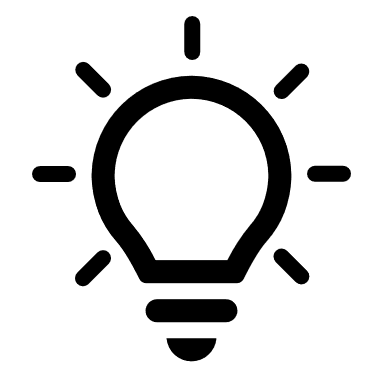 Focus on Total Reward
Focus on growth and continuous personal development
Focus on manager skills for creating psychological safety, voice and building teamwork
[Speaker Notes: This slide shows the 5 most and least favourable survey questions. The ranking is either determined by your Total Favourable (or Top Box) scores, or the difference between that score and the selected historical, internal or external benchmark.]
Professional, scientific and technical activities Sector
High Level Findings
© 2023 WTW. Proprietary and confidential. For WTW and WTW client use only.
Categories vs. Benchmarks
BM Professional, scientific and technical activities Benchmark (867)
Total Favorable Score
BM National Engagement Survey Overall(21,603)
WTW Professional Services Norm(99,199)
Capability
77
77
1
-7*
Clarity
93
93
2
3*
Collaboration
80
80
3*
-2
Drive
91
91
4*
1
Future Ways of Working
82
82
5*
-2
Growth
75
75
0
-5*
Inclusion
83
83
3*
-2
Inspiration
81
81
5*
n/a
Manager Support
83
83
4*
1
Organization
87
87
6*
n/a
Retention
84
84
1
n/a
Reward
59
59
6*
-9*
Sustainable Engagement
88
88
3*
5*
Trust
82
82
6*
-3*
Voice
80
80
4*
-3*
Work Environment
74
74
0
n/a
[Speaker Notes: On this slide your survey categories are compared to historical, internal and external benchmarks, where available. Moving from left to right is the category name, the Total Favourable (or Top Box) score for that category, and deviations of that category score from each benchmark, labelled at the top of the column. Positive differences indicate where your group’s score is more favourable than the benchmark. Negative differences indicate where your group’s score is less favourable than the benchmark. Lighter green and red shading is used to highlight positive and negative differences, whereas darker green and red indicate differences that reach the level of statistical significance.Note that the category Total Favourable (or Top Box) score is based on all questions in that category, whereas the deviations from the benchmarks are based only on the questions in each category that are shared across your group and the benchmark.We recommend that you focus your attention on categories that are below multiple benchmarks.]
Top/Bottom Questions
BM Professional, scientific and technical activities Benchmark (867)
Top 5 Questions
Total Favorable
95
95
Clarity: I understand how my work contributes to the goals and objectives of this organisation. ⋆
91
91
Drive: My organisation constantly looks for better ways to serve its customers.
91
91
Clarity: I have a clear understanding of the goals and objectives of our organization. ⋆
91
91
Sustainable Engagement: I am inspired to work beyond what is required to help us succeed.
90
90
Sustainable Engagement: My work provides me with a sense of purpose.
Bottom 5 Questions
59
59
Reward: I am fairly paid for the work I do (total remuneration - fixed pay, bonus/incentive, benefits).
71
71
Capability: There are sufficient training opportunities for me to improve my skills.
74
74
Work Environment: We have effective processes in place to address employee grievances including bullying or harassment at work.
75
75
Growth: I have the opportunity for personal development and growth in this company. ⋆
80
80
Collaboration: Different opinions are openly discussed when decisions are made in my department/team.
[Speaker Notes: This slide shows the 5 most and least favourable survey questions. The ranking is either determined by your Total Favourable (or Top Box) scores, or the difference between that score and the selected historical, internal or external benchmark.]
Top/Bottom Questions
BM Professional, scientific and technical activities Benchmark (867)
BM National Engagement Survey Overall(21,603)
Top 5 Questions
Total Favorable
59
59
6*
Reward: I am fairly paid for the work I do (total remuneration - fixed pay, bonus/incentive, benefits).
82
82
6*
Trust: I have confidence in the decisions of our senior leadership. ⋆
87
87
6*
Organization: In my organisation we make good use of technology to improve our operating efficiency.
82
82
5*
Future Ways of Working: I have the flexibility I need (when, where, how I work) to balance my work and personal responsibilities. ⋆
81
81
5*
Inspiration: Senior Leadership provides a clear and inspiring vision for the future.
Bottom 5 Questions
71
71
-1
Capability: There are sufficient training opportunities for me to improve my skills.
75
75
0
Growth: I have the opportunity for personal development and growth in this company. ⋆
74
74
0
Work Environment: We have effective processes in place to address employee grievances including bullying or harassment at work.
84
84
1
Retention: I intend to stay with my current company at the moment.
95
95
1
Clarity: I understand how my work contributes to the goals and objectives of this organisation. ⋆
[Speaker Notes: This slide shows the 5 most and least favourable survey questions. The ranking is either determined by your Total Favourable (or Top Box) scores, or the difference between that score and the selected historical, internal or external benchmark.]
Top/Bottom Questions
BM Professional, scientific and technical activities Benchmark (867)
WTW Professional Services Norm(99,199)
Top 5 Questions
Total Favorable
90
90
6*
Sustainable Engagement: My work provides me with a sense of purpose.
83
83
6*
Sustainable Engagement: There are no substantial obstacles at work to doing my job well.
91
91
4*
Clarity: I have a clear understanding of the goals and objectives of our organization. ⋆
91
91
4*
Sustainable Engagement: I am inspired to work beyond what is required to help us succeed.
95
95
2
Clarity: I understand how my work contributes to the goals and objectives of this organisation. ⋆
Bottom 5 Questions
71
71
-13*
Capability: There are sufficient training opportunities for me to improve my skills.
59
59
-9*
Reward: I am fairly paid for the work I do (total remuneration - fixed pay, bonus/incentive, benefits).
75
75
-5*
Growth: I have the opportunity for personal development and growth in this company. ⋆
82
82
-3*
Trust: I have confidence in the decisions of our senior leadership. ⋆
80
80
-3*
Voice: I can openly and honestly communicate my views.
[Speaker Notes: This slide shows the 5 most and least favourable survey questions. The ranking is either determined by your Total Favourable (or Top Box) scores, or the difference between that score and the selected historical, internal or external benchmark.]
M - Professional, scientific and technical activities
High Performance Employee Experience Scorecard
The Scorecard Key:
Excellence
Inspiration
Drive
Growth
Trust
Mindset needed to succeed
“I’m totally inspired by our vision, we’re a responsible company”
“We’re agile, totally focused on our customers, with market leading products & services”
“I’m excelling in my career and achieving my potential”
“I’m confident in leadership, they treat us with dignity & respect”
Good results. Closer to greatness than most.
Fair results.  Closer to ordinary than greatness.
Poor Results
Strongest Results
Emphasis
Inclusion
Voice
Capability
Collaboration
Strong Results.
How to create personal agency
“We support diversity, inclusion and equal opportunity”
“I have a say in what we do”
“I’m developing skills to progress my career”
“We help each other, & work across boundaries”
Levels
Essentials
Understanding
Organization
Security
Support
Basic facilitation of work efforts
“I get what we do, and how I fit in”
“We’re efficient, flexible, and continually improving”
“My pay & benefits are fair and offer stability”
“My supervisor supports us and builds the team”
Purpose
Work
Total Rewards
People
Dimensions
© 2023 WTW. All rights reserved.
M - Professional, scientific and technical activities
EX progress on the road to high performance excellence
174
© 2023 WTW. All rights reserved. Proprietary and Confidential. For WTW and WTW client use only. Not suitable for unintended purpose or use by unauthorized recipient.
Category Breakdown by Lookdown
Scores are Total Favorable
BM Professional, scientific and technical activities Benchmark(867)
BM Consulting Services(32)
BM Marketing and Advertising(139)
BM Professional & Management Services(696)
77
Capability
70
63*
80
93
Clarity
91
93
93
80
Collaboration
66
75
81
91
Drive
94
90
91
82
Future Ways of Working
81
72*
84
75
Growth
72
65*
77
83
Inclusion
81
86
83
81
Inspiration
69
74
83
83
Manager Support
72
78
85
87
Organization
88
80*
88
84
Retention
81
79
86
59
Reward
69
41*
62
88
Sustainable Engagement
93
81*
89
82
Trust
78
73*
84
80
Voice
75
81
81
74
Work Environment
59
75
75
[Speaker Notes: This slide shows how employee opinion varies across sub-groups. The survey categories are shown as rows, and the sub-groups are columns. The grey column shows the Total Favourable (or Top Box) score for your overall group, while the columns to the right represent each sub-group.There are two ways to display the data of sub-groups. The most common is to show the differences between each sub-group and the overall. Positive differences indicate where that sub-group (column) on that category (row) is more favourable than the overall, and negative differences indicate that the sub-group (column) on that category (row) is less favourable than the overall. The second option is to display the absolute score for each sub group. In both cases, lighter green and red shading is used to highlight positive and negative differences, whereas darker green and red indicate differences that reach the level of statistical significance.]
Category Breakdown by Length of Service
Scores are Total Favorable
BM Professional, scientific and technical activities Benchmark(867)
Under 1 year (186)
1-5 years (258)
6-10 years (143)
11-15 years (84)
16-20 years (49)
21-25 years (30)
26-30 years (22)
30 years + (44)
77
Capability
80
73
74
71
79
83
95*
79
93
Clarity
92
92
94
92
99
92
93
93
80
Collaboration
81
77
77
80
84
83
86
81
91
Drive
91
89
92
86
96
97
95
100*
82
Future Ways of Working
82
75*
80
92*
88
97*
95
95*
75
Growth
78
74
72
72
73
80
82
77
83
Inclusion
87
83
78
81
84
83
86
84
81
Inspiration
88*
76
80
80
80
77
91
81
83
Manager Support
90*
79
76*
78
84
93
91
91
87
Organization
88
82
83
91
89
96
90
97
84
Retention
88
80
77*
88
90
93
91
93
59
Reward
60
55
57
55
63
66
55
72
88
Sustainable Engagement
89
84
85
90
92
95
94
95
82
Trust
86
77*
80
81
86
87
91
93
80
Voice
86
77
76
79
78
87
82
84
74
Work Environment
77
71
68
76
88*
76
82
72
[Speaker Notes: This slide shows how employee opinion varies across sub-groups. The survey categories are shown as rows, and the sub-groups are columns. The grey column shows the Total Favourable (or Top Box) score for your overall group, while the columns to the right represent each sub-group.There are two ways to display the data of sub-groups. The most common is to show the differences between each sub-group and the overall. Positive differences indicate where that sub-group (column) on that category (row) is more favourable than the overall, and negative differences indicate that the sub-group (column) on that category (row) is less favourable than the overall. The second option is to display the absolute score for each sub group. In both cases, lighter green and red shading is used to highlight positive and negative differences, whereas darker green and red indicate differences that reach the level of statistical significance.]
Category Breakdown by Age Group
Scores are Total Favorable
51-55 (48)
56-60 (25)
61-65 (10)
BM Professional, scientific and technical activities Benchmark(867)
18-25 (121)
26-30 (114)
31-35 (150)
36-40 (115)
41-45 (86)
46-50 (73)
80
86
94
77
Capability
83
75
70
73
72
80
98
96
94
93
Clarity
92
94
91
92
89
96
87
92
100
80
Collaboration
87
75
73
75
77
81
100*
100
100
91
Drive
93
89
89
90
92
93
96*
96
100
82
Future Ways of Working
81
68*
76
79
93*
89
75
76
100
75
Growth
79
78
69
72
67
76
83
92
100
83
Inclusion
89
82
81
80
79
81
88
92
89
81
Inspiration
87
75
73*
80
77
86
87
100*
100
83
Manager Support
93*
77
75*
81
77
86
94
100*
88
87
Organization
87
88
81
84
84
92
98*
96
89
84
Retention
91
79
79
80
83
88
70
60
78
59
Reward
57
46*
56
50
59
71*
96
93
100
88
Sustainable Engagement
88
82
85
87
91
92
94*
96
100
82
Trust
88
72*
74*
83
80
90
77
88
89
80
Voice
87
82
76
75
83
81
83
76
89
74
Work Environment
79
73
71
72
78
74
[Speaker Notes: This slide shows how employee opinion varies across sub-groups. The survey categories are shown as rows, and the sub-groups are columns. The grey column shows the Total Favourable (or Top Box) score for your overall group, while the columns to the right represent each sub-group.There are two ways to display the data of sub-groups. The most common is to show the differences between each sub-group and the overall. Positive differences indicate where that sub-group (column) on that category (row) is more favourable than the overall, and negative differences indicate that the sub-group (column) on that category (row) is less favourable than the overall. The second option is to display the absolute score for each sub group. In both cases, lighter green and red shading is used to highlight positive and negative differences, whereas darker green and red indicate differences that reach the level of statistical significance.]
Category Breakdown by Gender
Scores are Total Favorable
BM Professional, scientific and technical activities Benchmark(867)
Male (348)
Female (518)
77
Capability
78
76
93
Clarity
95
92
80
Collaboration
86*
76
91
Drive
92
91
82
Future Ways of Working
84
81
75
Growth
78
73
83
Inclusion
87
80
81
Inspiration
86*
78
83
Manager Support
85
82
87
Organization
85
87
84
Retention
84
84
59
Reward
61
57
88
Sustainable Engagement
89
88
82
Trust
82
82
80
Voice
86*
77
74
Work Environment
78
72
[Speaker Notes: This slide shows how employee opinion varies across sub-groups. The survey categories are shown as rows, and the sub-groups are columns. The grey column shows the Total Favourable (or Top Box) score for your overall group, while the columns to the right represent each sub-group.There are two ways to display the data of sub-groups. The most common is to show the differences between each sub-group and the overall. Positive differences indicate where that sub-group (column) on that category (row) is more favourable than the overall, and negative differences indicate that the sub-group (column) on that category (row) is less favourable than the overall. The second option is to display the absolute score for each sub group. In both cases, lighter green and red shading is used to highlight positive and negative differences, whereas darker green and red indicate differences that reach the level of statistical significance.]
Category Breakdown by Employee Category
Scores are Total Favorable
BM Professional, scientific and technical activities Benchmark(867)
Management (267)
Non-Management (572)
77
Capability
79
75
93
Clarity
94
92
80
Collaboration
83
78
91
Drive
91
91
82
Future Ways of Working
87
80
75
Growth
79
73
83
Inclusion
85
82
81
Inspiration
83
80
83
Manager Support
82
83
87
Organization
84
87
84
Retention
83
85
59
Reward
69*
54
88
Sustainable Engagement
90
87
82
Trust
83
82
80
Voice
84
78
74
Work Environment
71
76
[Speaker Notes: This slide shows how employee opinion varies across sub-groups. The survey categories are shown as rows, and the sub-groups are columns. The grey column shows the Total Favourable (or Top Box) score for your overall group, while the columns to the right represent each sub-group.There are two ways to display the data of sub-groups. The most common is to show the differences between each sub-group and the overall. Positive differences indicate where that sub-group (column) on that category (row) is more favourable than the overall, and negative differences indicate that the sub-group (column) on that category (row) is less favourable than the overall. The second option is to display the absolute score for each sub group. In both cases, lighter green and red shading is used to highlight positive and negative differences, whereas darker green and red indicate differences that reach the level of statistical significance.]
Key Driver Questions - Sustainable Engagement
BM Professional, scientific and technical activities Benchmark (867)
BM National Engagement Survey Overall (21,603)
WTW Professional Services Norm (99,199)
Total Favorable Score
Clarity: I have a clear understanding of the goals and objectives of our organization.
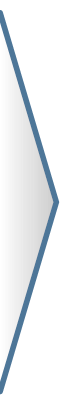 3*
4*
91
Clarity: I understand how my work contributes to the goals and objectives of this organisation.
1
2
95
Sustainable Engagement
Trust: I have confidence in the decisions of our senior leadership.
6*
-3*
82
Growth: I have the opportunity for personal development and growth in this company.
0
-5*
75
[Speaker Notes: The categories or questions shown on this slide have the strongest statistical relationship with the category displayed to the right in the blue box. Most often, that’s Employee Engagement although it could be something else in your organisation. In the case of Engagement, employees who respond more favourably to the questions/categories shown also tend to be more engaged, and those who respond less favourably also tend to be less engaged. For this reason it is a smart strategy to focus on improving these issues if your primary goal is to improve engagement. Note also that for each category/question listed you can also see how it compares to various benchmarks on the far left.We recommend that you focus especially on any factors listed here that are below one or more benchmarks, since there is likely room for improvement, and an improvement in these areas can mean an overall improvement in engagement.]
Key Driver Questions - Retention
BM Professional, scientific and technical activities Benchmark (867)
BM National Engagement Survey Overall (21,603)
WTW Professional Services Norm (99,199)
Total Favorable Score
Growth: I have the opportunity for personal development and growth in this company.
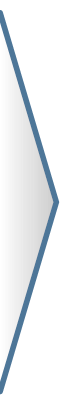 0
-5*
75
Retention
Trust: I have confidence in the decisions of our senior leadership.
6*
-3*
82
Future Ways of Working: I have the flexibility I need (when, where, how I work) to balance my work and personal responsibilities.
5*
-2
82
[Speaker Notes: The categories or questions shown on this slide have the strongest statistical relationship with the category displayed to the right in the blue box. Most often, that’s Employee Engagement although it could be something else in your organisation. In the case of Engagement, employees who respond more favourably to the questions/categories shown also tend to be more engaged, and those who respond less favourably also tend to be less engaged. For this reason it is a smart strategy to focus on improving these issues if your primary goal is to improve engagement. Note also that for each category/question listed you can also see how it compares to various benchmarks on the far left.We recommend that you focus especially on any factors listed here that are below one or more benchmarks, since there is likely room for improvement, and an improvement in these areas can mean an overall improvement in engagement.]
What are people asking for in the Professional, scientific and technical Sector
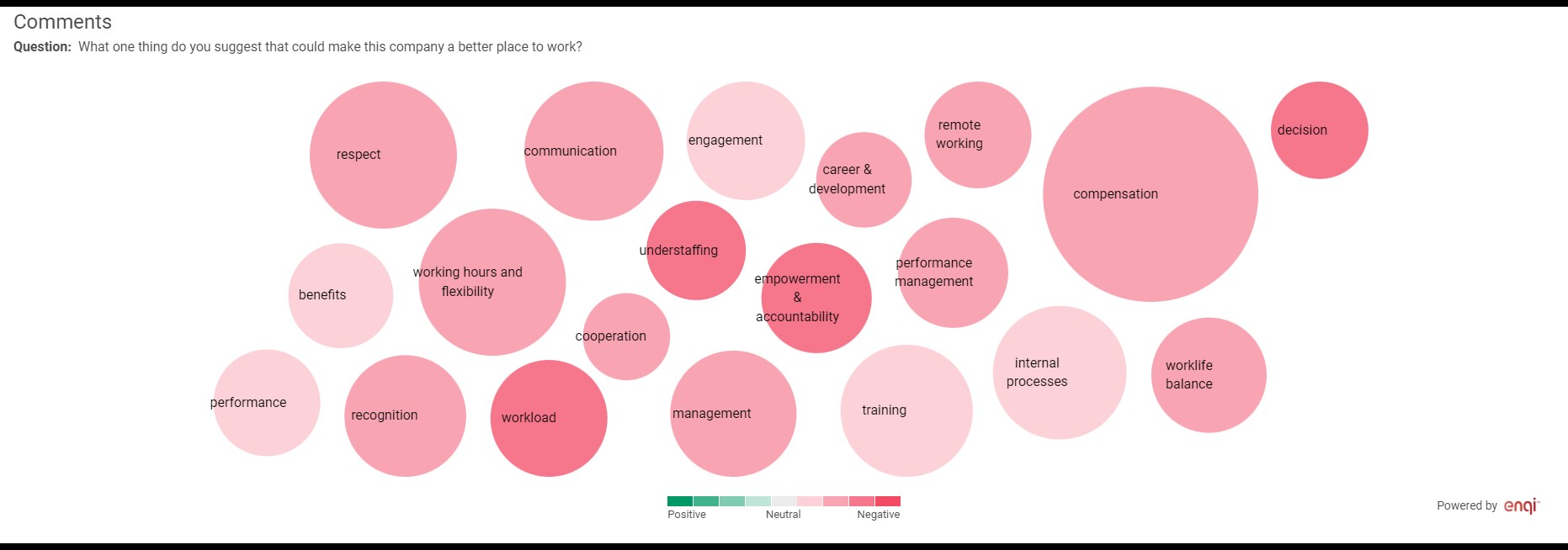 © 2022 WTW. All rights reserved. Proprietary and Confidential. For WTW and WTW client use only.
Focus areas for Professional, scientific and technical activities sector
BM National Engagement Survey Overall
WTW Professional Services Norm
Sustainable Engagement
88
88
3*
5*
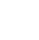 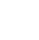 WTW Professional Services Norm
Lowest questions versus WTW Sector Average
71
71
-13*
Capability: There are sufficient training opportunities for me to improve my skills.
59
59
-9*
Reward: I am fairly paid for the work I do (total remuneration - fixed pay, bonus/incentive, benefits).
75
75
-5*
Growth: I have the opportunity for personal development and growth in this company. ⋆
82
82
-3*
Trust: I have confidence in the decisions of our senior leadership. ⋆
80
80
-3*
Voice: I can openly and honestly communicate my views.
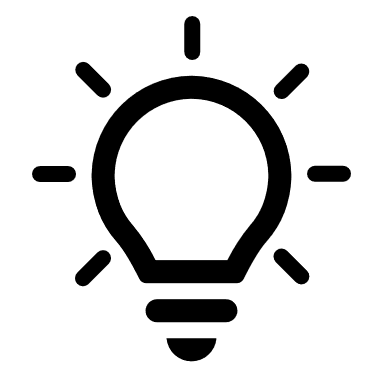 Focus on continuous learning and training to build skills and develop
Focus on Total Reward
Focus on Leader capability to create confidence in rational for decisions
Focus on enabling people have a voice
[Speaker Notes: This slide shows the 5 most and least favourable survey questions. The ranking is either determined by your Total Favourable (or Top Box) scores, or the difference between that score and the selected historical, internal or external benchmark.]
Human Health and Social Work Activities Sector
High Level Findings
© 2023 WTW. Proprietary and confidential. For WTW and WTW client use only.
Categories vs. Benchmarks
BM Human health and social work activities Benchmark (185)
Total Favorable Score
BM National Engagement Survey Overall(21,603)
WTW Safety, Health, Wellness, and Environment Functions Norm(26,204)
Capability
75
75
-1
-3
Clarity
92
92
1
4
Collaboration
81
81
4
-1
Drive
82
82
-6*
-3
Future Ways of Working
87
87
9*
3
Growth
74
74
0
2
Inclusion
85
85
5
4
Inspiration
76
76
0
n/a
Manager Support
76
76
-3
-6*
Organization
71
71
-10*
-7*
Retention
82
82
-1
n/a
Reward
40
40
-12*
-24*
Sustainable Engagement
88
88
2
5
Trust
77
77
1
0
Voice
77
77
1
-4
Work Environment
71
71
-4
n/a
[Speaker Notes: On this slide your survey categories are compared to historical, internal and external benchmarks, where available. Moving from left to right is the category name, the Total Favourable (or Top Box) score for that category, and deviations of that category score from each benchmark, labelled at the top of the column. Positive differences indicate where your group’s score is more favourable than the benchmark. Negative differences indicate where your group’s score is less favourable than the benchmark. Lighter green and red shading is used to highlight positive and negative differences, whereas darker green and red indicate differences that reach the level of statistical significance.Note that the category Total Favourable (or Top Box) score is based on all questions in that category, whereas the deviations from the benchmarks are based only on the questions in each category that are shared across your group and the benchmark.We recommend that you focus your attention on categories that are below multiple benchmarks.]
Top/Bottom Questions
BM Human health and social work activities Benchmark (185)
Top 5 Questions
Total Favorable
94
94
Clarity: I understand how my work contributes to the goals and objectives of this organisation.
92
92
Sustainable Engagement: I am inspired to work beyond what is required to help us succeed.
90
90
Clarity: I have a clear understanding of the goals and objectives of our organization.
88
88
Sustainable Engagement: My work provides me with a sense of purpose.
87
87
Future Ways of Working: I have the flexibility I need (when, where, how I work) to balance my work and personal responsibilities.
Bottom 5 Questions
40
40
Reward: I am fairly paid for the work I do (total remuneration - fixed pay, bonus/incentive, benefits).
71
71
Organization: In my organisation we make good use of technology to improve our operating efficiency.
71
71
Work Environment: We have effective processes in place to address employee grievances including bullying or harassment at work.
73
73
Capability: There are sufficient training opportunities for me to improve my skills.
74
74
Growth: I have the opportunity for personal development and growth in this company.
[Speaker Notes: This slide shows the 5 most and least favourable survey questions. The ranking is either determined by your Total Favourable (or Top Box) scores, or the difference between that score and the selected historical, internal or external benchmark.]
Top/Bottom Questions
BM Human health and social work activities Benchmark (185)
BM National Engagement Survey Overall(21,603)
Top 5 Questions
Total Favorable
87
87
9*
Future Ways of Working: I have the flexibility I need (when, where, how I work) to balance my work and personal responsibilities.
85
85
5
Inclusion: Senior leadership supports diversity and inclusion here (every person’s right to be treated with dignity, respect, and equality regardless of gender, sexual orientation or other differences).
81
81
4
Collaboration: Different opinions are openly discussed when decisions are made in my department/team.
92
92
4
Sustainable Engagement: I am inspired to work beyond what is required to help us succeed.
83
83
3
Sustainable Engagement: There are no substantial obstacles at work to doing my job well.
Bottom 5 Questions
40
40
-12*
Reward: I am fairly paid for the work I do (total remuneration - fixed pay, bonus/incentive, benefits).
71
71
-10*
Organization: In my organisation we make good use of technology to improve our operating efficiency.
82
82
-6*
Drive: My organisation constantly looks for better ways to serve its customers.
71
71
-4
Work Environment: We have effective processes in place to address employee grievances including bullying or harassment at work.
76
76
-3
Manager Support: My direct supervisor/manager does a good job of building teamwork.
[Speaker Notes: This slide shows the 5 most and least favourable survey questions. The ranking is either determined by your Total Favourable (or Top Box) scores, or the difference between that score and the selected historical, internal or external benchmark.]
Top/Bottom Questions
BM Human health and social work activities Benchmark (185)
WTW Safety, Health, Wellness, and Environment Functions Norm(26,204)
Top 5 Questions
Total Favorable
83
83
6
Sustainable Engagement: There are no substantial obstacles at work to doing my job well.
88
88
4
Sustainable Engagement: My work provides me with a sense of purpose.
92
92
4
Sustainable Engagement: I am inspired to work beyond what is required to help us succeed.
90
90
4
Clarity: I have a clear understanding of the goals and objectives of our organization.
85
85
4
Inclusion: Senior leadership supports diversity and inclusion here (every person’s right to be treated with dignity, respect, and equality regardless of gender, sexual orientation or other differences).
Bottom 5 Questions
40
40
-24*
Reward: I am fairly paid for the work I do (total remuneration - fixed pay, bonus/incentive, benefits).
71
71
-7*
Organization: In my organisation we make good use of technology to improve our operating efficiency.
76
76
-6*
Manager Support: My direct supervisor/manager does a good job of building teamwork.
77
77
-4
Voice: I can openly and honestly communicate my views.
77
77
-4
Capability: I receive regular feedback that helps me improve at work.
[Speaker Notes: This slide shows the 5 most and least favourable survey questions. The ranking is either determined by your Total Favourable (or Top Box) scores, or the difference between that score and the selected historical, internal or external benchmark.]
Category Breakdown by Length of Service
Scores are Total Favorable
BM Human health and social work activities Benchmark(185)
Under 1 year (31)
1-5 years (66)
6-10 years (33)
11-15 years (10)
16-20 years (12)
21-25 years (7)
30 years + (15)
75
Capability
90
67
80
75
65
71
77
92
Clarity
97
86
95
95
95
86
97
81
Collaboration
97*
71
84
100
67
100
80
82
Drive
93
68*
94
100
67
86
93
87
Future Ways of Working
97
79
88
100
82
100
93
74
Growth
90
70
79
60
42*
86
80
85
Inclusion
97
82
91
90
75
57*
87
76
Inspiration
87
69
88
90
50*
57
73
76
Manager Support
87
67
87
90
67
71
80
71
Organization
94*
55*
91*
70
58
71
67
82
Retention
90
71
79
100
75
100
100
40
Reward
61*
35
48
30
17
57
27
88
Sustainable Engagement
93
82
92
96
65*
95
93
77
Trust
97*
65
84
90
64
57
87
77
Voice
90
67
81
100
75
57
87
71
Work Environment
84
65
69
90
42*
57
93
[Speaker Notes: This slide shows how employee opinion varies across sub-groups. The survey categories are shown as rows, and the sub-groups are columns. The grey column shows the Total Favourable (or Top Box) score for your overall group, while the columns to the right represent each sub-group.There are two ways to display the data of sub-groups. The most common is to show the differences between each sub-group and the overall. Positive differences indicate where that sub-group (column) on that category (row) is more favourable than the overall, and negative differences indicate that the sub-group (column) on that category (row) is less favourable than the overall. The second option is to display the absolute score for each sub group. In both cases, lighter green and red shading is used to highlight positive and negative differences, whereas darker green and red indicate differences that reach the level of statistical significance.]
Category Breakdown by Age Group
Scores are Total Favorable
BM Human health and social work activities Benchmark(185)
18-25 (13)
26-30 (27)
31-35 (33)
36-40 (33)
41-45 (23)
46-50 (8)
51-55 (14)
56-60 (17)
75
Capability
81
83
68
68
84
88
71
76
92
Clarity
88
96
91
81
100
88
96
94
81
Collaboration
92
78
72
82
87
100
79
82
82
Drive
62
85
82
78
91
88
71
94
87
Future Ways of Working
85
85
88
82
95
88
79
94
74
Growth
77
96*
64
61
65
100
71
75
85
Inclusion
100
89
78
88
87
100
71
76
76
Inspiration
85
89
66
73
78
88
64
75
76
Manager Support
69
85
59*
78
82
88
79
82
71
Organization
77
74
69
70
74
63
71
71
82
Retention
69
85
70
73
96
88
86
94
40
Reward
23
41
50
45
35
57
29
41
88
Sustainable Engagement
79
94
83
83
97
95
81
90
77
Trust
77
85
67
69
91
100
71
75
77
Voice
69
89
70
73
91
71
64
81
71
Work Environment
85
81
53*
70
83
75
43*
88
[Speaker Notes: This slide shows how employee opinion varies across sub-groups. The survey categories are shown as rows, and the sub-groups are columns. The grey column shows the Total Favourable (or Top Box) score for your overall group, while the columns to the right represent each sub-group.There are two ways to display the data of sub-groups. The most common is to show the differences between each sub-group and the overall. Positive differences indicate where that sub-group (column) on that category (row) is more favourable than the overall, and negative differences indicate that the sub-group (column) on that category (row) is less favourable than the overall. The second option is to display the absolute score for each sub group. In both cases, lighter green and red shading is used to highlight positive and negative differences, whereas darker green and red indicate differences that reach the level of statistical significance.]
Category Breakdown by Gender
Scores are Total Favorable
BM Human health and social work activities Benchmark(185)
Male (43)
Female (140)
75
Capability
72
76
92
Clarity
87
93
81
Collaboration
79
81
82
Drive
71
85
87
Future Ways of Working
86
88
74
Growth
74
74
85
Inclusion
84
86
76
Inspiration
69
78
76
Manager Support
77
76
71
Organization
67
72
82
Retention
76
84
40
Reward
44
38
88
Sustainable Engagement
87
88
77
Trust
79
77
77
Voice
74
78
71
Work Environment
81
68
[Speaker Notes: This slide shows how employee opinion varies across sub-groups. The survey categories are shown as rows, and the sub-groups are columns. The grey column shows the Total Favourable (or Top Box) score for your overall group, while the columns to the right represent each sub-group.There are two ways to display the data of sub-groups. The most common is to show the differences between each sub-group and the overall. Positive differences indicate where that sub-group (column) on that category (row) is more favourable than the overall, and negative differences indicate that the sub-group (column) on that category (row) is less favourable than the overall. The second option is to display the absolute score for each sub group. In both cases, lighter green and red shading is used to highlight positive and negative differences, whereas darker green and red indicate differences that reach the level of statistical significance.]
Category Breakdown by Employee Category
Scores are Total Favorable
BM Human health and social work activities Benchmark(185)
Management (39)
Non-Management (145)
75
Capability
66
77
92
Clarity
93
92
81
Collaboration
85
80
82
Drive
82
82
87
Future Ways of Working
87
87
74
Growth
72
75
85
Inclusion
85
85
76
Inspiration
74
76
76
Manager Support
68
78
71
Organization
69
71
82
Retention
74
84
40
Reward
44
39
88
Sustainable Engagement
86
88
77
Trust
74
78
77
Voice
85
75
71
Work Environment
69
72
[Speaker Notes: This slide shows how employee opinion varies across sub-groups. The survey categories are shown as rows, and the sub-groups are columns. The grey column shows the Total Favourable (or Top Box) score for your overall group, while the columns to the right represent each sub-group.There are two ways to display the data of sub-groups. The most common is to show the differences between each sub-group and the overall. Positive differences indicate where that sub-group (column) on that category (row) is more favourable than the overall, and negative differences indicate that the sub-group (column) on that category (row) is less favourable than the overall. The second option is to display the absolute score for each sub group. In both cases, lighter green and red shading is used to highlight positive and negative differences, whereas darker green and red indicate differences that reach the level of statistical significance.]
Q - Human health and social work activities
High Performance Employee Experience Scorecard
The Scorecard Key:
Excellence
Inspiration
Drive
Growth
Trust
Mindset needed to succeed
“I’m totally inspired by our vision, we’re a responsible company”
“We’re agile, totally focused on our customers, with market leading products & services”
“I’m excelling in my career and achieving my potential”
“I’m confident in leadership, they treat us with dignity & respect”
Good results. Closer to greatness than most.
Fair results.  Closer to ordinary than greatness.
Poor Results
Strongest Results
Emphasis
Inclusion
Voice
Capability
Collaboration
Strong Results.
How to create personal agency
“We support diversity, inclusion and equal opportunity”
“I have a say in what we do”
“I’m developing skills to progress my career”
“We help each other, & work across boundaries”
Levels
Essentials
Understanding
Organization
Security
Support
Basic facilitation of work efforts
“I get what we do, and how I fit in”
“We’re efficient, flexible, and continually improving”
“My pay & benefits are fair and offer stability”
“My supervisor supports us and builds the team”
Purpose
Work
Total Rewards
People
Dimensions
© 2023 WTW. All rights reserved.
Q - Human health and social work activities
EX progress on the road to high performance excellence
194
© 2023 WTW. All rights reserved. Proprietary and Confidential. For WTW and WTW client use only. Not suitable for unintended purpose or use by unauthorized recipient.
What are people asking for in Human health and social work activities sector
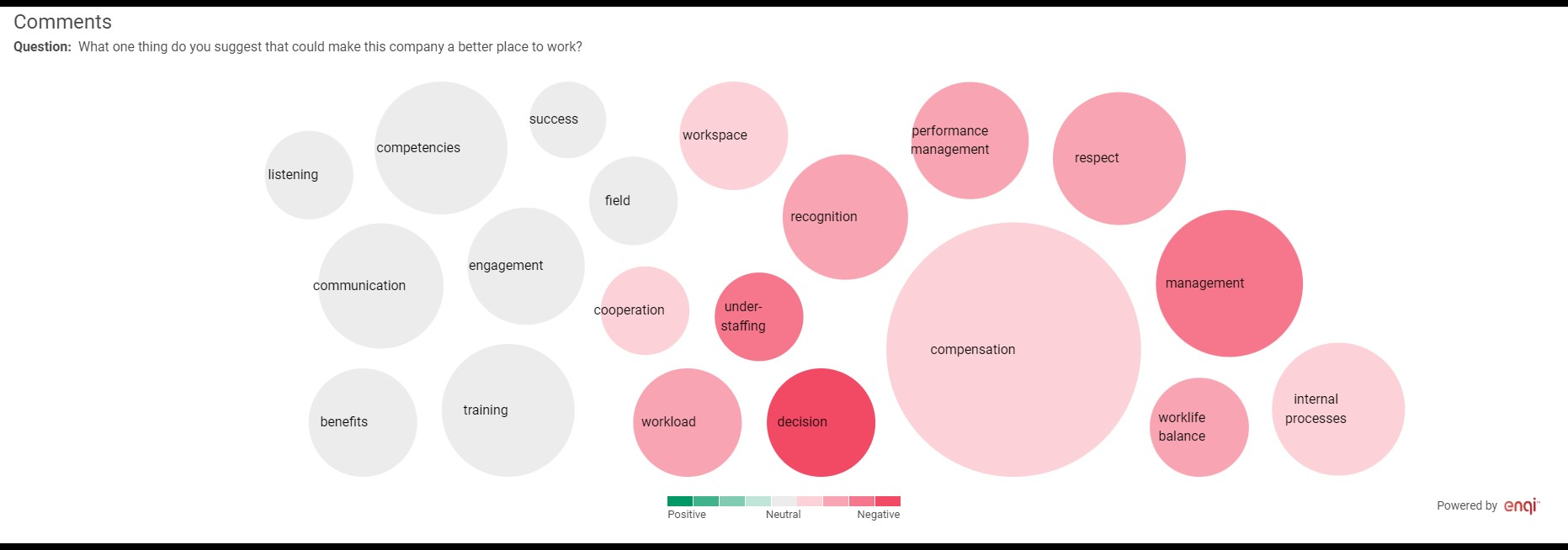 © 2022 WTW. All rights reserved. Proprietary and Confidential. For WTW and WTW client use only.
Focus areas for Human health and social work activities sector
WTW Safety, Health, Wellness, and Environment Functions Norm
BM National Engagement Survey Overall
Sustainable Engagement
88
88
2
5
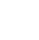 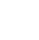 WTW Safety, Health, Wellness, and Environment Functions Norm
Lowest questions versus WTW Sector Average
40
40
-24*
Reward: I am fairly paid for the work I do (total remuneration - fixed pay, bonus/incentive, benefits).
71
71
-7*
Organization: In my organisation we make good use of technology to improve our operating efficiency.
76
76
-6*
Manager Support: My direct supervisor/manager does a good job of building teamwork.
77
77
-4
Voice: I can openly and honestly communicate my views.
77
77
-4
Capability: I receive regular feedback that helps me improve at work.
Focus on Total Reward, 
Focus on Technology
Focus on Manager skills for giving regular feedback, build teamwork and create freedom to speak up
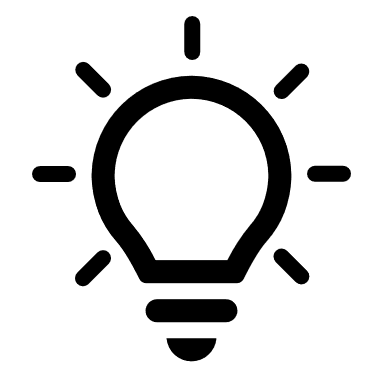 [Speaker Notes: This slide shows the 5 most and least favourable survey questions. The ranking is either determined by your Total Favourable (or Top Box) scores, or the difference between that score and the selected historical, internal or external benchmark.]
Arts, Entertainment and Recreation Sector
High Level Findings
© 2023 WTW. Proprietary and confidential. For WTW and WTW client use only.
Categories vs. Benchmarks
BM Arts, entertainment and recreation Benchmark (381)
Total Favorable Score
BM National Engagement Survey Overall(21,603)
WTW Media & Entertainment Norm(26,448)
Capability
74
74
-2
0
Clarity
89
89
-2
3
Collaboration
73
73
-4
-9*
Drive
85
85
-3
-4*
Future Ways of Working
78
78
0
-2
Growth
73
73
-2
0
Inclusion
85
85
5*
15*
Inspiration
76
76
0
n/a
Manager Support
79
79
0
3
Organization
78
78
-3
7*
Retention
83
83
0
n/a
Reward
55
55
3
-8*
Sustainable Engagement
86
86
1
8*
Trust
77
77
1
14*
Voice
75
75
-1
-6*
Work Environment
74
74
0
n/a
[Speaker Notes: On this slide your survey categories are compared to historical, internal and external benchmarks, where available. Moving from left to right is the category name, the Total Favourable (or Top Box) score for that category, and deviations of that category score from each benchmark, labelled at the top of the column. Positive differences indicate where your group’s score is more favourable than the benchmark. Negative differences indicate where your group’s score is less favourable than the benchmark. Lighter green and red shading is used to highlight positive and negative differences, whereas darker green and red indicate differences that reach the level of statistical significance.Note that the category Total Favourable (or Top Box) score is based on all questions in that category, whereas the deviations from the benchmarks are based only on the questions in each category that are shared across your group and the benchmark.We recommend that you focus your attention on categories that are below multiple benchmarks.]
Top/Bottom Questions
BM Arts, entertainment and recreation Benchmark (381)
Top 5 Questions
Total Favorable
92
92
Clarity: I understand how my work contributes to the goals and objectives of this organisation. ⋆
89
89
Sustainable Engagement: I am inspired to work beyond what is required to help us succeed.
88
88
Sustainable Engagement: My work provides me with a sense of purpose.
85
85
Clarity: I have a clear understanding of the goals and objectives of our organization. ⋆
85
85
Drive: My organisation constantly looks for better ways to serve its customers.
Bottom 5 Questions
55
55
Reward: I am fairly paid for the work I do (total remuneration - fixed pay, bonus/incentive, benefits).
73
73
Collaboration: Different opinions are openly discussed when decisions are made in my department/team.
73
73
Capability: There are sufficient training opportunities for me to improve my skills.
73
73
Growth: I have the opportunity for personal development and growth in this company. ⋆
74
74
Work Environment: We have effective processes in place to address employee grievances including bullying or harassment at work.
[Speaker Notes: This slide shows the 5 most and least favourable survey questions. The ranking is either determined by your Total Favourable (or Top Box) scores, or the difference between that score and the selected historical, internal or external benchmark.]
Top/Bottom Questions
BM Arts, entertainment and recreation Benchmark (381)
BM National Engagement Survey Overall(21,603)
Top 5 Questions
Total Favorable
85
85
5*
Inclusion: Senior leadership supports diversity and inclusion here (every person’s right to be treated with dignity, respect, and equality regardless of gender, sexual orientation or other differences).
55
55
3
Reward: I am fairly paid for the work I do (total remuneration - fixed pay, bonus/incentive, benefits).
89
89
2
Sustainable Engagement: I am inspired to work beyond what is required to help us succeed.
77
77
1
Trust: I have confidence in the decisions of our senior leadership.
73
73
0
Capability: There are sufficient training opportunities for me to improve my skills.
Bottom 5 Questions
73
73
-4
Collaboration: Different opinions are openly discussed when decisions are made in my department/team.
75
75
-4
Capability: I receive regular feedback that helps me improve at work.
78
78
-3
Organization: In my organisation we make good use of technology to improve our operating efficiency.
85
85
-3
Drive: My organisation constantly looks for better ways to serve its customers.
85
85
-3
Clarity: I have a clear understanding of the goals and objectives of our organization. ⋆
[Speaker Notes: This slide shows the 5 most and least favourable survey questions. The ranking is either determined by your Total Favourable (or Top Box) scores, or the difference between that score and the selected historical, internal or external benchmark.]
Top/Bottom Questions
BM Arts, entertainment and recreation Benchmark (381)
WTW Media & Entertainment Norm(26,448)
Top 5 Questions
Total Favorable
85
85
15*
Inclusion: Senior leadership supports diversity and inclusion here (every person’s right to be treated with dignity, respect, and equality regardless of gender, sexual orientation or other differences).
77
77
14*
Trust: I have confidence in the decisions of our senior leadership.
80
80
12*
Sustainable Engagement: There are no substantial obstacles at work to doing my job well.
78
78
7*
Organization: In my organisation we make good use of technology to improve our operating efficiency.
88
88
6*
Sustainable Engagement: My work provides me with a sense of purpose.
Bottom 5 Questions
73
73
-9*
Collaboration: Different opinions are openly discussed when decisions are made in my department/team.
55
55
-8*
Reward: I am fairly paid for the work I do (total remuneration - fixed pay, bonus/incentive, benefits).
75
75
-6*
Voice: I can openly and honestly communicate my views. ⋆
85
85
-4*
Drive: My organisation constantly looks for better ways to serve its customers.
75
75
-4*
Capability: I receive regular feedback that helps me improve at work.
[Speaker Notes: This slide shows the 5 most and least favourable survey questions. The ranking is either determined by your Total Favourable (or Top Box) scores, or the difference between that score and the selected historical, internal or external benchmark.]
R - Arts, entertainment and recreation
High Performance Employee Experience Scorecard
The Scorecard Key:
Excellence
Inspiration
Drive
Growth
Trust
Mindset needed to succeed
“I’m totally inspired by our vision, we’re a responsible company”
“We’re agile, totally focused on our customers, with market leading products & services”
“I’m excelling in my career and achieving my potential”
“I’m confident in leadership, they treat us with dignity & respect”
Good results. Closer to greatness than most.
Fair results.  Closer to ordinary than greatness.
Poor Results
Strongest Results
Emphasis
Inclusion
Voice
Capability
Collaboration
Strong Results.
How to create personal agency
“We support diversity, inclusion and equal opportunity”
“I have a say in what we do”
“I’m developing skills to progress my career”
“We help each other, & work across boundaries”
Levels
Essentials
Understanding
Organization
Security
Support
Basic facilitation of work efforts
“I get what we do, and how I fit in”
“We’re efficient, flexible, and continually improving”
“My pay & benefits are fair and offer stability”
“My supervisor supports us and builds the team”
Purpose
Work
Total Rewards
People
Dimensions
© 2023 WTW. All rights reserved.
R - Arts, entertainment and recreation
EX progress on the road to high performance excellence
203
© 2023 WTW. All rights reserved. Proprietary and Confidential. For WTW and WTW client use only. Not suitable for unintended purpose or use by unauthorized recipient.
Category Breakdown by Lookdown
Scores are Total Favorable
BM Arts, entertainment and recreation Benchmark(381)
BM Sports/Leisure/Recreation(116)
BM Travel Agent and Tour Operator(265)
74
Capability
62*
79
89
Clarity
82
92
73
Collaboration
67
75
85
Drive
72*
91*
78
Future Ways of Working
70
82
73
Growth
63*
78
85
Inclusion
76*
89
76
Inspiration
60*
82*
79
Manager Support
72
82
78
Organization
68
83
83
Retention
75*
87
55
Reward
47
59
86
Sustainable Engagement
83
87
77
Trust
64*
83
75
Voice
75
75
74
Work Environment
68
77
[Speaker Notes: This slide shows how employee opinion varies across sub-groups. The survey categories are shown as rows, and the sub-groups are columns. The grey column shows the Total Favourable (or Top Box) score for your overall group, while the columns to the right represent each sub-group.There are two ways to display the data of sub-groups. The most common is to show the differences between each sub-group and the overall. Positive differences indicate where that sub-group (column) on that category (row) is more favourable than the overall, and negative differences indicate that the sub-group (column) on that category (row) is less favourable than the overall. The second option is to display the absolute score for each sub group. In both cases, lighter green and red shading is used to highlight positive and negative differences, whereas darker green and red indicate differences that reach the level of statistical significance.]
Category Breakdown by Length of Service
Scores are Total Favorable
BM Arts, entertainment and recreation Benchmark(381)
Under 1 year (84)
1-5 years (99)
6-10 years (63)
11-15 years (40)
16-20 years (28)
21-25 years (26)
26-30 years (17)
30 years + (18)
74
Capability
82
65
68
82
80
77
65
81
89
Clarity
96
87
85
90
88
90
76
92
73
Collaboration
77
67
71
72
71
80
65
83
85
Drive
95*
75*
84
82
93
96
71
89
78
Future Ways of Working
74
78
76
85
79
80
71
94
73
Growth
83
72
63
74
71
77
53
83
85
Inclusion
90
80
86
88
79
84
71
100
76
Inspiration
86*
69
68
78
75
85
65
83
79
Manager Support
79
74
75
82
82
100*
76
78
78
Organization
85
70
68
81
89
82
67
100
83
Retention
92*
79
78
85
82
92
65
89
55
Reward
63
52
48
54
57
64
24*
67
86
Sustainable Engagement
88
87
78
87
92
91
73
91
77
Trust
85
77
67
85
82
88
41*
78
75
Voice
77
77
67
75
86
85
59
67
74
Work Environment
77
69
73
75
79
77
71
78
[Speaker Notes: This slide shows how employee opinion varies across sub-groups. The survey categories are shown as rows, and the sub-groups are columns. The grey column shows the Total Favourable (or Top Box) score for your overall group, while the columns to the right represent each sub-group.There are two ways to display the data of sub-groups. The most common is to show the differences between each sub-group and the overall. Positive differences indicate where that sub-group (column) on that category (row) is more favourable than the overall, and negative differences indicate that the sub-group (column) on that category (row) is less favourable than the overall. The second option is to display the absolute score for each sub group. In both cases, lighter green and red shading is used to highlight positive and negative differences, whereas darker green and red indicate differences that reach the level of statistical significance.]
Category Breakdown by Age Group
Scores are Total Favorable
BM Arts, entertainment and recreation Benchmark(381)
18-25 (45)
26-30 (47)
31-35 (41)
36-40 (40)
41-45 (24)
46-50 (18)
51-55 (16)
56-60 (8)
74
Capability
77
76
77
67
85
75
75
86
89
Clarity
90
92
93
91
88
94
91
100
73
Collaboration
69
72
78
72
79
67
81
100
85
Drive
82
89
95
77
83
89
94
100
78
Future Ways of Working
82
68
76
77
79
89
81
100
73
Growth
80
72
76
72
78
100*
81
88
85
Inclusion
93
87
93
78
92
83
100
86
76
Inspiration
80
77
76
70
83
89
88
88
79
Manager Support
80
80
83
82
92
89
81
86
78
Organization
71
79
78
77
91
67
81
86
83
Retention
87
87
88
82
83
83
94
88
55
Reward
49
49
68
62
67
67
69
100*
86
Sustainable Engagement
90
89
89
81
90
94
90
96
77
Trust
82
79
83
74
79
94
94
88
75
Voice
76
74
78
73
88
83
88
88
74
Work Environment
73
72
83
78
83
89
88
75
[Speaker Notes: This slide shows how employee opinion varies across sub-groups. The survey categories are shown as rows, and the sub-groups are columns. The grey column shows the Total Favourable (or Top Box) score for your overall group, while the columns to the right represent each sub-group.There are two ways to display the data of sub-groups. The most common is to show the differences between each sub-group and the overall. Positive differences indicate where that sub-group (column) on that category (row) is more favourable than the overall, and negative differences indicate that the sub-group (column) on that category (row) is less favourable than the overall. The second option is to display the absolute score for each sub group. In both cases, lighter green and red shading is used to highlight positive and negative differences, whereas darker green and red indicate differences that reach the level of statistical significance.]
Category Breakdown by Gender
Scores are Total Favorable
BM Arts, entertainment and recreation Benchmark(381)
Male (179)
Female (202)
74
Capability
77
71
89
Clarity
89
89
73
Collaboration
76
70
85
Drive
86
85
78
Future Ways of Working
81
75
73
Growth
79
68
85
Inclusion
87
84
76
Inspiration
78
73
79
Manager Support
81
77
78
Organization
82
72
83
Retention
87
80
55
Reward
64*
47
86
Sustainable Engagement
90
82
77
Trust
80
75
75
Voice
83*
68
74
Work Environment
77
72
[Speaker Notes: This slide shows how employee opinion varies across sub-groups. The survey categories are shown as rows, and the sub-groups are columns. The grey column shows the Total Favourable (or Top Box) score for your overall group, while the columns to the right represent each sub-group.There are two ways to display the data of sub-groups. The most common is to show the differences between each sub-group and the overall. Positive differences indicate where that sub-group (column) on that category (row) is more favourable than the overall, and negative differences indicate that the sub-group (column) on that category (row) is less favourable than the overall. The second option is to display the absolute score for each sub group. In both cases, lighter green and red shading is used to highlight positive and negative differences, whereas darker green and red indicate differences that reach the level of statistical significance.]
Category Breakdown by Employee Category
Scores are Total Favorable
BM Arts, entertainment and recreation Benchmark(381)
Management (49)
Non-Management (332)
74
Capability
80
73
89
Clarity
98*
87
73
Collaboration
86*
71
85
Drive
88
85
78
Future Ways of Working
76
78
73
Growth
80
72
85
Inclusion
86
85
76
Inspiration
84
74
79
Manager Support
90
77
78
Organization
77
78
83
Retention
80
84
55
Reward
59
54
86
Sustainable Engagement
88
85
77
Trust
86
76
75
Voice
80
74
74
Work Environment
86
73
[Speaker Notes: This slide shows how employee opinion varies across sub-groups. The survey categories are shown as rows, and the sub-groups are columns. The grey column shows the Total Favourable (or Top Box) score for your overall group, while the columns to the right represent each sub-group.There are two ways to display the data of sub-groups. The most common is to show the differences between each sub-group and the overall. Positive differences indicate where that sub-group (column) on that category (row) is more favourable than the overall, and negative differences indicate that the sub-group (column) on that category (row) is less favourable than the overall. The second option is to display the absolute score for each sub group. In both cases, lighter green and red shading is used to highlight positive and negative differences, whereas darker green and red indicate differences that reach the level of statistical significance.]
Key Driver Questions - Sustainable Engagement
BM Arts, entertainment and recreation Benchmark (381)
BM National Engagement Survey Overall (21,603)
WTW Media & Entertainment Norm (26,448)
Total Favorable Score
Inspiration: Senior Leadership provides a clear and inspiring vision for the future.
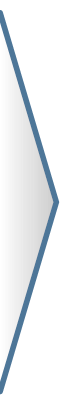 0
n/a
76
Sustainable Engagement
Voice: I can openly and honestly communicate my views.
-1
-6*
75
Clarity: I have a clear understanding of the goals and objectives of our organization.
-3
3
85
[Speaker Notes: The categories or questions shown on this slide have the strongest statistical relationship with the category displayed to the right in the blue box. Most often, that’s Employee Engagement although it could be something else in your organisation. In the case of Engagement, employees who respond more favourably to the questions/categories shown also tend to be more engaged, and those who respond less favourably also tend to be less engaged. For this reason it is a smart strategy to focus on improving these issues if your primary goal is to improve engagement. Note also that for each category/question listed you can also see how it compares to various benchmarks on the far left.We recommend that you focus especially on any factors listed here that are below one or more benchmarks, since there is likely room for improvement, and an improvement in these areas can mean an overall improvement in engagement.]
Key Driver Questions - Retention
BM Arts, entertainment and recreation Benchmark (381)
BM National Engagement Survey Overall (21,603)
WTW Media & Entertainment Norm (26,448)
Total Favorable Score
Inspiration: Senior Leadership provides a clear and inspiring vision for the future.
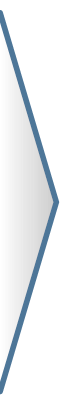 0
n/a
76
Clarity: I have a clear understanding of the goals and objectives of our organization.
-3
3
85
Retention
Clarity: I understand how my work contributes to the goals and objectives of this organisation.
-2
n/a
92
Growth: I have the opportunity for personal development and growth in this company.
-2
0
73
[Speaker Notes: The categories or questions shown on this slide have the strongest statistical relationship with the category displayed to the right in the blue box. Most often, that’s Employee Engagement although it could be something else in your organisation. In the case of Engagement, employees who respond more favourably to the questions/categories shown also tend to be more engaged, and those who respond less favourably also tend to be less engaged. For this reason it is a smart strategy to focus on improving these issues if your primary goal is to improve engagement. Note also that for each category/question listed you can also see how it compares to various benchmarks on the far left.We recommend that you focus especially on any factors listed here that are below one or more benchmarks, since there is likely room for improvement, and an improvement in these areas can mean an overall improvement in engagement.]
What are people asking for in Arts, entertainment and recreation Sector
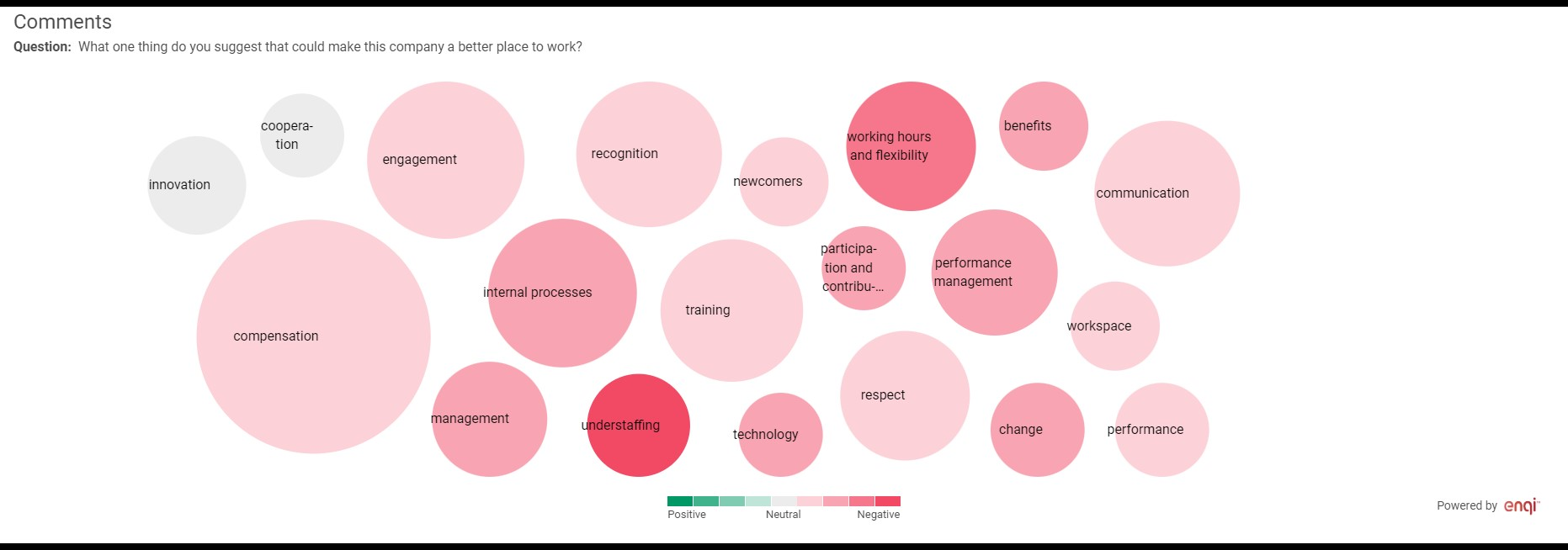 © 2022 WTW. All rights reserved. Proprietary and Confidential. For WTW and WTW client use only.
Focus areas for Arts, entertainment and recreation sector
BM National Engagement Survey Overall
WTW Media & Entertainment Norm
Sustainable Engagement
86
86
1
8*
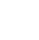 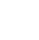 WTW Media & Entertainment Norm
Lowest questions versus WTW Sector Average
73
73
-9*
Collaboration: Different opinions are openly discussed when decisions are made in my department/team.
55
55
-8*
Reward: I am fairly paid for the work I do (total remuneration - fixed pay, bonus/incentive, benefits).
75
75
-6*
Voice: I can openly and honestly communicate my views. ⋆
85
85
-4*
Drive: My organisation constantly looks for better ways to serve its customers.
75
75
-4*
Capability: I receive regular feedback that helps me improve at work.
Focus on manager skills to create psychological safety
Focus on Total Reward
Focus on customer service
Focus on continuous constructive feedback culture
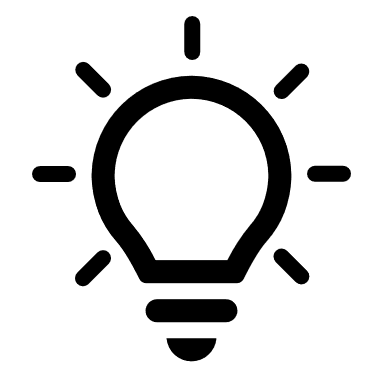 [Speaker Notes: This slide shows the 5 most and least favourable survey questions. The ranking is either determined by your Total Favourable (or Top Box) scores, or the difference between that score and the selected historical, internal or external benchmark.]
Properties and Utilities Sector
High Level Findings
© 2023 WTW. Proprietary and confidential. For WTW and WTW client use only.
Categories vs. Benchmarks
T - Property and utilities (386)
Total Favorable Score
BM National Engagement Survey Overall(21,603)
WTW Property & Asset Management Norm(35,960)
Capability
70
70
-6*
-7*
Clarity
92
92
1
7*
Collaboration
74
74
-3
-11*
Drive
86
86
-2
-4*
Future Ways of Working
76
76
-2
-4
Growth
76
76
1
5*
Inclusion
83
83
3
-1
Inspiration
80
80
4
n/a
Manager Support
78
78
-1
-5*
Organization
78
78
-3
-11*
Retention
85
85
2
n/a
Reward
60
60
7*
1
Sustainable Engagement
84
84
-1
-1
Trust
82
82
5*
-1
Voice
77
77
1
-8*
Work Environment
78
78
3
n/a
[Speaker Notes: On this slide your survey categories are compared to historical, internal and external benchmarks, where available. Moving from left to right is the category name, the Total Favourable (or Top Box) score for that category, and deviations of that category score from each benchmark, labelled at the top of the column. Positive differences indicate where your group’s score is more favourable than the benchmark. Negative differences indicate where your group’s score is less favourable than the benchmark. Lighter green and red shading is used to highlight positive and negative differences, whereas darker green and red indicate differences that reach the level of statistical significance.Note that the category Total Favourable (or Top Box) score is based on all questions in that category, whereas the deviations from the benchmarks are based only on the questions in each category that are shared across your group and the benchmark.We recommend that you focus your attention on categories that are below multiple benchmarks.]
Top/Bottom Questions
T - Property and utilities (386)
Top 5 Questions
Total Favorable
95
95
Clarity: I understand how my work contributes to the goals and objectives of this organisation.
89
89
Sustainable Engagement: My work provides me with a sense of purpose.
88
88
Clarity: I have a clear understanding of the goals and objectives of our organization.
88
88
Sustainable Engagement: I am inspired to work beyond what is required to help us succeed.
86
86
Drive: My organisation constantly looks for better ways to serve its customers.
Bottom 5 Questions
60
60
Reward: I am fairly paid for the work I do (total remuneration - fixed pay, bonus/incentive, benefits).
64
64
Capability: There are sufficient training opportunities for me to improve my skills.
74
74
Collaboration: Different opinions are openly discussed when decisions are made in my department/team.
76
76
Future Ways of Working: I have the flexibility I need (when, where, how I work) to balance my work and personal responsibilities.
76
76
Growth: I have the opportunity for personal development and growth in this company.
[Speaker Notes: This slide shows the 5 most and least favourable survey questions. The ranking is either determined by your Total Favourable (or Top Box) scores, or the difference between that score and the selected historical, internal or external benchmark.]
Top/Bottom Questions
T - Property and utilities (386)
BM National Engagement Survey Overall(21,603)
Top 5 Questions
Total Favorable
60
60
7*
Reward: I am fairly paid for the work I do (total remuneration - fixed pay, bonus/incentive, benefits).
82
82
5*
Trust: I have confidence in the decisions of our senior leadership.
80
80
4
Inspiration: Senior Leadership provides a clear and inspiring vision for the future.
78
78
3
Work Environment: We have effective processes in place to address employee grievances including bullying or harassment at work.
83
83
3
Inclusion: Senior leadership supports diversity and inclusion here (every person’s right to be treated with dignity, respect, and equality regardless of gender, sexual orientation or other differences).
Bottom 5 Questions
64
64
-9*
Capability: There are sufficient training opportunities for me to improve my skills.
77
77
-4
Sustainable Engagement: There are no substantial obstacles at work to doing my job well.
78
78
-3
Organization: In my organisation we make good use of technology to improve our operating efficiency.
74
74
-3
Collaboration: Different opinions are openly discussed when decisions are made in my department/team.
76
76
-3
Capability: I receive regular feedback that helps me improve at work.
[Speaker Notes: This slide shows the 5 most and least favourable survey questions. The ranking is either determined by your Total Favourable (or Top Box) scores, or the difference between that score and the selected historical, internal or external benchmark.]
Top/Bottom Questions
T - Property and utilities (386)
WTW Property & Asset Management Norm(35,960)
Top 5 Questions
Total Favorable
89
89
7*
Sustainable Engagement: My work provides me with a sense of purpose.
88
88
7*
Clarity: I have a clear understanding of the goals and objectives of our organization.
76
76
5*
Growth: I have the opportunity for personal development and growth in this company.
60
60
1
Reward: I am fairly paid for the work I do (total remuneration - fixed pay, bonus/incentive, benefits).
83
83
-1
Inclusion: Senior leadership supports diversity and inclusion here (every person’s right to be treated with dignity, respect, and equality regardless of gender, sexual orientation or other differences).
Bottom 5 Questions
78
78
-11*
Organization: In my organisation we make good use of technology to improve our operating efficiency.
74
74
-11*
Collaboration: Different opinions are openly discussed when decisions are made in my department/team.
64
64
-9*
Capability: There are sufficient training opportunities for me to improve my skills.
77
77
-8*
Voice: I can openly and honestly communicate my views.
88
88
-6*
Sustainable Engagement: I am inspired to work beyond what is required to help us succeed.
[Speaker Notes: This slide shows the 5 most and least favourable survey questions. The ranking is either determined by your Total Favourable (or Top Box) scores, or the difference between that score and the selected historical, internal or external benchmark.]
Category Breakdown by Lookdown
Scores are Total Favorable
T - Property and utilities(386)
Energy Saving(40)
Construction(217)
Real Estate(129)
70
51
69
76
Capability
92
71*
93
95
Clarity
74
65
71
83*
Collaboration
86
63*
88
91
Drive
76
60*
76
80
Future Ways of Working
76
40*
80
80
Growth
83
58*
85
89
Inclusion
78
48*
80
85
Manager Support
78
60*
79
81
Organization
60
28*
60
70*
Reward
84
54*
88
87
Sustainable Engagement
82
50*
83
91*
Trust
77
45*
78
83
Voice
[Speaker Notes: This slide shows how employee opinion varies across sub-groups. The survey categories are shown as rows, and the sub-groups are columns. The grey column shows the Total Favourable (or Top Box) score for your overall group, while the columns to the right represent each sub-group.There are two ways to display the data of sub-groups. The most common is to show the differences between each sub-group and the overall. Positive differences indicate where that sub-group (column) on that category (row) is more favourable than the overall, and negative differences indicate that the sub-group (column) on that category (row) is less favourable than the overall. The second option is to display the absolute score for each sub group. In both cases, lighter green and red shading is used to highlight positive and negative differences, whereas darker green and red indicate differences that reach the level of statistical significance.]
Category Breakdown by Length of Service
Scores are Total Favorable
T - Property and utilities(386)
Under 1 year (59)
1-5 years (100)
6-10 years (36)
11-15 years (22)
16-20 years (24)
21-25 years (22)
26-30 years (8)
30 years + (14)
70
Capability
66
73
72
80
64
73
56
71
92
Clarity
91
94
94
100
93
95
100
100
74
Collaboration
73
77
69
77
58
73
88
64
86
Drive
90
89
86
95
83
86
100
85
76
Future Ways of Working
72
71
83
77
83
91
100
79
76
Growth
80
83
75
77
79
86
100
69
83
Inclusion
91
87
89
82
75
91
88
79
80
Inspiration
78
83
81
91
79
77
75
79
78
Manager Support
81
80
78
86
83
73
88
92
78
Organization
78
82
75
91
75
73
75
79
85
Retention
90
82
81
82
92
95
100
79
60
Reward
61
67
58
50
50
64
63
64
84
Sustainable Engagement
88
87
85
83
88
94
83
83
82
Trust
86
82
83
91
83
82
75
93
77
Voice
81
76
86
86
63
91
100
71
78
Work Environment
81
76
67
82
79
91
100
79
[Speaker Notes: This slide shows how employee opinion varies across sub-groups. The survey categories are shown as rows, and the sub-groups are columns. The grey column shows the Total Favourable (or Top Box) score for your overall group, while the columns to the right represent each sub-group.There are two ways to display the data of sub-groups. The most common is to show the differences between each sub-group and the overall. Positive differences indicate where that sub-group (column) on that category (row) is more favourable than the overall, and negative differences indicate that the sub-group (column) on that category (row) is less favourable than the overall. The second option is to display the absolute score for each sub group. In both cases, lighter green and red shading is used to highlight positive and negative differences, whereas darker green and red indicate differences that reach the level of statistical significance.]
Category Breakdown by Age Group
Scores are Total Favorable
T - Property and utilities(386)
18-25 (27)
26-30 (51)
31-35 (57)
36-40 (30)
41-45 (45)
46-50 (35)
51-55 (18)
56-60 (15)
Capability
69
80
70
69
68
70
68
76
70
100
100
92
Clarity
91
90
96
97
96
93
89
80
74
Collaboration
67
75
70
63
76
77
89
87
86
Drive
85
88
88
87
91
91
100*
100*
76
Future Ways of Working
74
70
72
73
76
77
89
93
76
Growth
70
84
70
87
87
79
100
87
83
Inclusion
89
84
86
87
84
83
83
87
80
Inspiration
63*
82
81
77
91
77
94
87
78
Manager Support
81
71
86
79
80
82
78
93
78
Organization
81
84
67
80
87
77
94
100
85
Retention
81
78
79
90
93
86
61
53
60
Reward
59
57
61
63
60
69
93
90
84
Sustainable Engagement
87
83
82
89
92
88
89
93
82
Trust
81
76
79
93
89
88
89
100*
77
Voice
67
84
79
77
80
69
89
87
78
Work Environment
78
74
75
77
82
80
[Speaker Notes: This slide shows how employee opinion varies across sub-groups. The survey categories are shown as rows, and the sub-groups are columns. The grey column shows the Total Favourable (or Top Box) score for your overall group, while the columns to the right represent each sub-group.There are two ways to display the data of sub-groups. The most common is to show the differences between each sub-group and the overall. Positive differences indicate where that sub-group (column) on that category (row) is more favourable than the overall, and negative differences indicate that the sub-group (column) on that category (row) is less favourable than the overall. The second option is to display the absolute score for each sub group. In both cases, lighter green and red shading is used to highlight positive and negative differences, whereas darker green and red indicate differences that reach the level of statistical significance.]
Category Breakdown by Gender
Scores are Total Favorable
T - Property and utilities(386)
Male (283)
Female (101)
70
Capability
71
68
92
Clarity
91
94
74
Collaboration
75
72
86
Drive
84
91
76
Future Ways of Working
77
72
76
Growth
77
73
83
Inclusion
83
86
80
Inspiration
82
78
78
Manager Support
78
79
78
Organization
77
79
85
Retention
86
83
60
Reward
60
60
84
Sustainable Engagement
83
88
82
Trust
81
84
77
Voice
77
77
78
Work Environment
81
68
[Speaker Notes: This slide shows how employee opinion varies across sub-groups. The survey categories are shown as rows, and the sub-groups are columns. The grey column shows the Total Favourable (or Top Box) score for your overall group, while the columns to the right represent each sub-group.There are two ways to display the data of sub-groups. The most common is to show the differences between each sub-group and the overall. Positive differences indicate where that sub-group (column) on that category (row) is more favourable than the overall, and negative differences indicate that the sub-group (column) on that category (row) is less favourable than the overall. The second option is to display the absolute score for each sub group. In both cases, lighter green and red shading is used to highlight positive and negative differences, whereas darker green and red indicate differences that reach the level of statistical significance.]
Category Breakdown by Employee Category
Scores are Total Favorable
T - Property and utilities(386)
Management (68)
Non-Management (230)
70
Capability
84*
66
92
Clarity
92
95
74
Collaboration
93*
67
86
Drive
96*
86
76
Future Ways of Working
82
75
76
Growth
91*
78
83
Inclusion
94*
83
80
Inspiration
96*
76
78
Manager Support
90*
77
78
Organization
84
78
85
Retention
94*
82
60
Reward
82*
55
84
Sustainable Engagement
92
86
82
Trust
92*
81
77
Voice
91*
76
78
Work Environment
82
77
[Speaker Notes: This slide shows how employee opinion varies across sub-groups. The survey categories are shown as rows, and the sub-groups are columns. The grey column shows the Total Favourable (or Top Box) score for your overall group, while the columns to the right represent each sub-group.There are two ways to display the data of sub-groups. The most common is to show the differences between each sub-group and the overall. Positive differences indicate where that sub-group (column) on that category (row) is more favourable than the overall, and negative differences indicate that the sub-group (column) on that category (row) is less favourable than the overall. The second option is to display the absolute score for each sub group. In both cases, lighter green and red shading is used to highlight positive and negative differences, whereas darker green and red indicate differences that reach the level of statistical significance.]
What are people asking for in Property and Utilities Sector
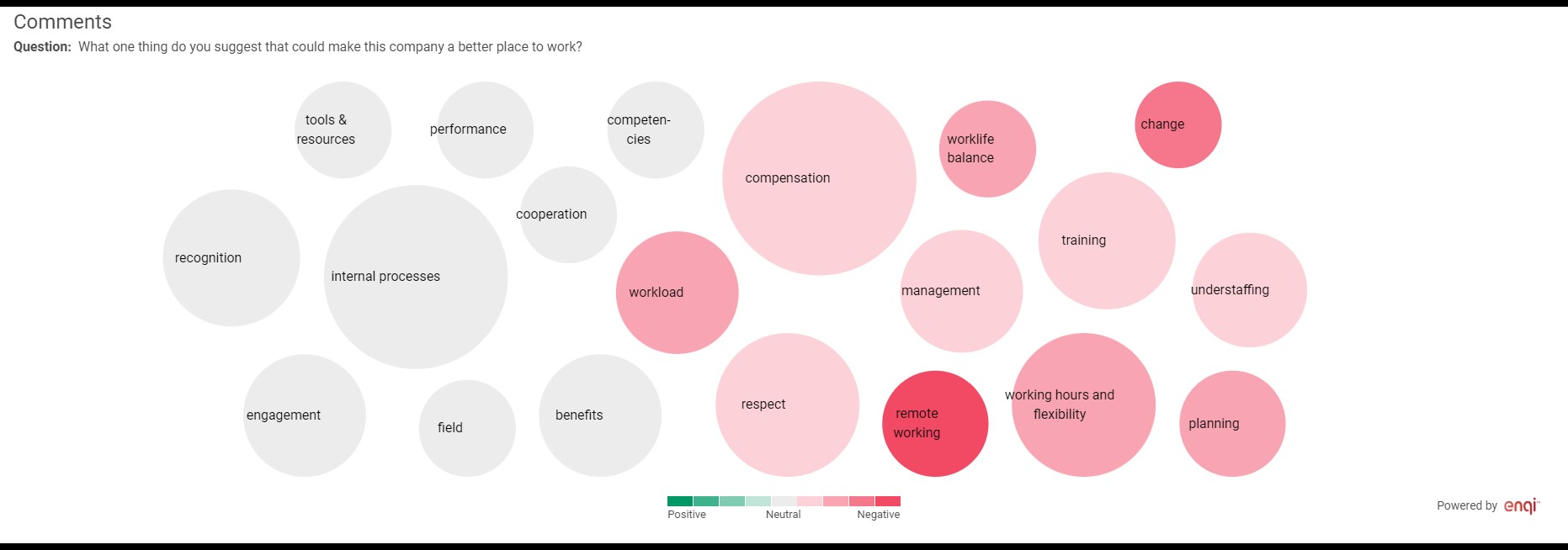 © 2022 WTW. All rights reserved. Proprietary and Confidential. For WTW and WTW client use only.
Focus areas for Property and utilities
BM National Engagement Survey Overall
WTW Property & Asset Management Norm
Sustainable Engagement
84
84
-1
-1
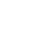 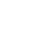 WTW Property & Asset Management Norm
Lowest questions versus WTW Sector Average
78
78
-11*
Organization: In my organisation we make good use of technology to improve our operating efficiency.
74
74
-11*
Collaboration: Different opinions are openly discussed when decisions are made in my department/team.
64
64
-9*
Capability: There are sufficient training opportunities for me to improve my skills.
77
77
-8*
Voice: I can openly and honestly communicate my views.
88
88
-6*
Sustainable Engagement: I am inspired to work beyond what is required to help us succeed.
Focus on technology to improve efficiency
Focus on creating psychological safety
Focus on training opportunities to build skills
Focus on inspiring leader and manager style
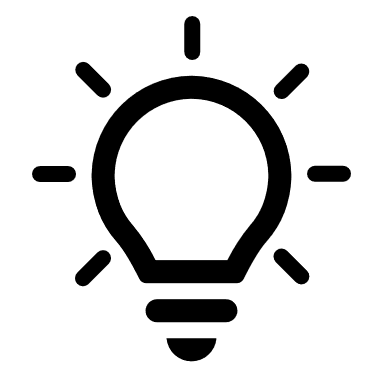 [Speaker Notes: This slide shows the 5 most and least favourable survey questions. The ranking is either determined by your Total Favourable (or Top Box) scores, or the difference between that score and the selected historical, internal or external benchmark.]
Other Activities Sector
High Level Findings
© 2023 WTW. Proprietary and confidential. For WTW and WTW client use only.
Categories vs. Benchmarks
BM Other service activities Benchmark (277)
Total Favorable Score
BM National Engagement Survey Overall(21,603)
WTW Global All Industry Average(145,952)
Capability
72
72
-4
-6*
Clarity
92
92
1
5*
Collaboration
68
68
-9*
-13*
Drive
88
88
0
2
Future Ways of Working
81
81
4
2
Growth
70
70
-5
-4
Inclusion
79
79
-1
-2
Inspiration
73
73
-4
-9*
Manager Support
78
78
-1
-4
Organization
82
82
1
5
Retention
79
79
-4
n/a
Reward
57
57
4
-5
Sustainable Engagement
84
84
-1
4
Trust
76
76
0
2
Voice
73
73
-3
-7*
Work Environment
69
69
-6*
n/a
[Speaker Notes: On this slide your survey categories are compared to historical, internal and external benchmarks, where available. Moving from left to right is the category name, the Total Favourable (or Top Box) score for that category, and deviations of that category score from each benchmark, labelled at the top of the column. Positive differences indicate where your group’s score is more favourable than the benchmark. Negative differences indicate where your group’s score is less favourable than the benchmark. Lighter green and red shading is used to highlight positive and negative differences, whereas darker green and red indicate differences that reach the level of statistical significance.Note that the category Total Favourable (or Top Box) score is based on all questions in that category, whereas the deviations from the benchmarks are based only on the questions in each category that are shared across your group and the benchmark.We recommend that you focus your attention on categories that are below multiple benchmarks.]
Top/Bottom Questions
BM Other service activities Benchmark (277)
Top 5 Questions
Total Favorable
93
93
Clarity: I understand how my work contributes to the goals and objectives of this organisation. ⋆
91
91
Clarity: I have a clear understanding of the goals and objectives of our organization. ⋆
89
89
Sustainable Engagement: I am inspired to work beyond what is required to help us succeed.
88
88
Drive: My organisation constantly looks for better ways to serve its customers.
85
85
Sustainable Engagement: My work provides me with a sense of purpose.
Bottom 5 Questions
57
57
Reward: I am fairly paid for the work I do (total remuneration - fixed pay, bonus/incentive, benefits). ⋆
68
68
Collaboration: Different opinions are openly discussed when decisions are made in my department/team.
68
68
Capability: There are sufficient training opportunities for me to improve my skills. ⋆
69
69
Work Environment: We have effective processes in place to address employee grievances including bullying or harassment at work.
70
70
Growth: I have the opportunity for personal development and growth in this company.
[Speaker Notes: This slide shows the 5 most and least favourable survey questions. The ranking is either determined by your Total Favourable (or Top Box) scores, or the difference between that score and the selected historical, internal or external benchmark.]
Top/Bottom Questions
BM Other service activities Benchmark (277)
BM National Engagement Survey Overall(21,603)
Top 5 Questions
Total Favorable
57
57
4
Reward: I am fairly paid for the work I do (total remuneration - fixed pay, bonus/incentive, benefits). ⋆
81
81
4
Future Ways of Working: I have the flexibility I need (when, where, how I work) to balance my work and personal responsibilities.
91
91
3
Clarity: I have a clear understanding of the goals and objectives of our organization. ⋆
89
89
1
Sustainable Engagement: I am inspired to work beyond what is required to help us succeed.
82
82
1
Organization: In my organisation we make good use of technology to improve our operating efficiency.
Bottom 5 Questions
68
68
-9*
Collaboration: Different opinions are openly discussed when decisions are made in my department/team.
69
69
-6*
Work Environment: We have effective processes in place to address employee grievances including bullying or harassment at work.
68
68
-5
Capability: There are sufficient training opportunities for me to improve my skills. ⋆
70
70
-5
Growth: I have the opportunity for personal development and growth in this company.
73
73
-4
Inspiration: Senior Leadership provides a clear and inspiring vision for the future. ⋆
[Speaker Notes: This slide shows the 5 most and least favourable survey questions. The ranking is either determined by your Total Favourable (or Top Box) scores, or the difference between that score and the selected historical, internal or external benchmark.]
Top/Bottom Questions
BM Other service activities Benchmark (277)
WTW Global All Industry Average(145,952)
Top 5 Questions
Total Favorable
91
91
7*
Clarity: I have a clear understanding of the goals and objectives of our organization. ⋆
82
82
5
Organization: In my organisation we make good use of technology to improve our operating efficiency.
78
78
4
Sustainable Engagement: There are no substantial obstacles at work to doing my job well.
85
85
3
Sustainable Engagement: My work provides me with a sense of purpose.
93
93
3
Clarity: I understand how my work contributes to the goals and objectives of this organisation. ⋆
Bottom 5 Questions
68
68
-13*
Collaboration: Different opinions are openly discussed when decisions are made in my department/team.
73
73
-9*
Inspiration: Senior Leadership provides a clear and inspiring vision for the future. ⋆
73
73
-7*
Voice: I can openly and honestly communicate my views. ⋆
76
76
-6*
Capability: I receive regular feedback that helps me improve at work. ⋆
68
68
-5*
Capability: There are sufficient training opportunities for me to improve my skills. ⋆
[Speaker Notes: This slide shows the 5 most and least favourable survey questions. The ranking is either determined by your Total Favourable (or Top Box) scores, or the difference between that score and the selected historical, internal or external benchmark.]
Categories vs. Benchmarks
BM Other service activities Benchmark (277)
Total Favorable Score
BM National Engagement Survey Overall(21,603)
WTW Global High Performance Norm(138,996)
WTW Global All Industry Average(145,952)
Capability
72
72
-4
-12*
-6*
Clarity
92
92
1
0
5*
Collaboration
68
68
-9*
-18*
-13*
Drive
88
88
0
-2
2
Future Ways of Working
81
81
4
-2
2
Growth
70
70
-5
-11*
-4
Inclusion
79
79
-1
-9*
-2
Inspiration
73
73
-4
n/a
-9*
Manager Support
78
78
-1
-6*
-4
Organization
82
82
1
-5*
5
Retention
79
79
-4
n/a
n/a
Reward
57
57
4
-10*
-5
Sustainable Engagement
84
84
-1
-2
4
Trust
76
76
0
-8*
2
Voice
73
73
-3
-10*
-7*
Work Environment
69
69
-6*
n/a
n/a
[Speaker Notes: On this slide your survey categories are compared to historical, internal and external benchmarks, where available. Moving from left to right is the category name, the Total Favourable (or Top Box) score for that category, and deviations of that category score from each benchmark, labelled at the top of the column. Positive differences indicate where your group’s score is more favourable than the benchmark. Negative differences indicate where your group’s score is less favourable than the benchmark. Lighter green and red shading is used to highlight positive and negative differences, whereas darker green and red indicate differences that reach the level of statistical significance.Note that the category Total Favourable (or Top Box) score is based on all questions in that category, whereas the deviations from the benchmarks are based only on the questions in each category that are shared across your group and the benchmark.We recommend that you focus your attention on categories that are below multiple benchmarks.]
Category Breakdown by Lookdown
Scores are Total Favorable
BM Other service activities Benchmark(277)
BM Cleaning Services(71)
BM Funeral Services(112)
BM Repair of Motor Vehicles and Motorcycle(24)
BM Security Services(66)
72
70
76
56
73
Capability
92
91
94
85
91
Clarity
68
66
68
71
65
Collaboration
88
82
92
96
85
Drive
81
84
81
79
80
Future Ways of Working
70
68
75
75
61
Growth
79
80
78
79
79
Inclusion
73
63
81
75
67
Inspiration
78
76
78
83
80
Manager Support
79
75
91*
67
70
Retention
57
52
65
21*
61
Reward
84
83
86
76
83
Sustainable Engagement
76
66
83
75
76
Trust
73
72
76
79
65
Voice
69
65
65
88
73
Work Environment
[Speaker Notes: This slide shows how employee opinion varies across sub-groups. The survey categories are shown as rows, and the sub-groups are columns. The grey column shows the Total Favourable (or Top Box) score for your overall group, while the columns to the right represent each sub-group.There are two ways to display the data of sub-groups. The most common is to show the differences between each sub-group and the overall. Positive differences indicate where that sub-group (column) on that category (row) is more favourable than the overall, and negative differences indicate that the sub-group (column) on that category (row) is less favourable than the overall. The second option is to display the absolute score for each sub group. In both cases, lighter green and red shading is used to highlight positive and negative differences, whereas darker green and red indicate differences that reach the level of statistical significance.]
Category Breakdown by Length of Service
Scores are Total Favorable
26-30 years (6)
BM Other service activities Benchmark(277)
Under 1 year (36)
1-5 years (84)
6-10 years (81)
11-15 years (31)
16-20 years (17)
21-25 years (8)
58
72
Capability
86
75
66
73
65
75
75
92
Clarity
96
96
85
95
88
100
17*
68
Collaboration
78
71
64
61
76
63
67
88
Drive
89
94
85
84
88
100
67
81
Future Ways of Working
86
85
78
83
76
75
83
70
Growth
81
70
64
71
65
75
100
79
Inclusion
89
83
70
80
71
75
33*
73
Inspiration
83
74
70
74
76
88
83
78
Manager Support
86
79
70
81
88
88
60
82
Organization
86
86
78
78
86
86
67
79
Retention
89
81
73
81
88
88
17
57
Reward
64
58
54
61
41
63
56
84
Sustainable Engagement
91
90
76
86
80
96
33*
76
Trust
89
76
78
68
76
75
33*
73
Voice
83
79
65
74
76
63
33
69
Work Environment
78
69
64
84
65
63
[Speaker Notes: This slide shows how employee opinion varies across sub-groups. The survey categories are shown as rows, and the sub-groups are columns. The grey column shows the Total Favourable (or Top Box) score for your overall group, while the columns to the right represent each sub-group.There are two ways to display the data of sub-groups. The most common is to show the differences between each sub-group and the overall. Positive differences indicate where that sub-group (column) on that category (row) is more favourable than the overall, and negative differences indicate that the sub-group (column) on that category (row) is less favourable than the overall. The second option is to display the absolute score for each sub group. In both cases, lighter green and red shading is used to highlight positive and negative differences, whereas darker green and red indicate differences that reach the level of statistical significance.]
Category Breakdown by Age Group
Scores are Total Favorable
51-55 (16)
56-60 (16)
BM Other service activities Benchmark(277)
18-25 (21)
26-30 (43)
31-35 (41)
36-40 (40)
41-45 (35)
46-50 (26)
72
94
72
Capability
71
77
65
73
77
69
92
100
100
Clarity
98
91
85
96
93
87
68
81
63
Collaboration
76
70
49*
73
74
62
88
100
94
Drive
86
93
78
88
94
73*
81
100
81
Future Ways of Working
90
88
63*
90
83
69
70
88
75
Growth
57
72
54*
70
74
69
79
94
81
Inclusion
76
74
66
82
83
88
73
88
75
Inspiration
76
70
61
75
80
69
78
94
81
Manager Support
71
79
71
78
71
88
82
100
94
Organization
90
84
68*
83
86
73
79
88
100*
Retention
81
77
66
80
86
88
57
75
81
Reward
48
60
54
55
57
69
84
98
89
Sustainable Engagement
87
83
75
91
86
79
76
94
81
Trust
71
77
66
78
86
73
73
75
63
Voice
71
70
63
78
77
73
69
81
81
Work Environment
62
72
59
60
71
69
[Speaker Notes: This slide shows how employee opinion varies across sub-groups. The survey categories are shown as rows, and the sub-groups are columns. The grey column shows the Total Favourable (or Top Box) score for your overall group, while the columns to the right represent each sub-group.There are two ways to display the data of sub-groups. The most common is to show the differences between each sub-group and the overall. Positive differences indicate where that sub-group (column) on that category (row) is more favourable than the overall, and negative differences indicate that the sub-group (column) on that category (row) is less favourable than the overall. The second option is to display the absolute score for each sub group. In both cases, lighter green and red shading is used to highlight positive and negative differences, whereas darker green and red indicate differences that reach the level of statistical significance.]
Category Breakdown by Gender
Scores are Total Favorable
BM Other service activities Benchmark(277)
Male (160)
Female (117)
72
Capability
69
76
92
Clarity
89
96
68
Collaboration
65
71
88
Drive
86
91
81
Future Ways of Working
79
84
70
Growth
65
77
79
Inclusion
80
78
73
Inspiration
69
78
78
Manager Support
76
81
82
Organization
85
79
79
Retention
77
83
57
Reward
46*
71*
84
Sustainable Engagement
82
87
76
Trust
72
82
73
Voice
71
75
69
Work Environment
69
69
[Speaker Notes: This slide shows how employee opinion varies across sub-groups. The survey categories are shown as rows, and the sub-groups are columns. The grey column shows the Total Favourable (or Top Box) score for your overall group, while the columns to the right represent each sub-group.There are two ways to display the data of sub-groups. The most common is to show the differences between each sub-group and the overall. Positive differences indicate where that sub-group (column) on that category (row) is more favourable than the overall, and negative differences indicate that the sub-group (column) on that category (row) is less favourable than the overall. The second option is to display the absolute score for each sub group. In both cases, lighter green and red shading is used to highlight positive and negative differences, whereas darker green and red indicate differences that reach the level of statistical significance.]
Category Breakdown by Employee Category
Scores are Total Favorable
BM Other service activities Benchmark(277)
Management (47)
Non-Management (226)
72
Capability
81
70
92
Clarity
96
91
68
Collaboration
89*
62
88
Drive
94
87
81
Future Ways of Working
89
80
70
Growth
81
67
79
Inclusion
89
76
73
Inspiration
87*
69
78
Manager Support
81
78
82
Organization
89
81
79
Retention
89
77
57
Reward
66
55
84
Sustainable Engagement
90
82
76
Trust
85
74
73
Voice
89*
69
69
Work Environment
81
66
[Speaker Notes: This slide shows how employee opinion varies across sub-groups. The survey categories are shown as rows, and the sub-groups are columns. The grey column shows the Total Favourable (or Top Box) score for your overall group, while the columns to the right represent each sub-group.There are two ways to display the data of sub-groups. The most common is to show the differences between each sub-group and the overall. Positive differences indicate where that sub-group (column) on that category (row) is more favourable than the overall, and negative differences indicate that the sub-group (column) on that category (row) is less favourable than the overall. The second option is to display the absolute score for each sub group. In both cases, lighter green and red shading is used to highlight positive and negative differences, whereas darker green and red indicate differences that reach the level of statistical significance.]
Key Driver Questions - Sustainable Engagement
BM Other service activities Benchmark (277)
BM National Engagement Survey Overall (21,603)
WTW Global High Performance Norm (138,996)
Total Favorable Score
Clarity: I have a clear understanding of the goals and objectives of our organization.
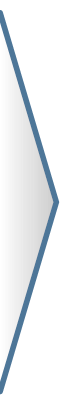 3
1
91
Clarity: I understand how my work contributes to the goals and objectives of this organisation.
-1
-2
93
Sustainable Engagement
Voice: I can openly and honestly communicate my views.
-3
-10*
73
Capability: I receive regular feedback that helps me improve at work.
-3
-11*
76
Capability: There are sufficient training opportunities for me to improve my skills.
-5
-14*
68
[Speaker Notes: The categories or questions shown on this slide have the strongest statistical relationship with the category displayed to the right in the blue box. Most often, that’s Employee Engagement although it could be something else in your organisation. In the case of Engagement, employees who respond more favourably to the questions/categories shown also tend to be more engaged, and those who respond less favourably also tend to be less engaged. For this reason it is a smart strategy to focus on improving these issues if your primary goal is to improve engagement. Note also that for each category/question listed you can also see how it compares to various benchmarks on the far left.We recommend that you focus especially on any factors listed here that are below one or more benchmarks, since there is likely room for improvement, and an improvement in these areas can mean an overall improvement in engagement.]
Key Driver Questions - Retention
BM Other service activities Benchmark (277)
BM National Engagement Survey Overall (21,603)
WTW Global High Performance Norm (138,996)
Total Favorable Score
Inspiration: Senior Leadership provides a clear and inspiring vision for the future.
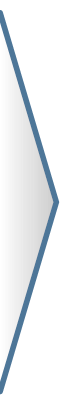 -4
n/a
73
Clarity: I understand how my work contributes to the goals and objectives of this organisation.
-1
-2
93
Retention
Clarity: I have a clear understanding of the goals and objectives of our organization.
3
1
91
Reward: I am fairly paid for the work I do (total remuneration - fixed pay, bonus/incentive, benefits).
4
-10*
57
[Speaker Notes: The categories or questions shown on this slide have the strongest statistical relationship with the category displayed to the right in the blue box. Most often, that’s Employee Engagement although it could be something else in your organisation. In the case of Engagement, employees who respond more favourably to the questions/categories shown also tend to be more engaged, and those who respond less favourably also tend to be less engaged. For this reason it is a smart strategy to focus on improving these issues if your primary goal is to improve engagement. Note also that for each category/question listed you can also see how it compares to various benchmarks on the far left.We recommend that you focus especially on any factors listed here that are below one or more benchmarks, since there is likely room for improvement, and an improvement in these areas can mean an overall improvement in engagement.]
What are people asking for in Other Services Sector
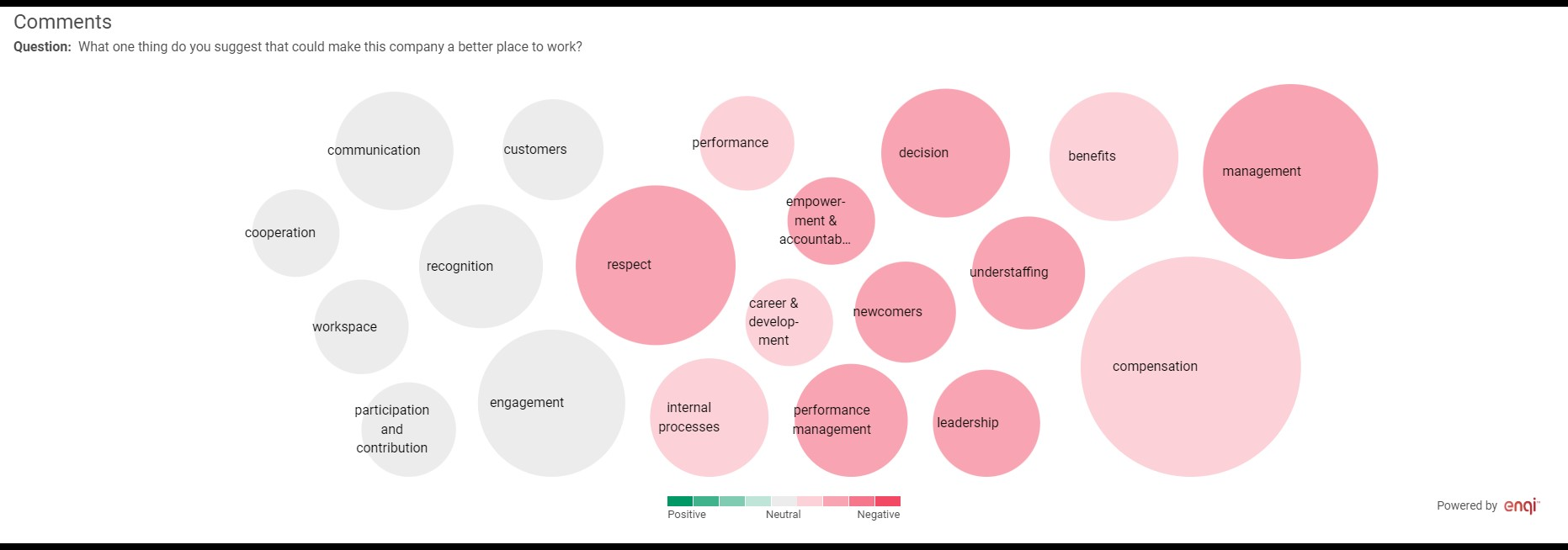 © 2022 WTW. All rights reserved. Proprietary and Confidential. For WTW and WTW client use only.
Focus areas for Other service activities Sector
BM National Engagement Survey Overall
WTW Global All Industry Average
Sustainable Engagement
84
84
-1
4
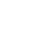 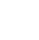 WTW Global All Industry Average
Lowest questions versus WTW Sector Average
68
68
-13*
Collaboration: Different opinions are openly discussed when decisions are made in my department/team.
73
73
-9*
Inspiration: Senior Leadership provides a clear and inspiring vision for the future. ⋆
73
73
-7*
Voice: I can openly and honestly communicate my views. ⋆
76
76
-6*
Capability: I receive regular feedback that helps me improve at work. ⋆
68
68
-5*
Capability: There are sufficient training opportunities for me to improve my skills. ⋆
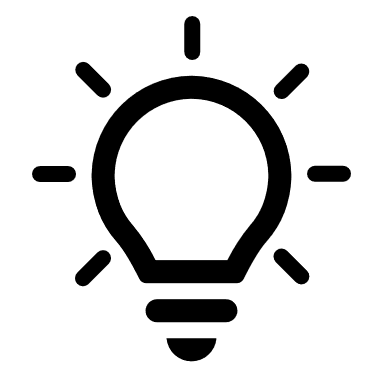 Focus on manager skills to create psychological safety, encourage employee voice
Focus on Leadership skills around visibly inspiring around vision
Focus on continuous feedback culture and training opportunities to build skills
[Speaker Notes: This slide shows the 5 most and least favourable survey questions. The ranking is either determined by your Total Favourable (or Top Box) scores, or the difference between that score and the selected historical, internal or external benchmark.]
Strategic Path Forward for All
© 2023 WTW. Proprietary and confidential. For WTW and WTW client use only.
Potential paths forward for organisations
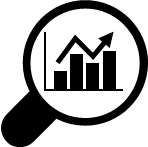 Development and Capability building
Identify total reward actions aligned with     the change
Place talent at the center of change and listen
Management & Leadership Development
© 2023 WTW. Proprietary and confidential. For WTW and WTW client use only.
Appendix: Gender by Sector
© 2023 WTW. Proprietary and confidential. For WTW and WTW client use only.
Differences for Gender by Sector
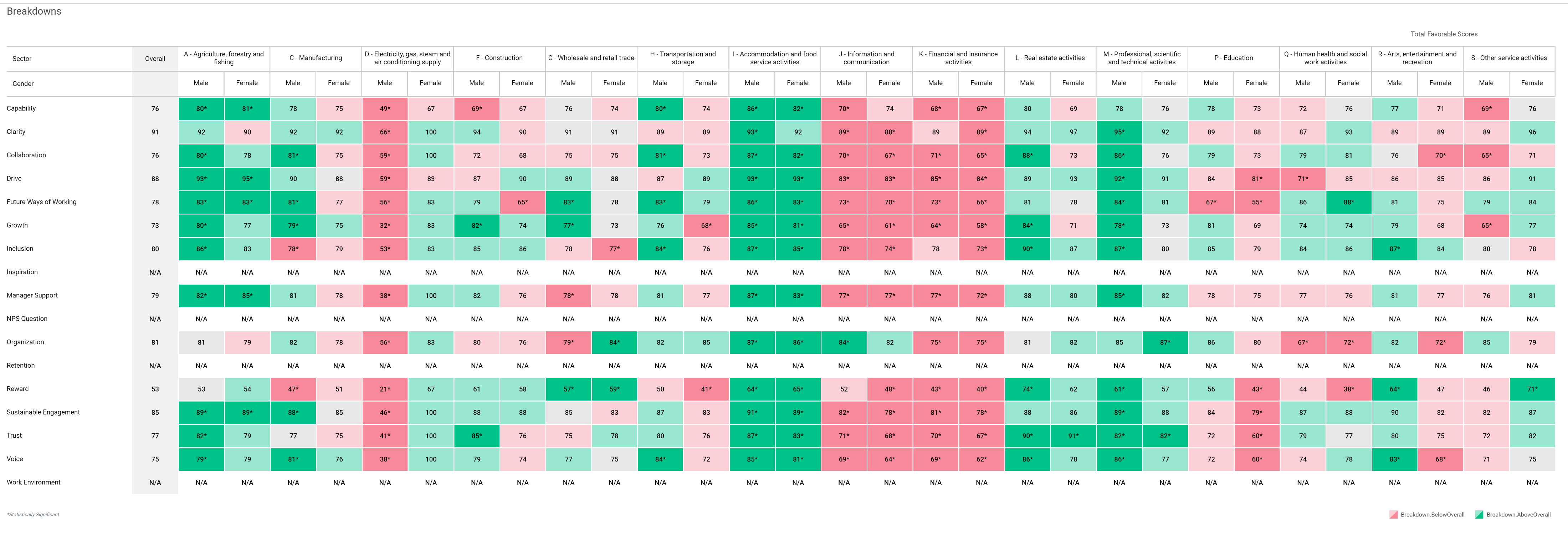 © 2022 WTW. All rights reserved. Proprietary and Confidential. For WTW and WTW client use only.